FiiO Q2-2018….Q1-2019
Examples of Marketing Activities
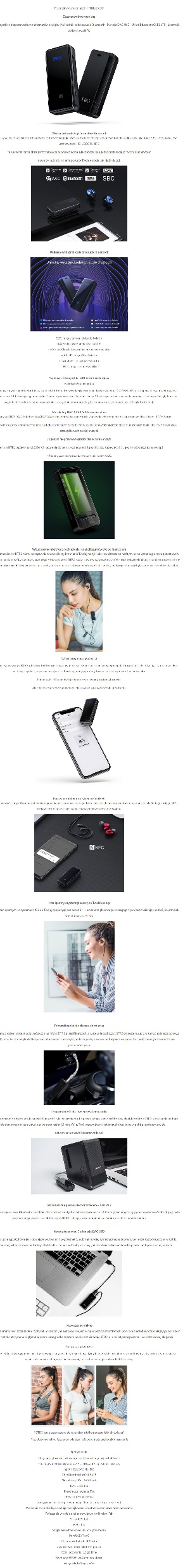 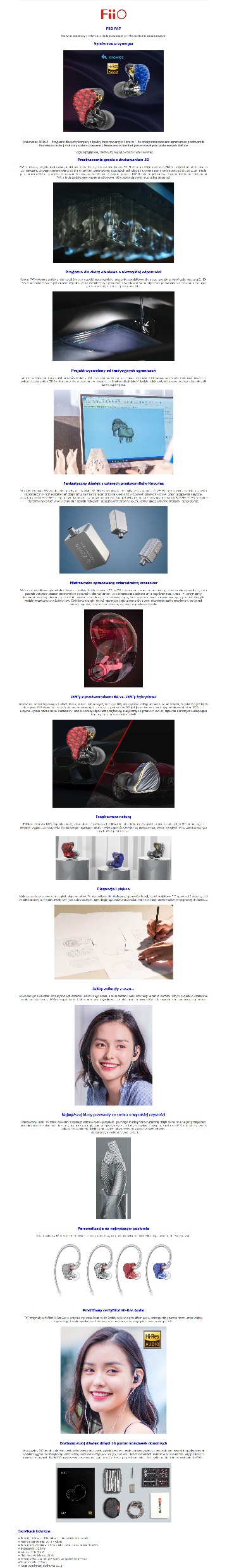 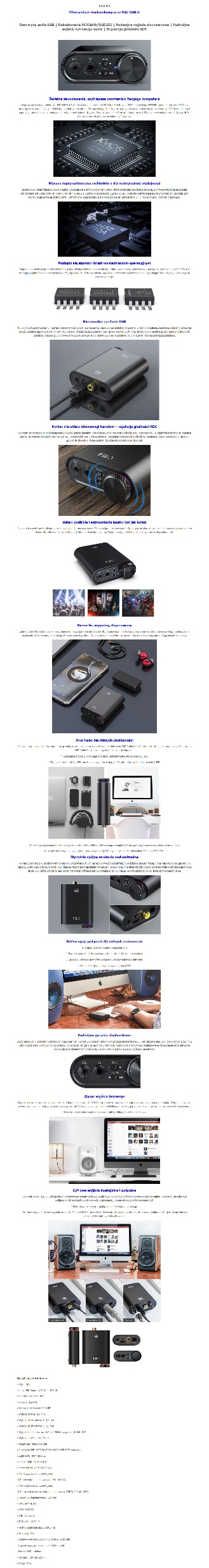 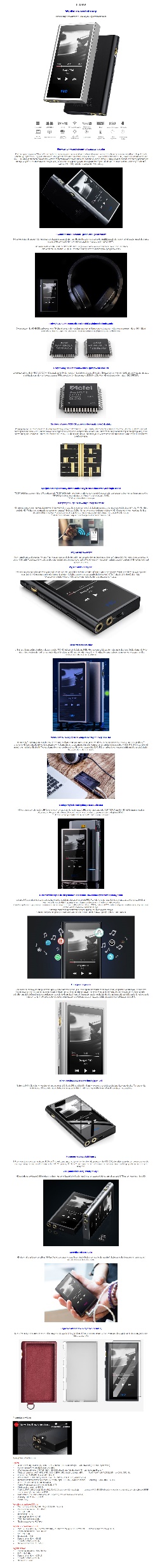 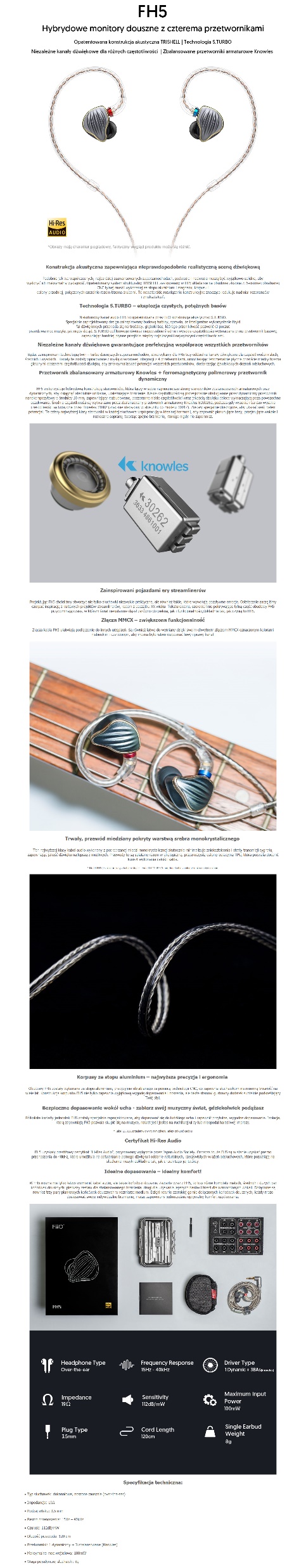 Press Information
#1
FiiO FH5  – FiiO Attacking Earphone Market 
#2
FiiO K3  - Next Generation of FiiO E10K
#3
FiiO M9  - Top FiiO M-Series DAP model
#4
FiiO BR3K – Hi-Res Audio in Bluetooth Module
#5
FiiO FA7 – Quad Driver Earphone Model from FiiO
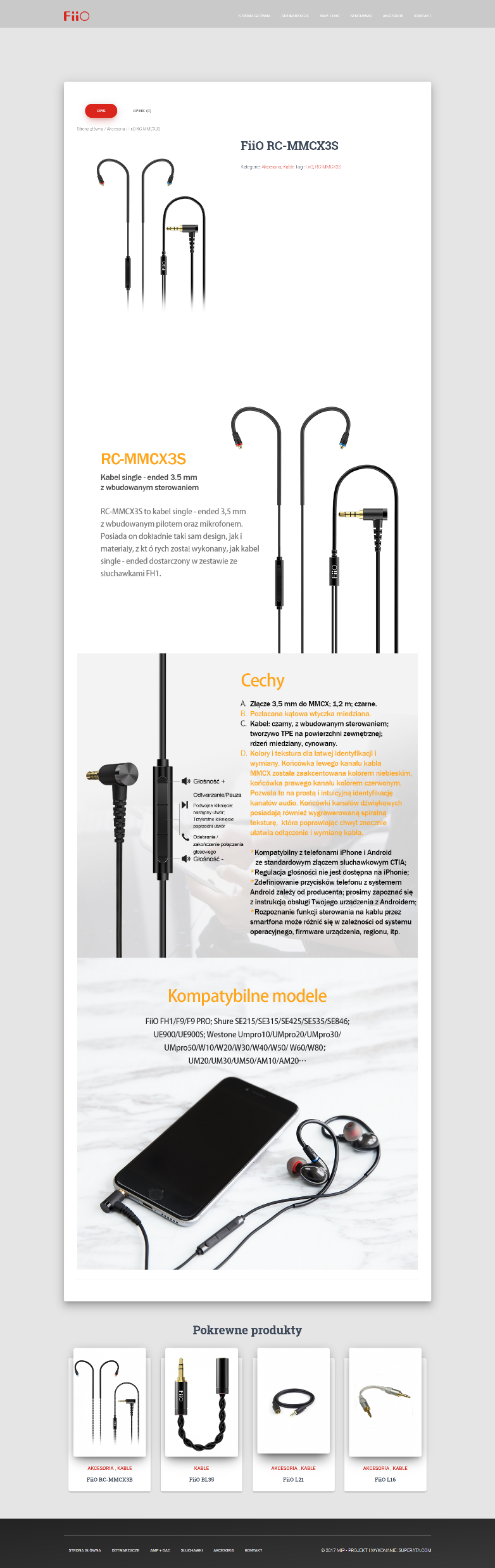 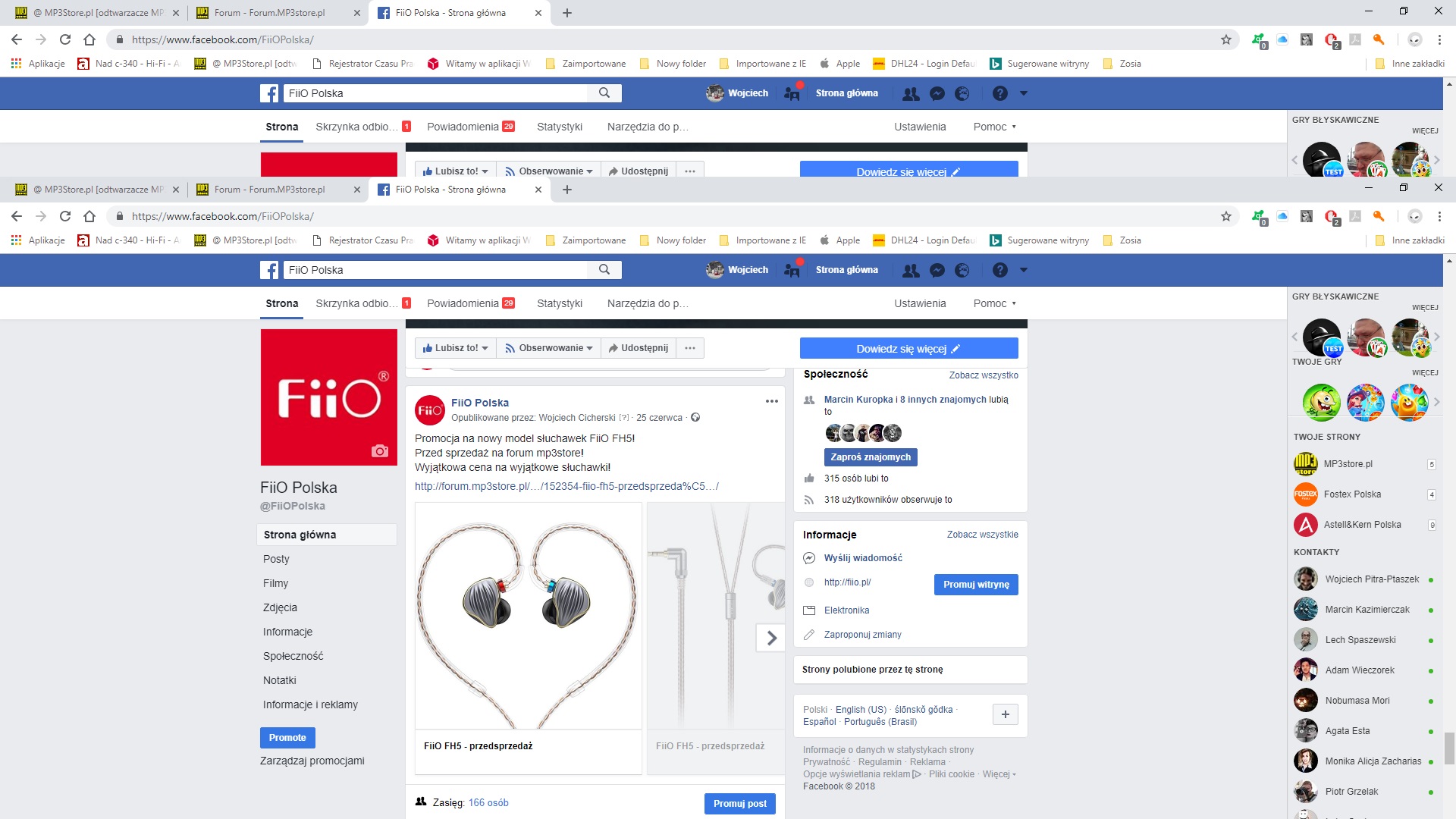 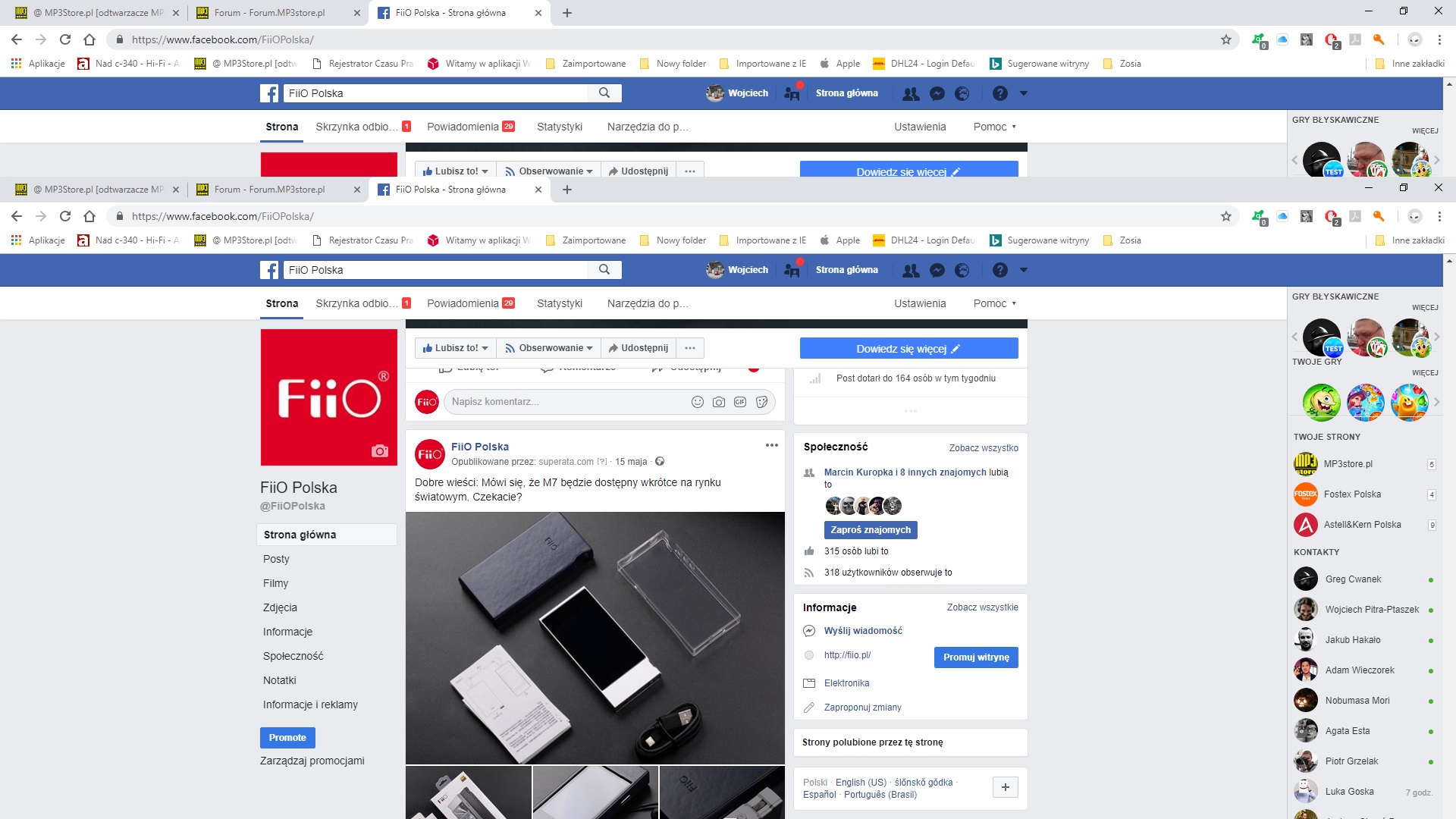 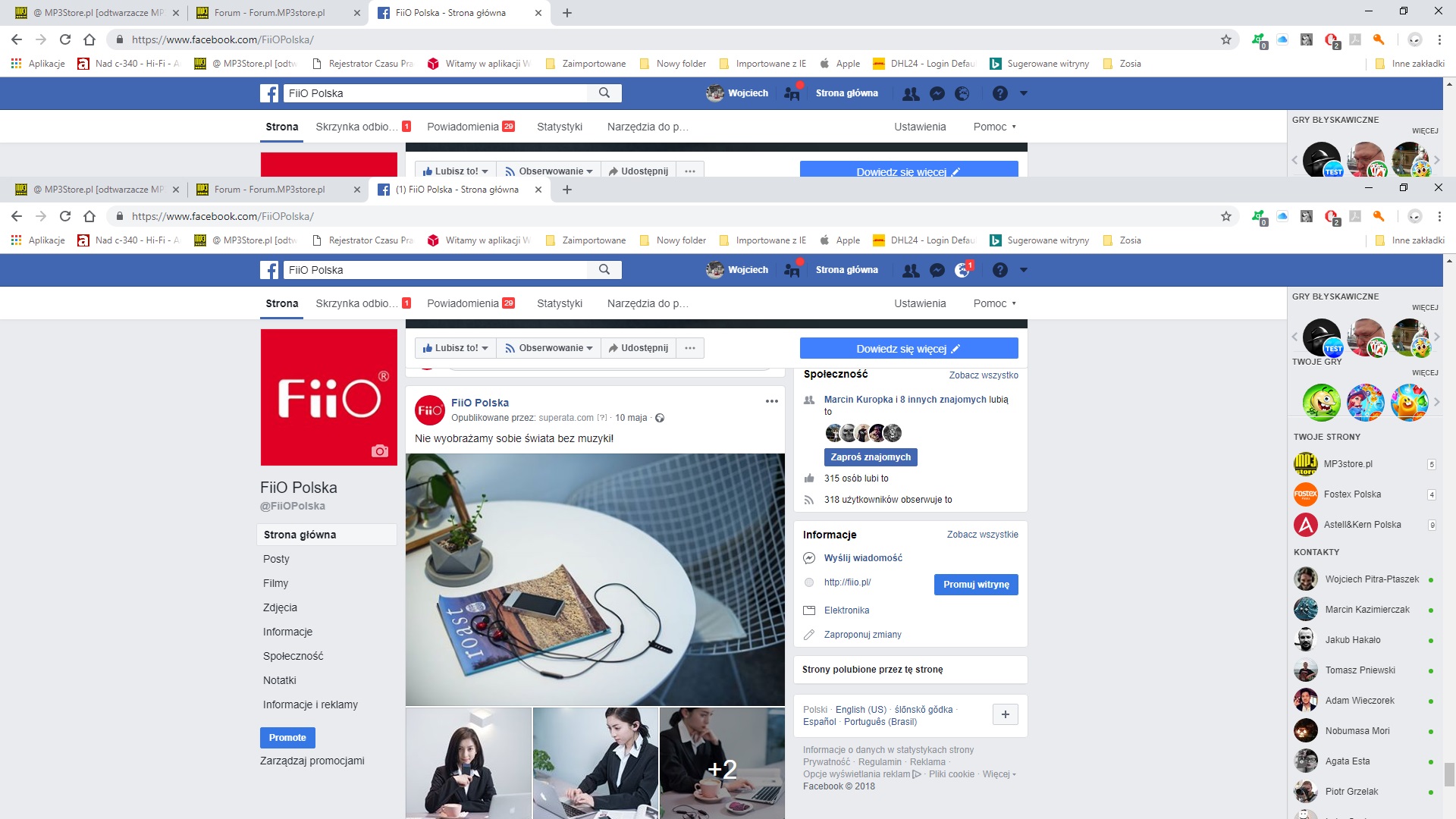 Facebook Update
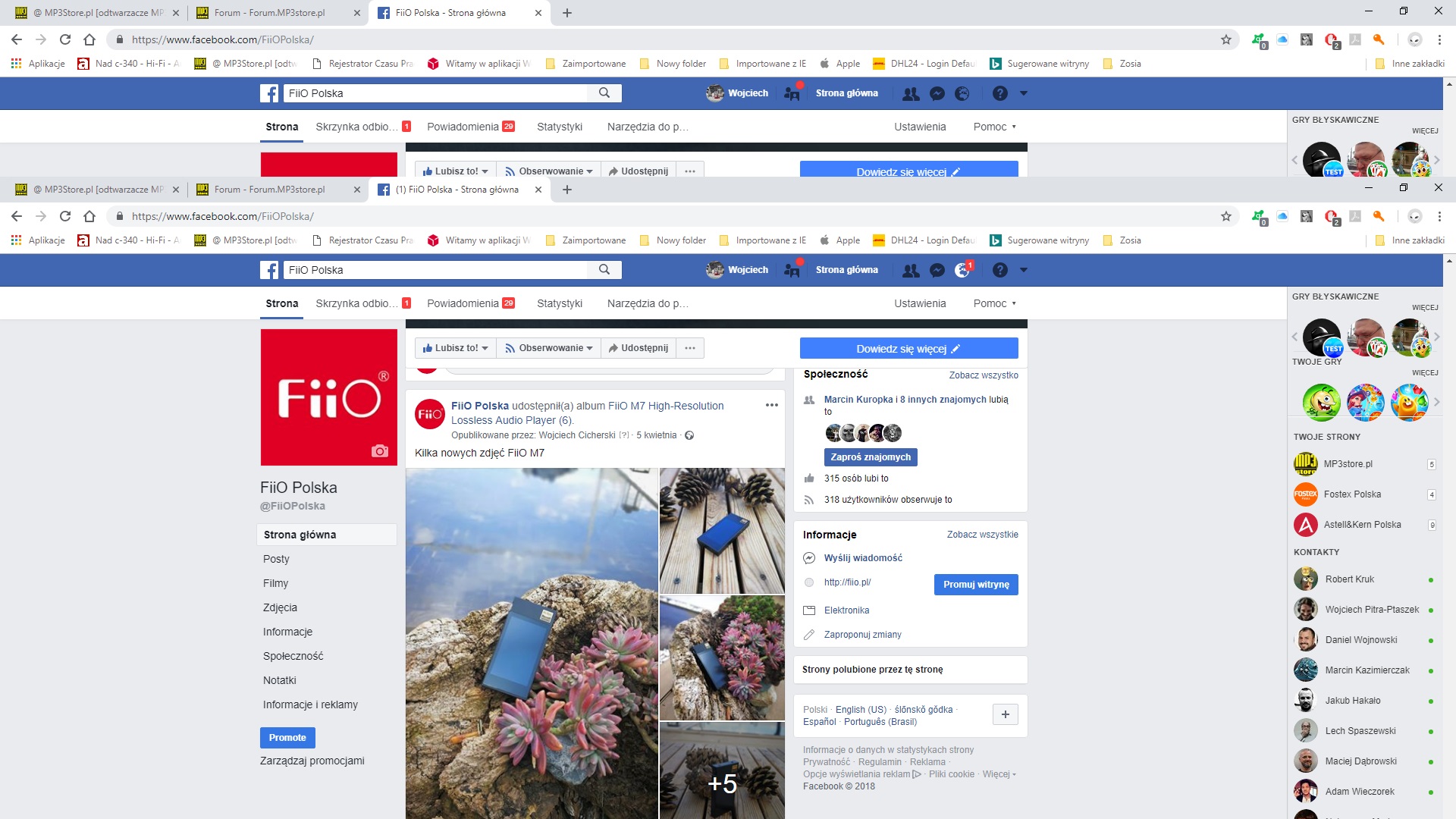 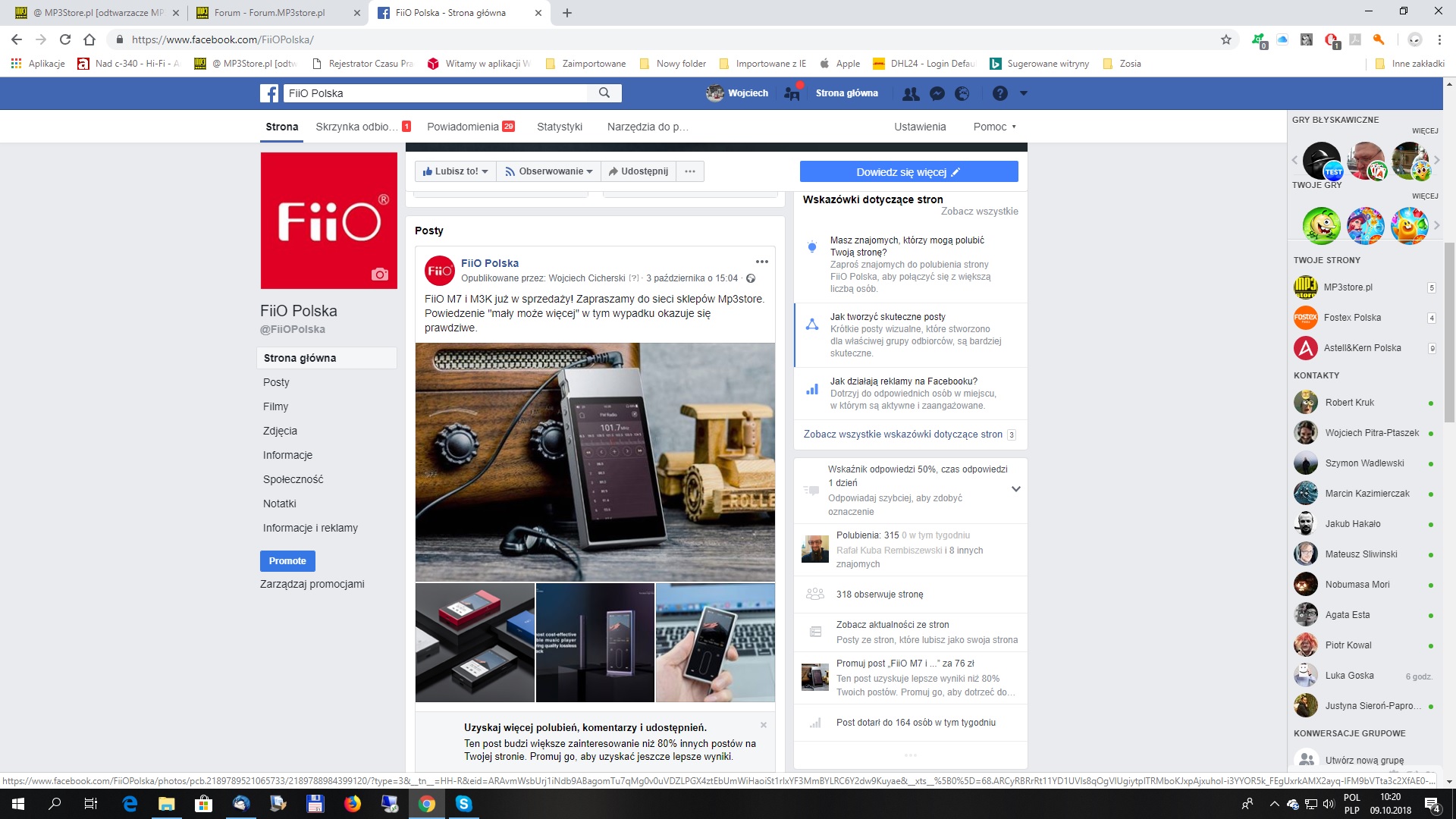 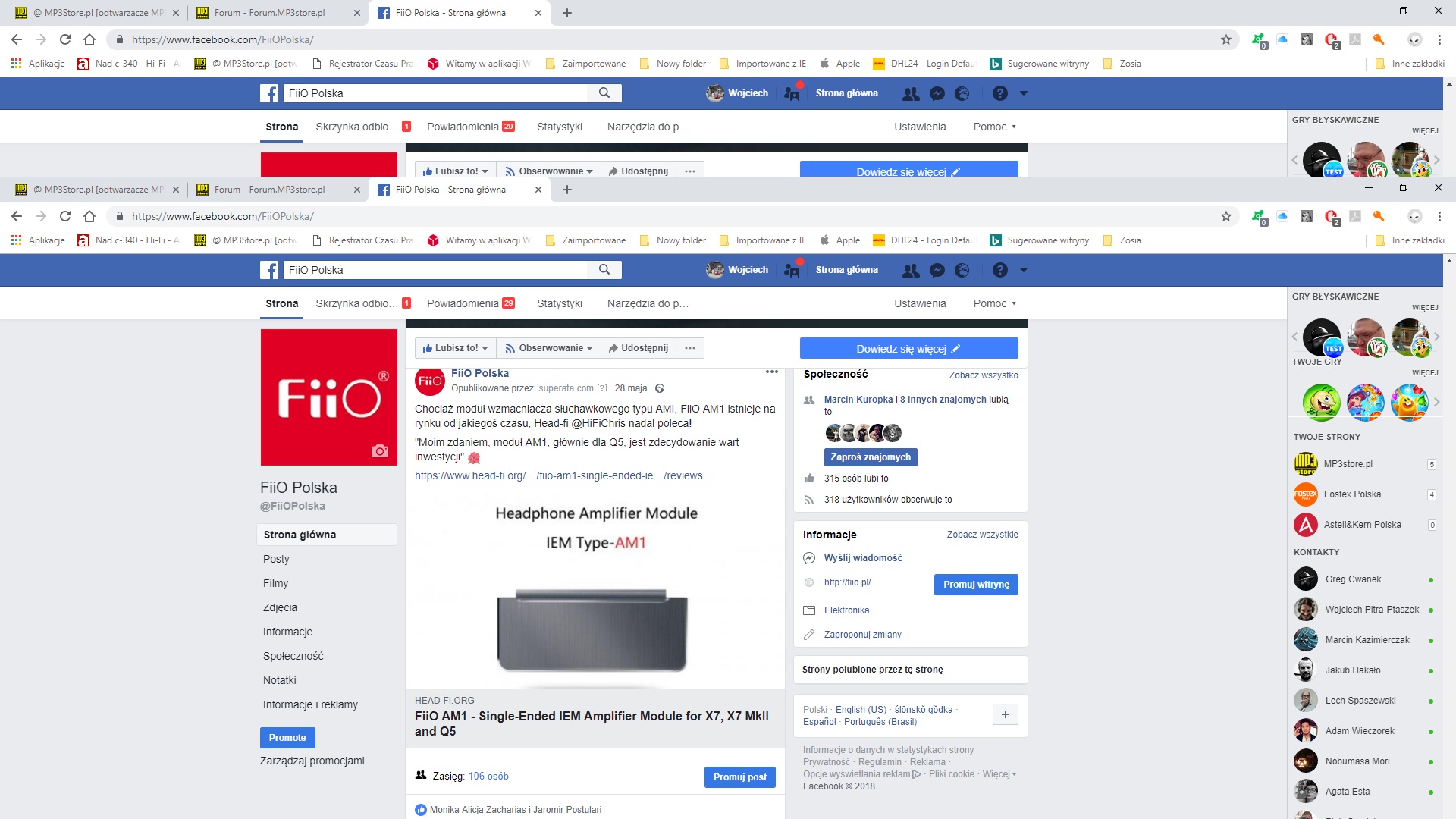 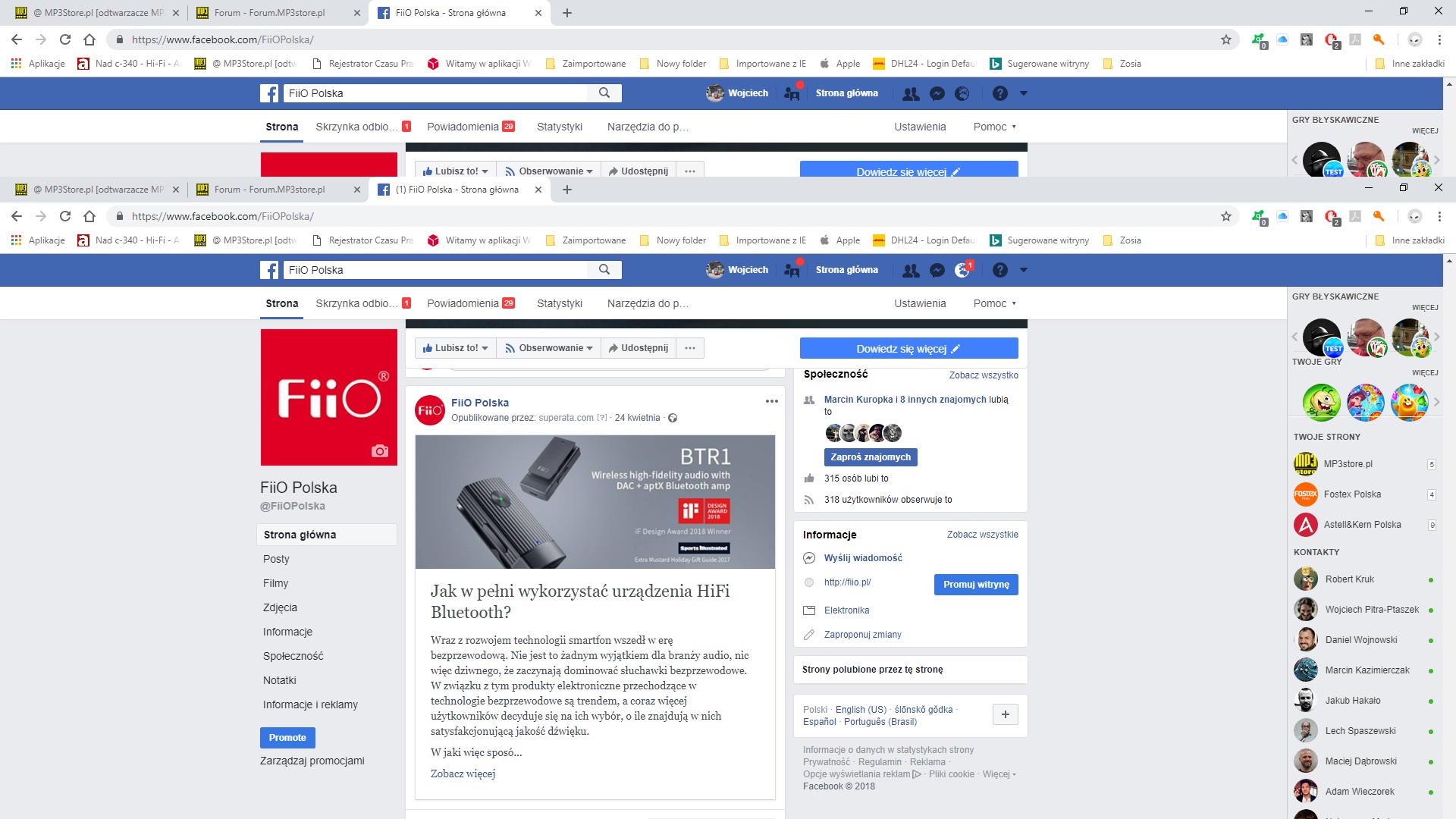 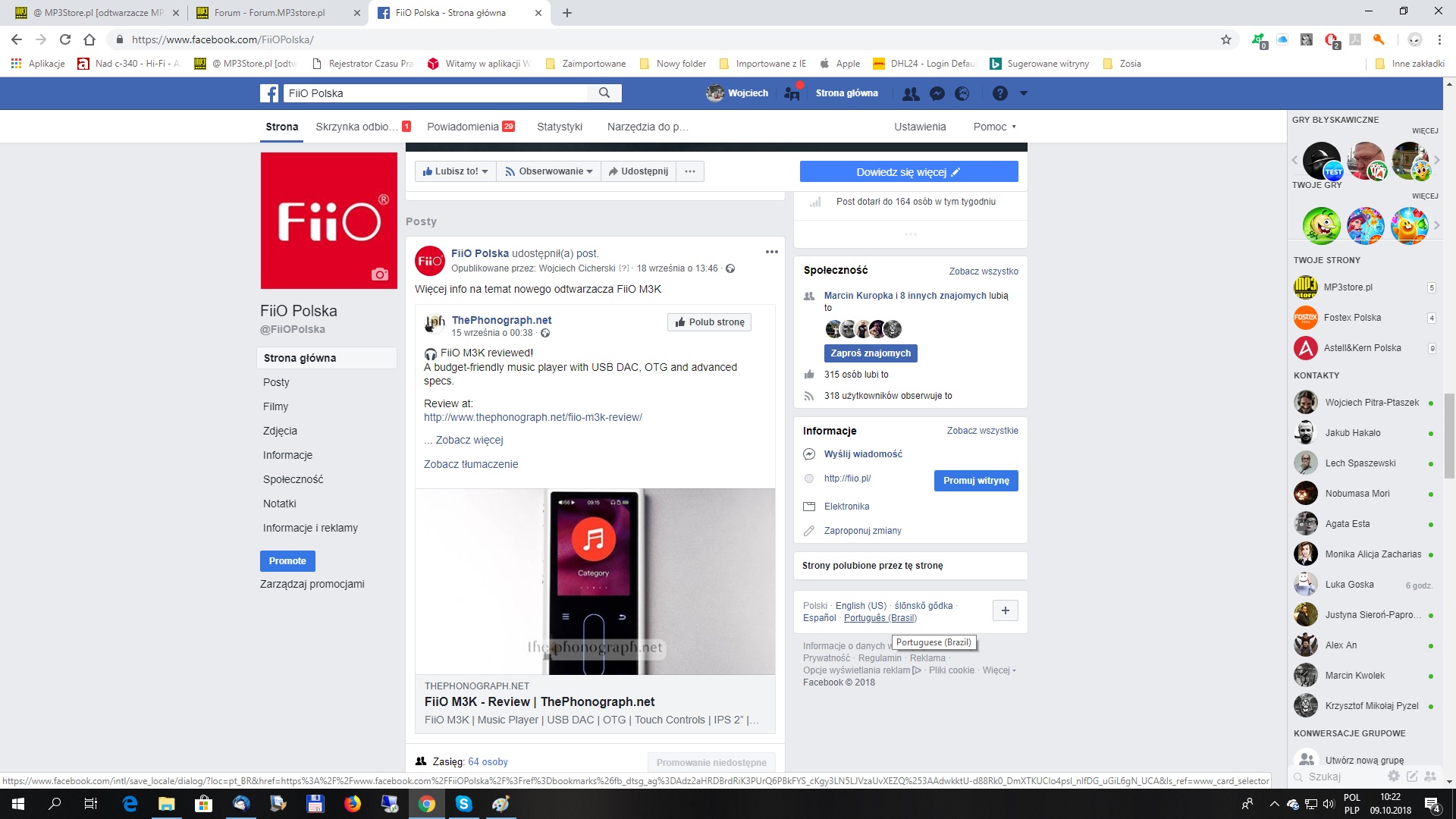 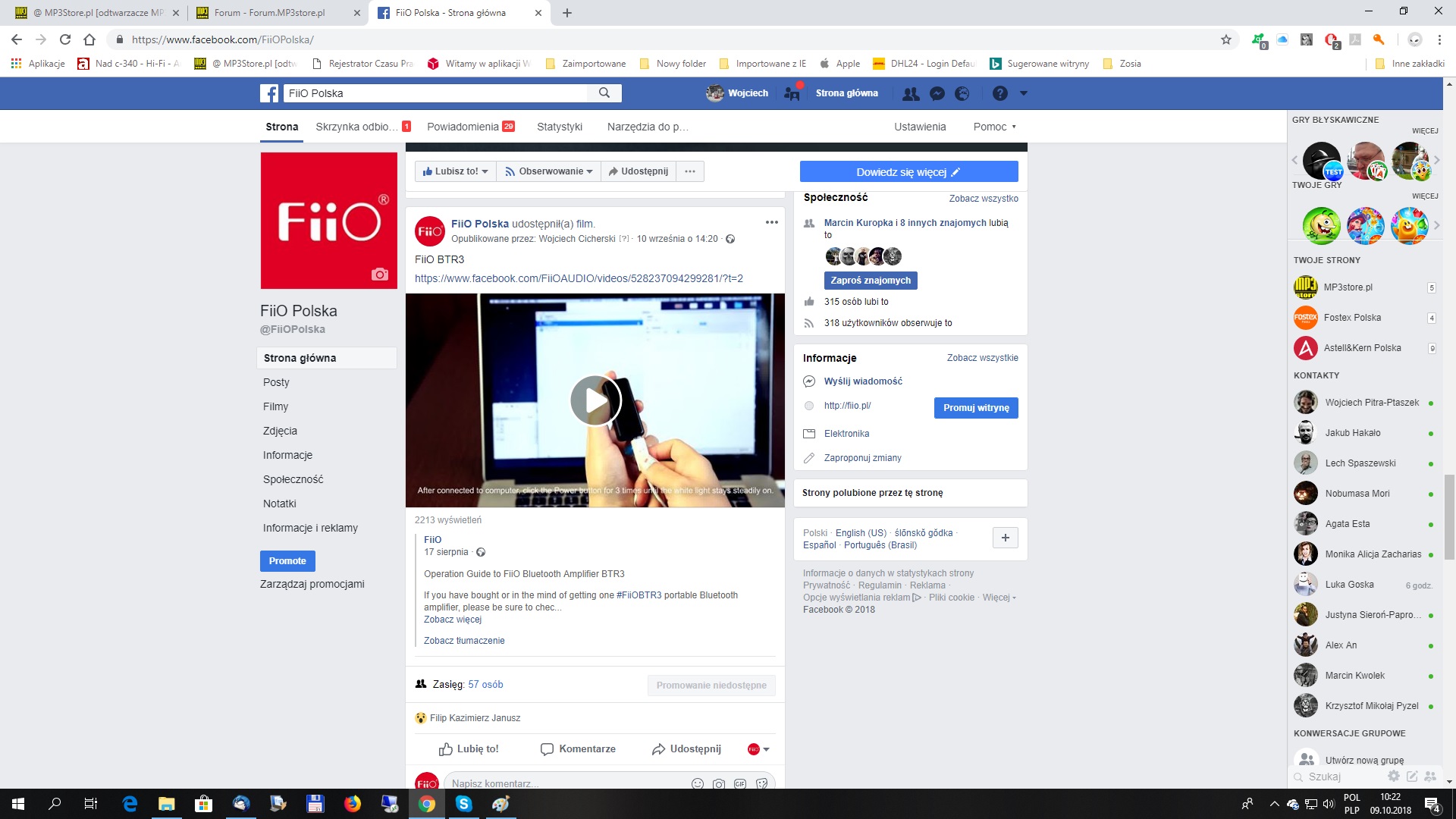 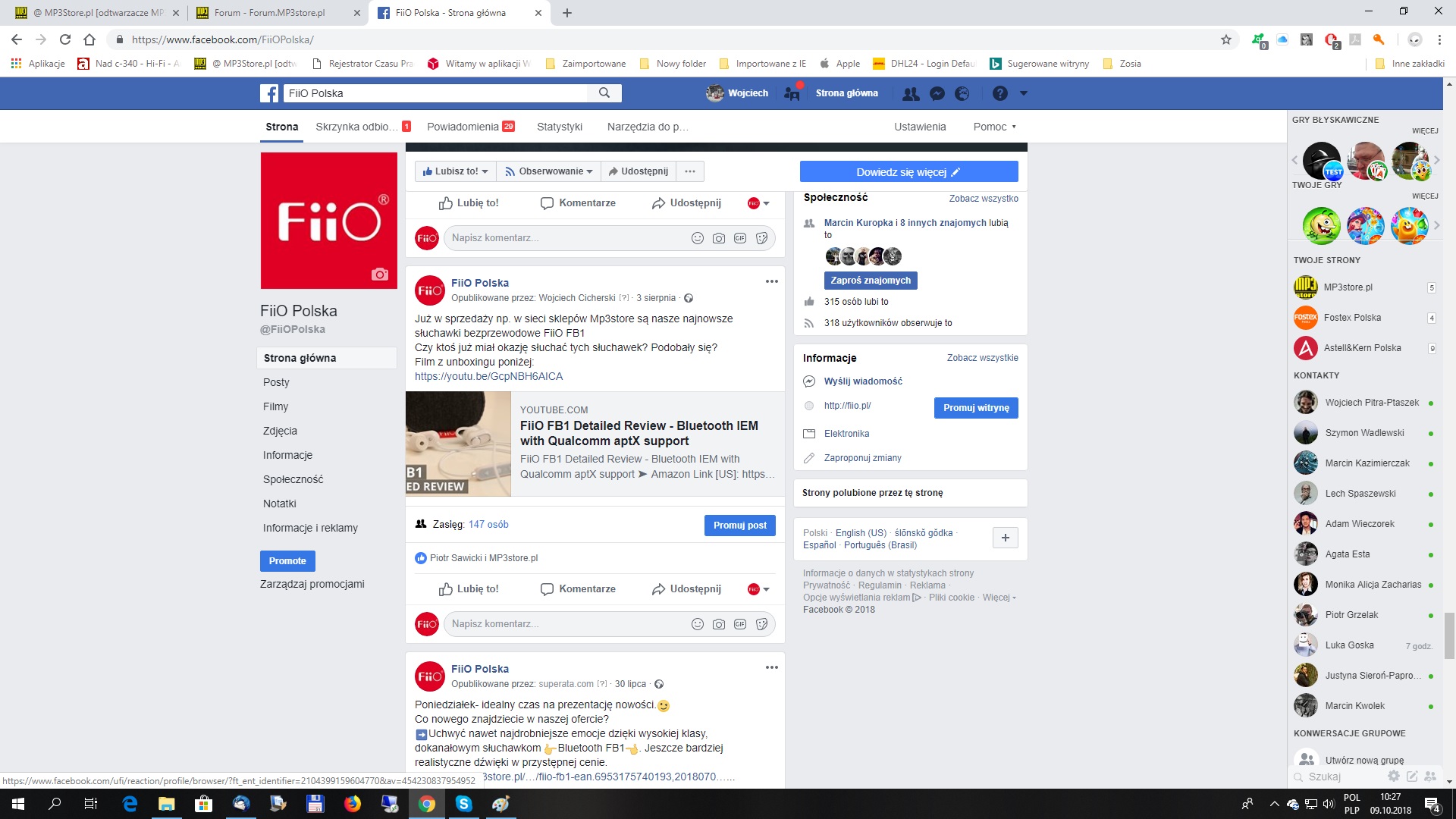 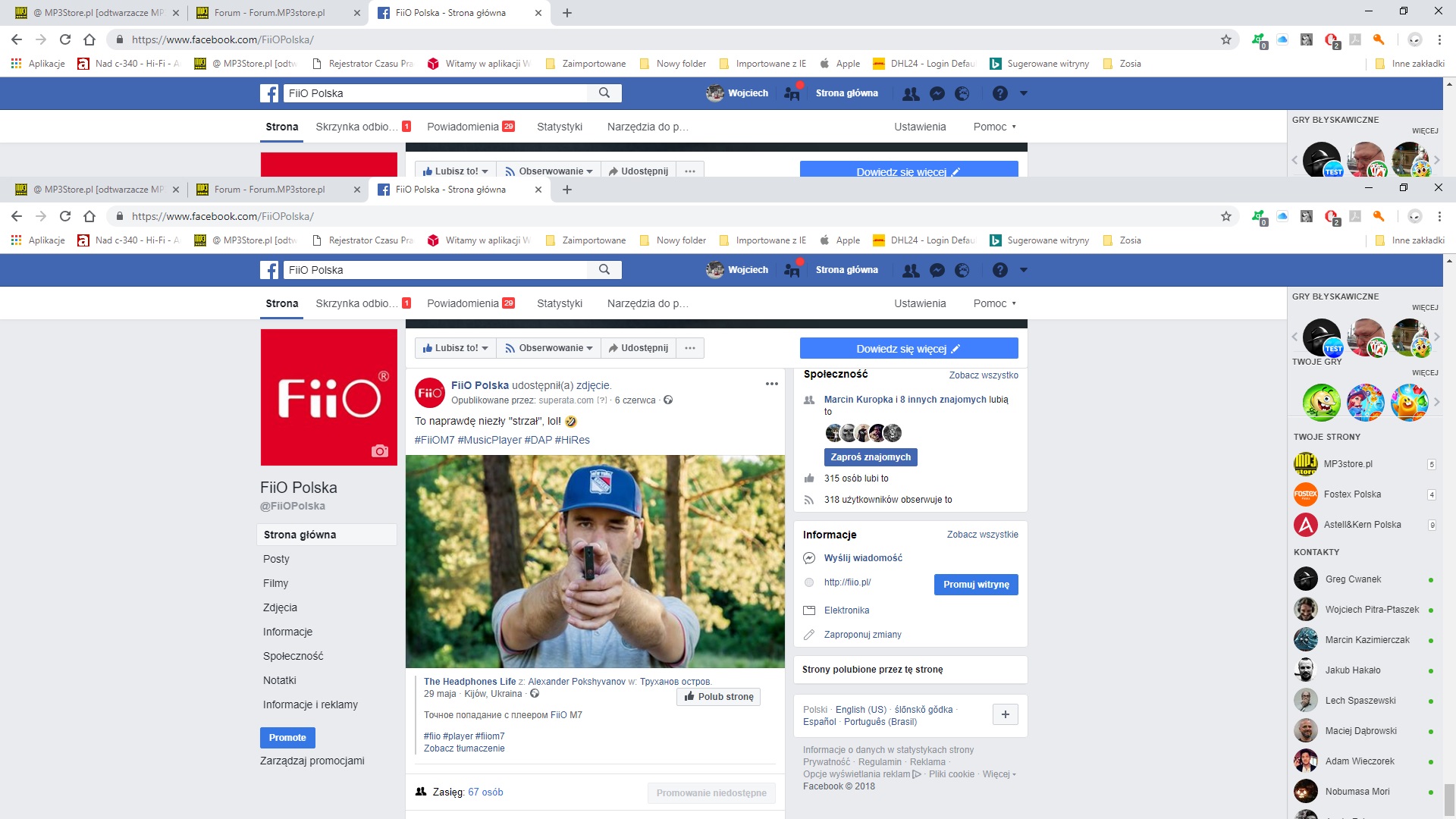 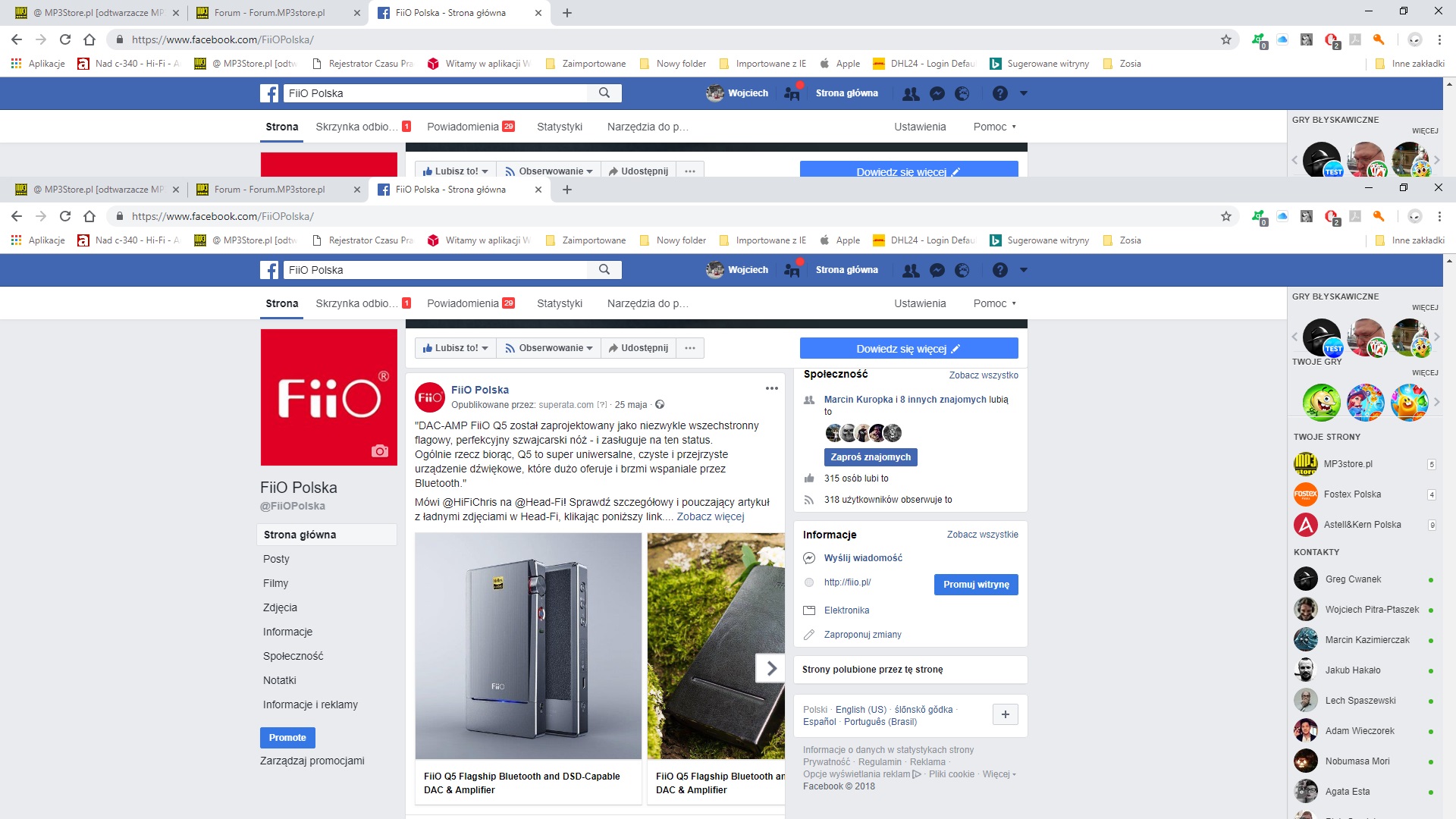 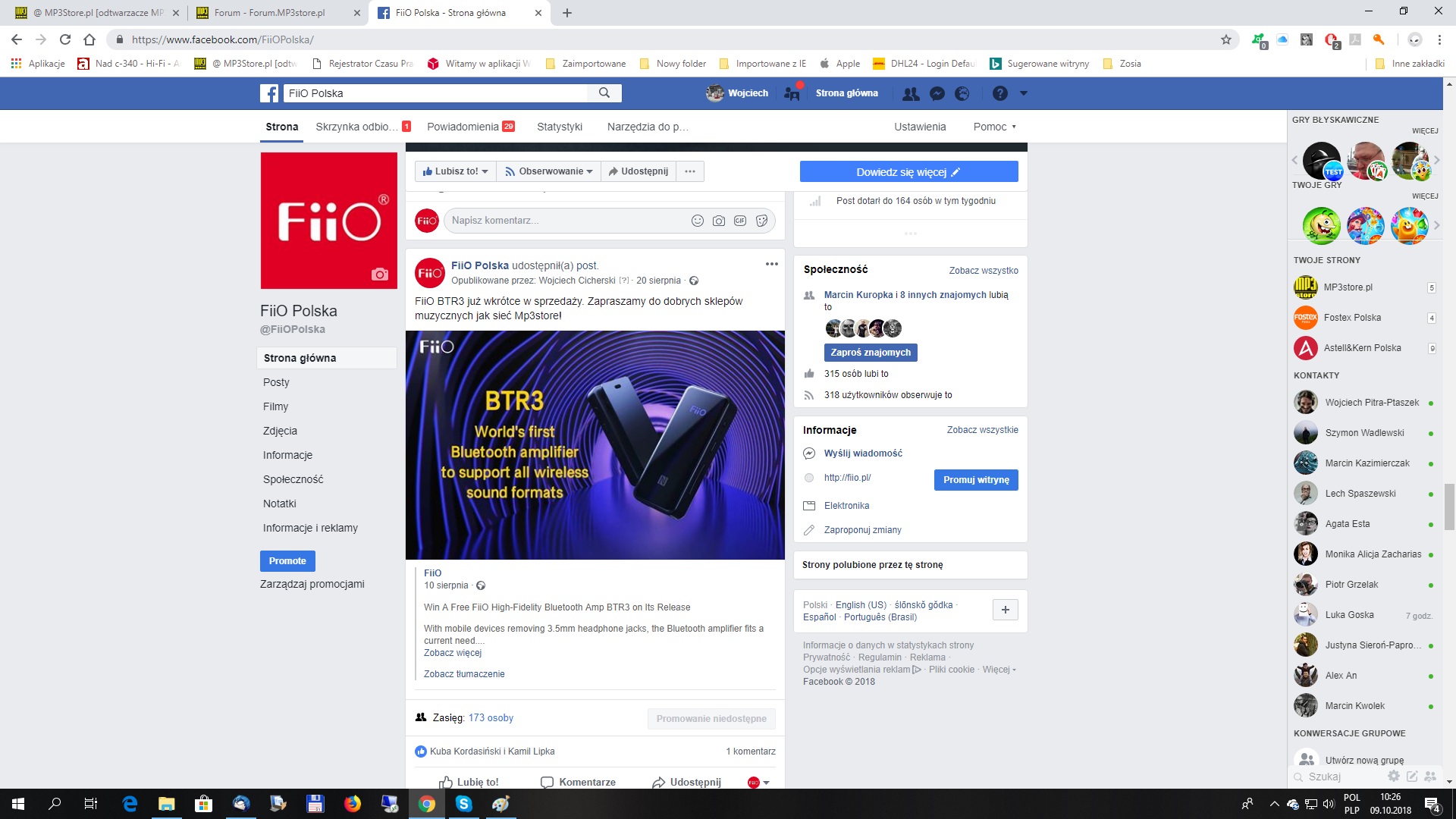 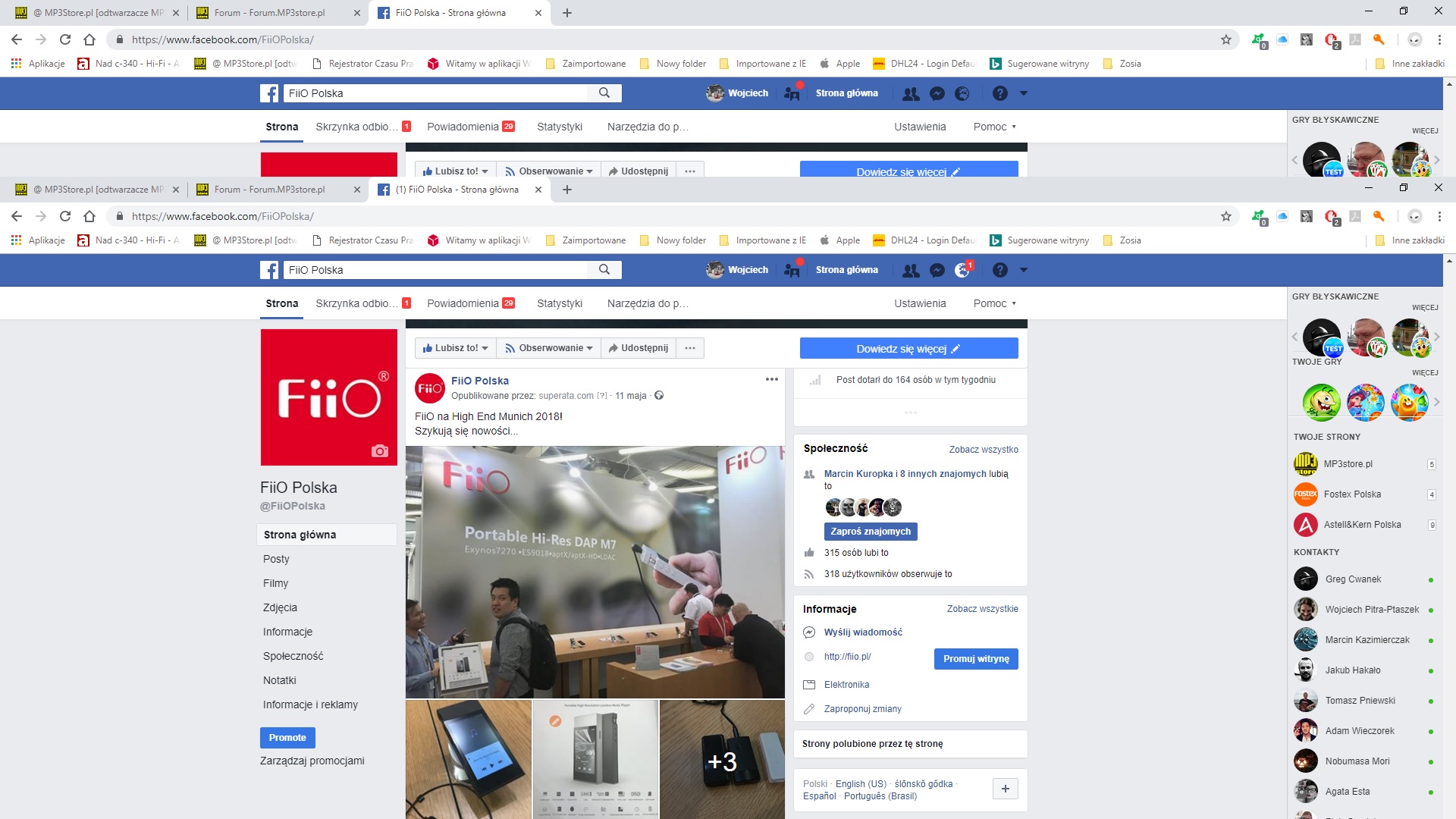 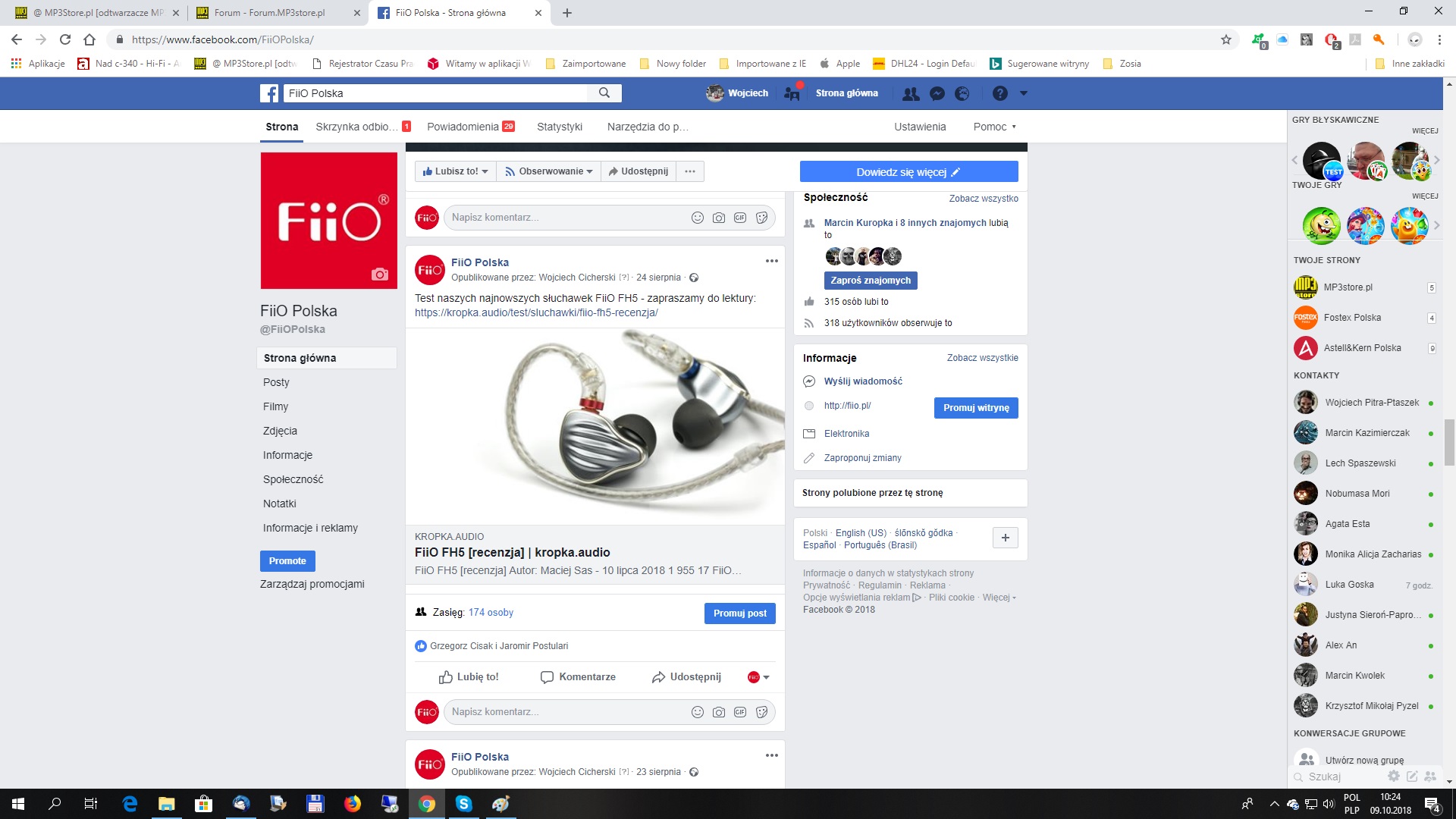 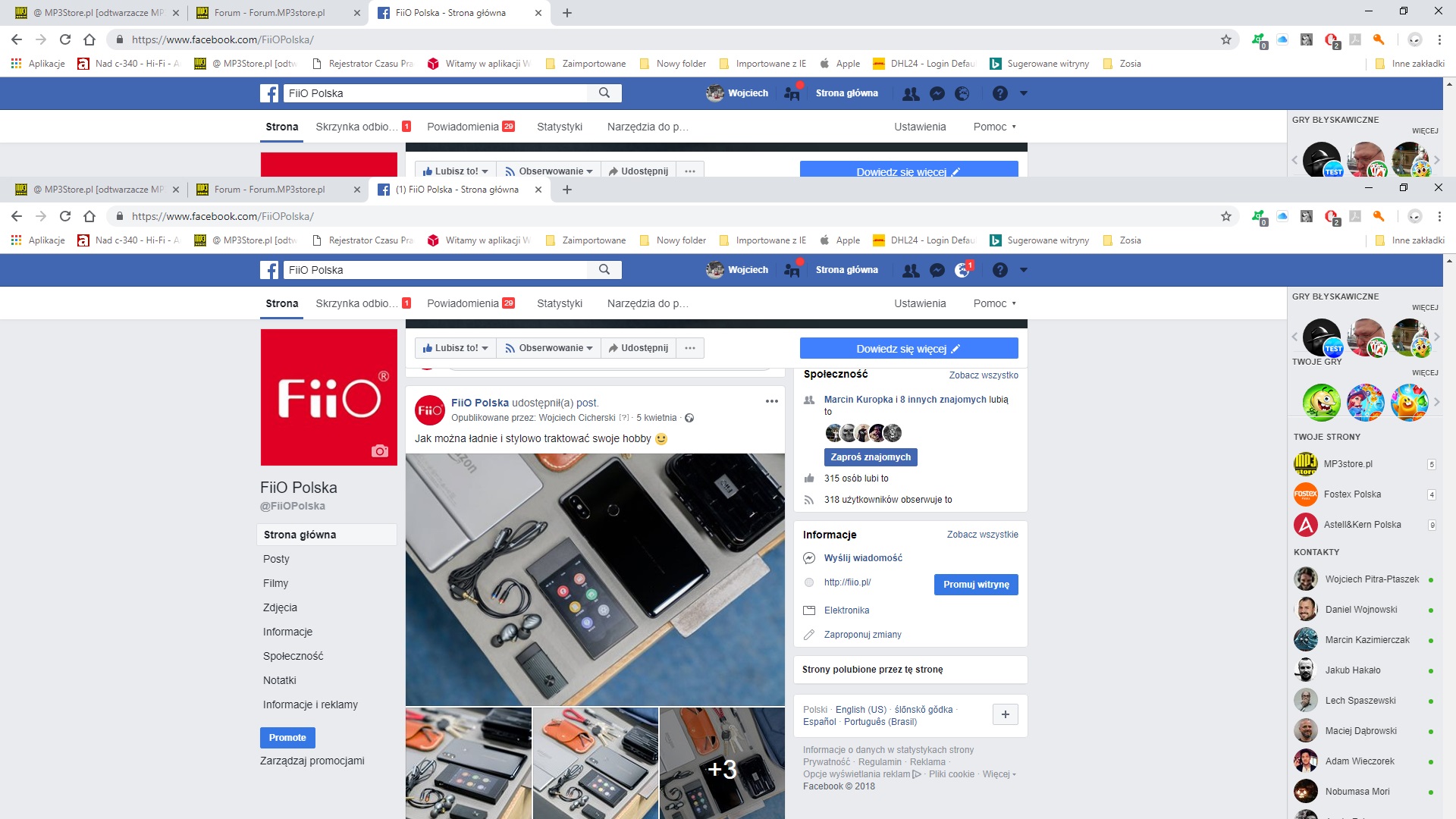 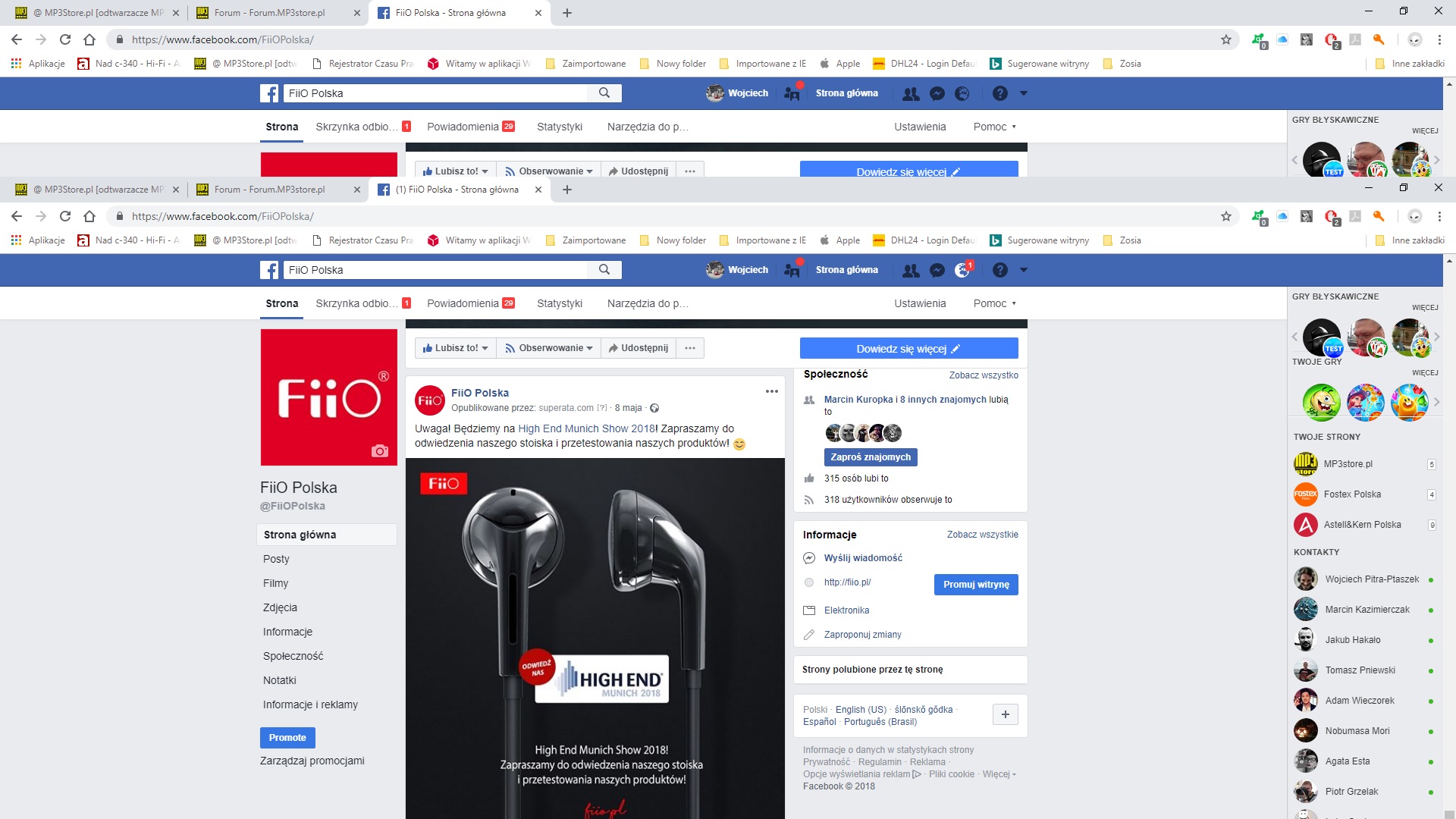 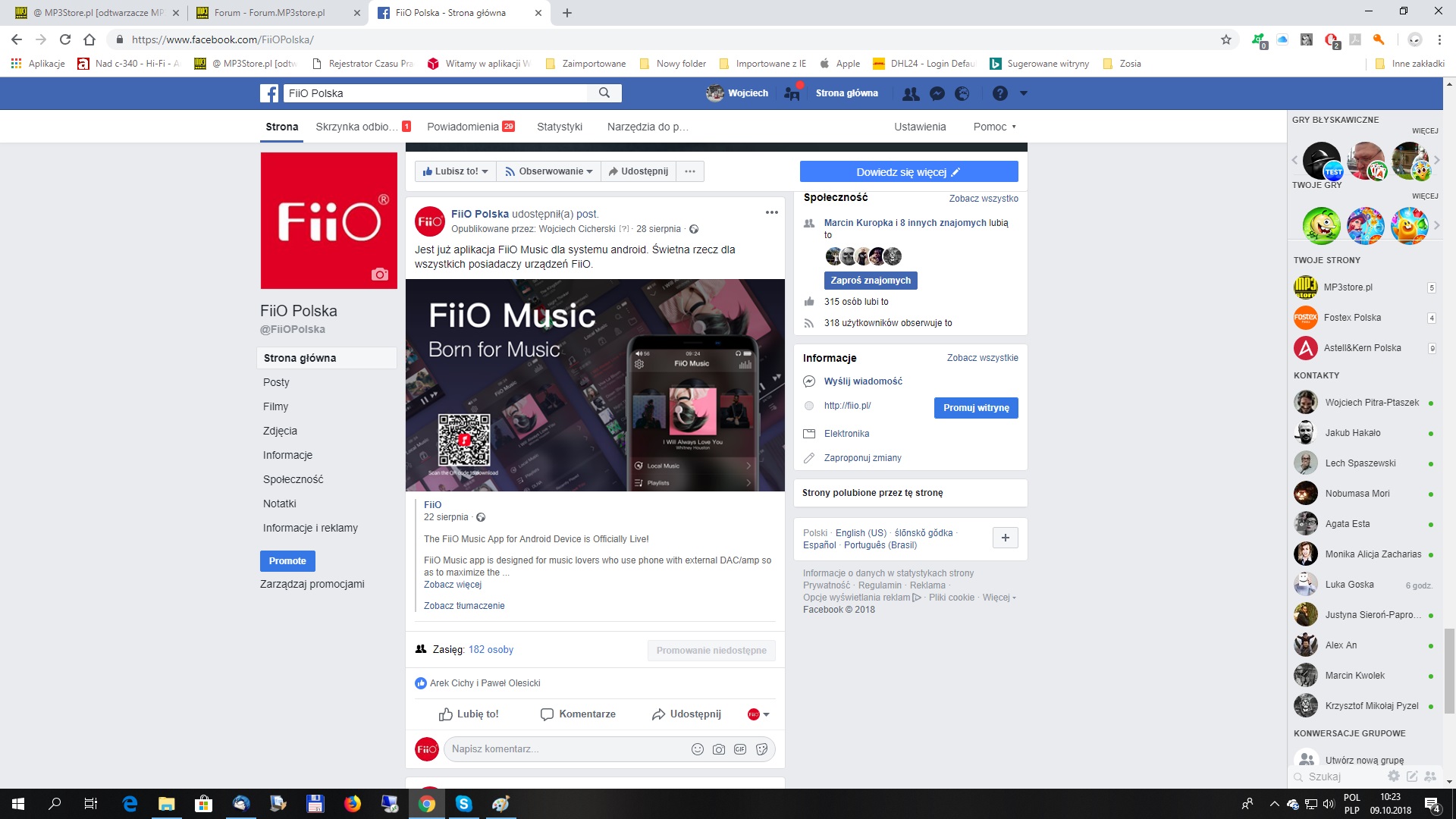 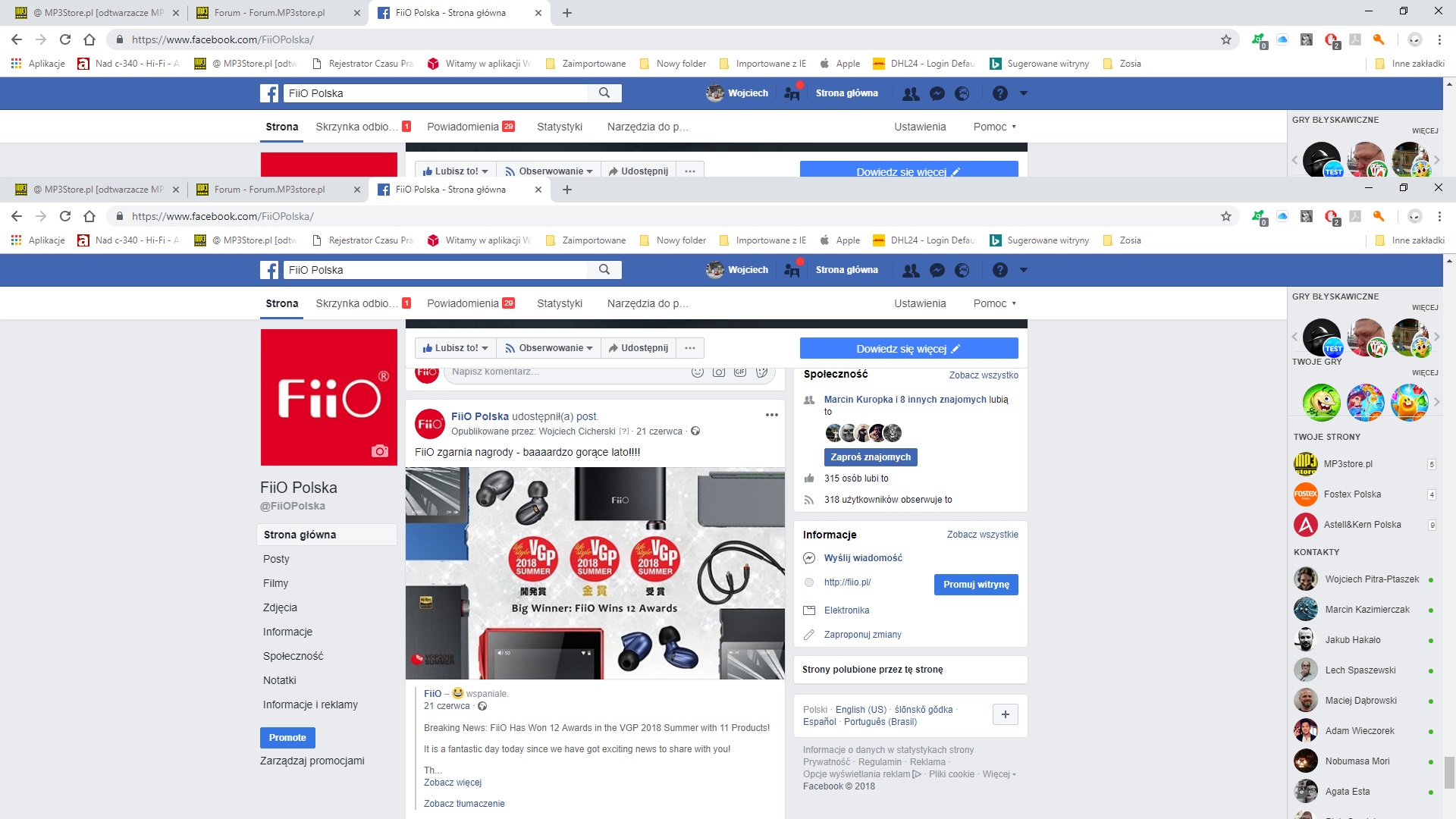 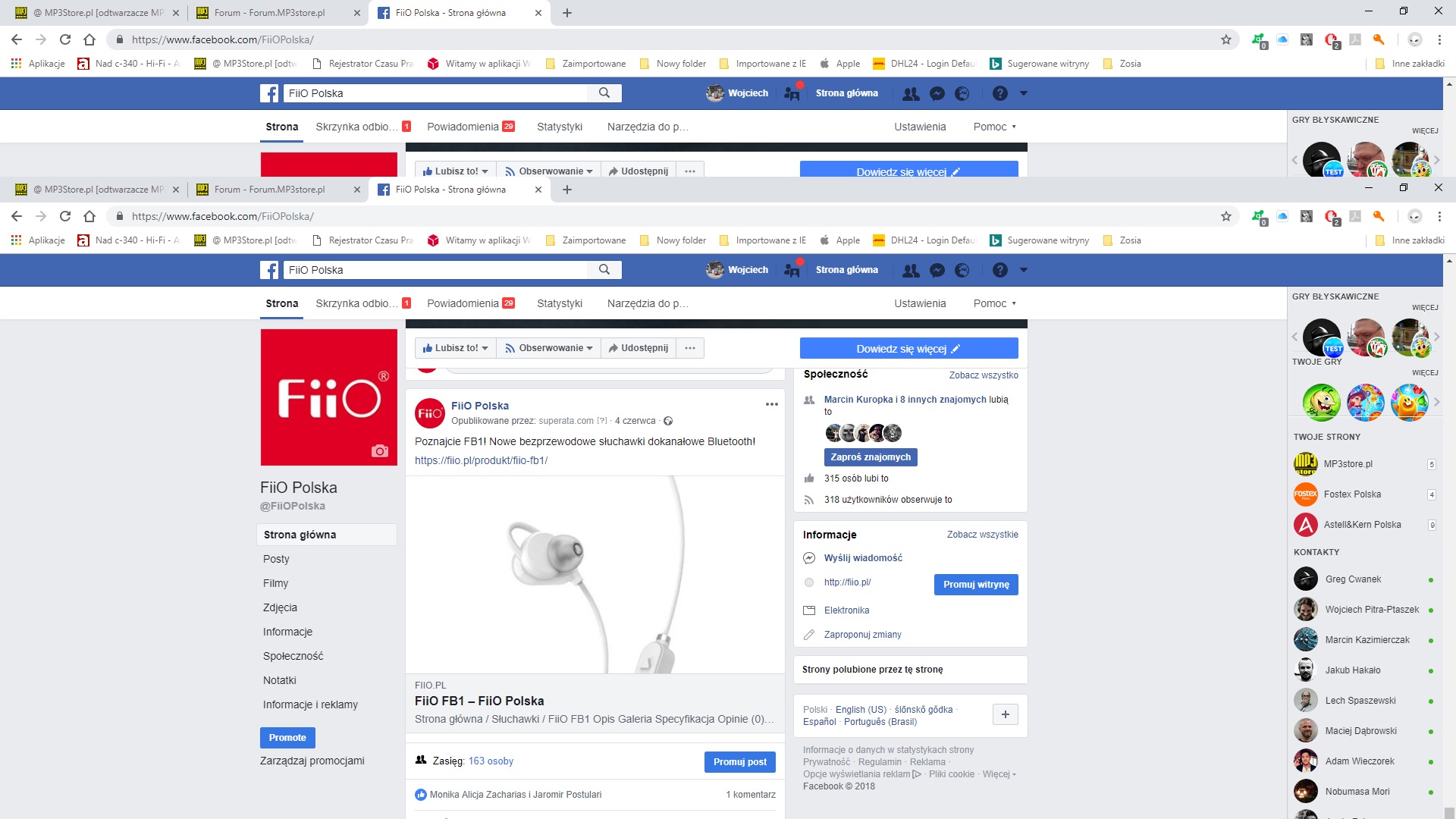 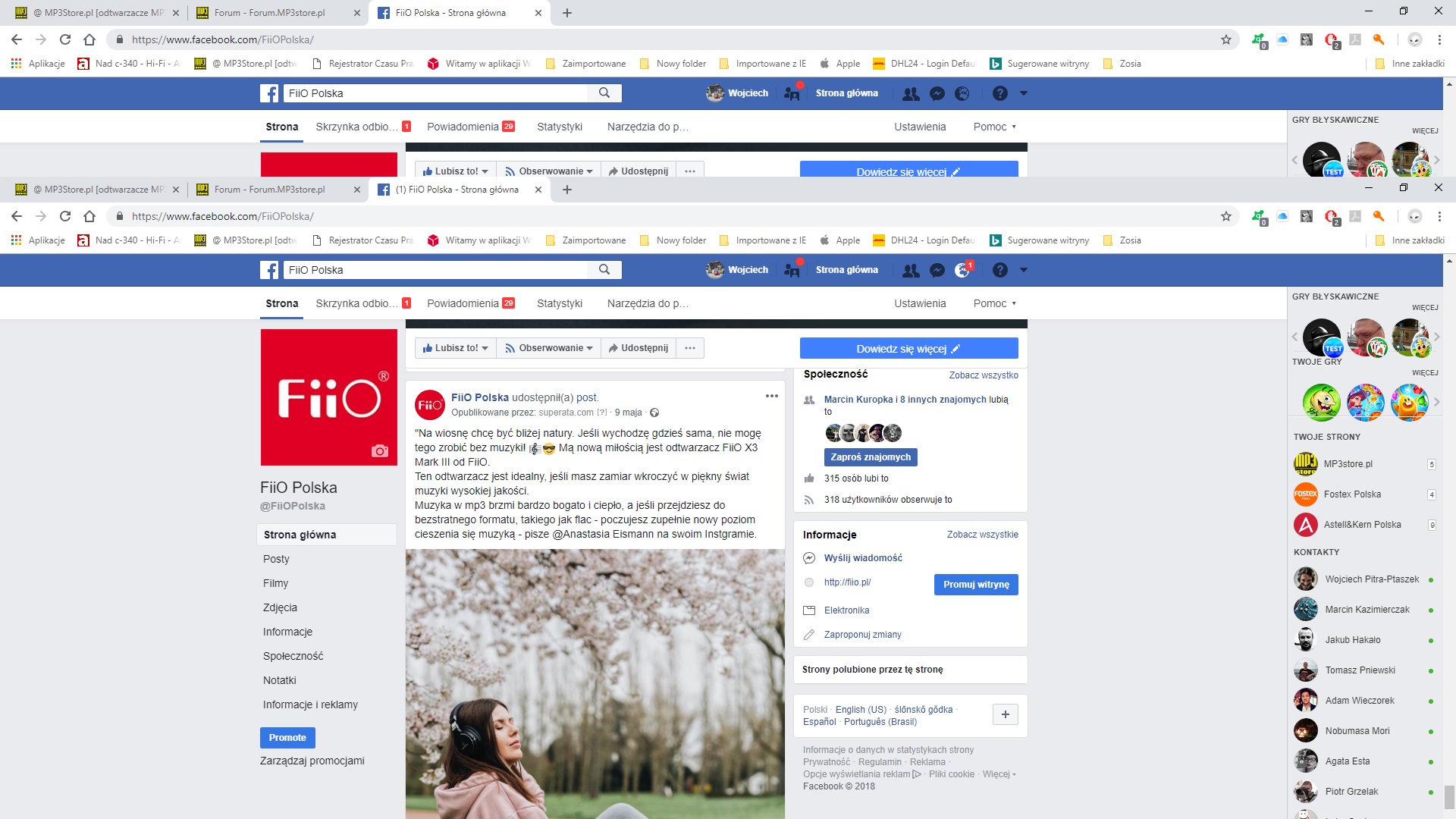 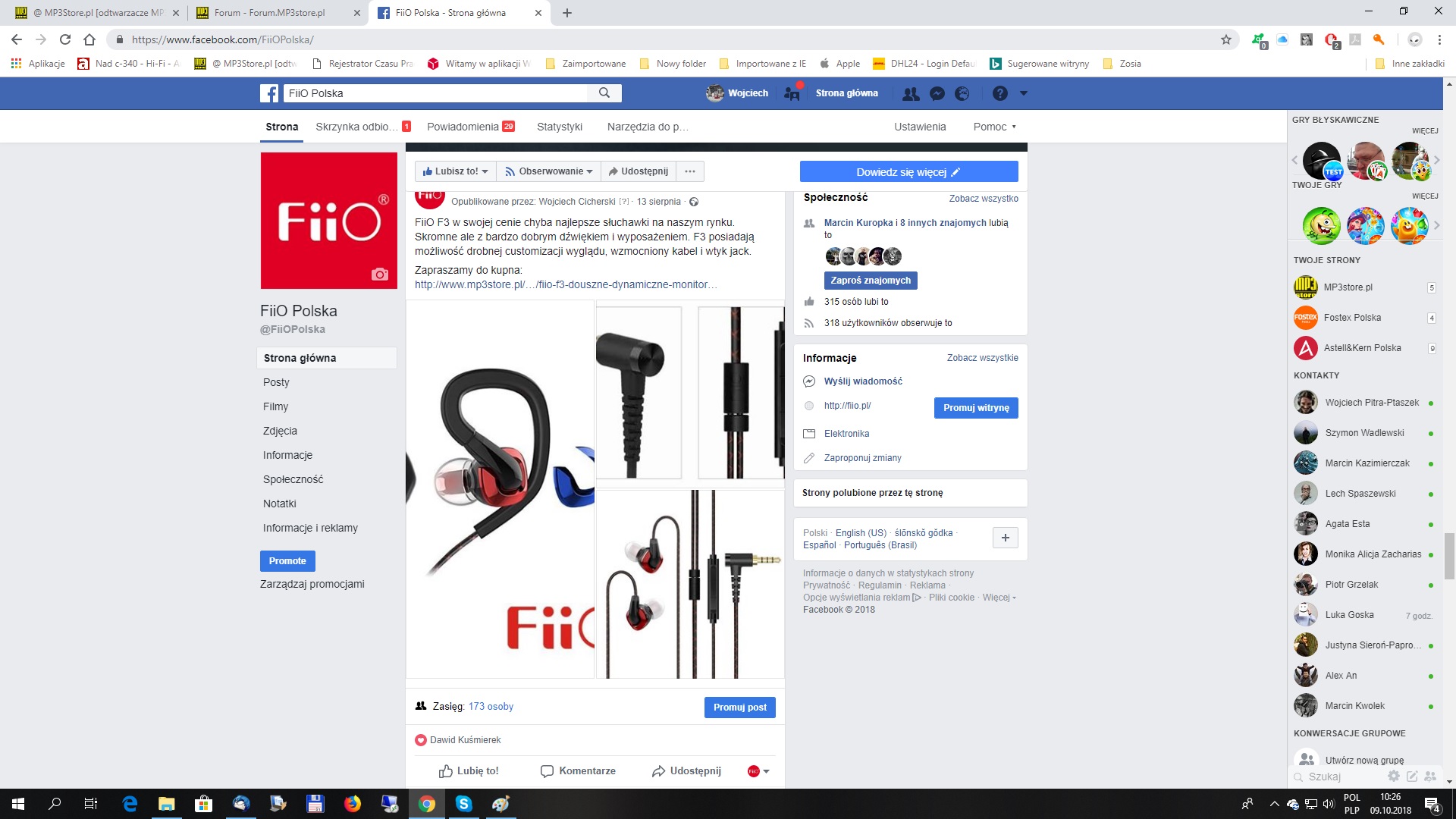 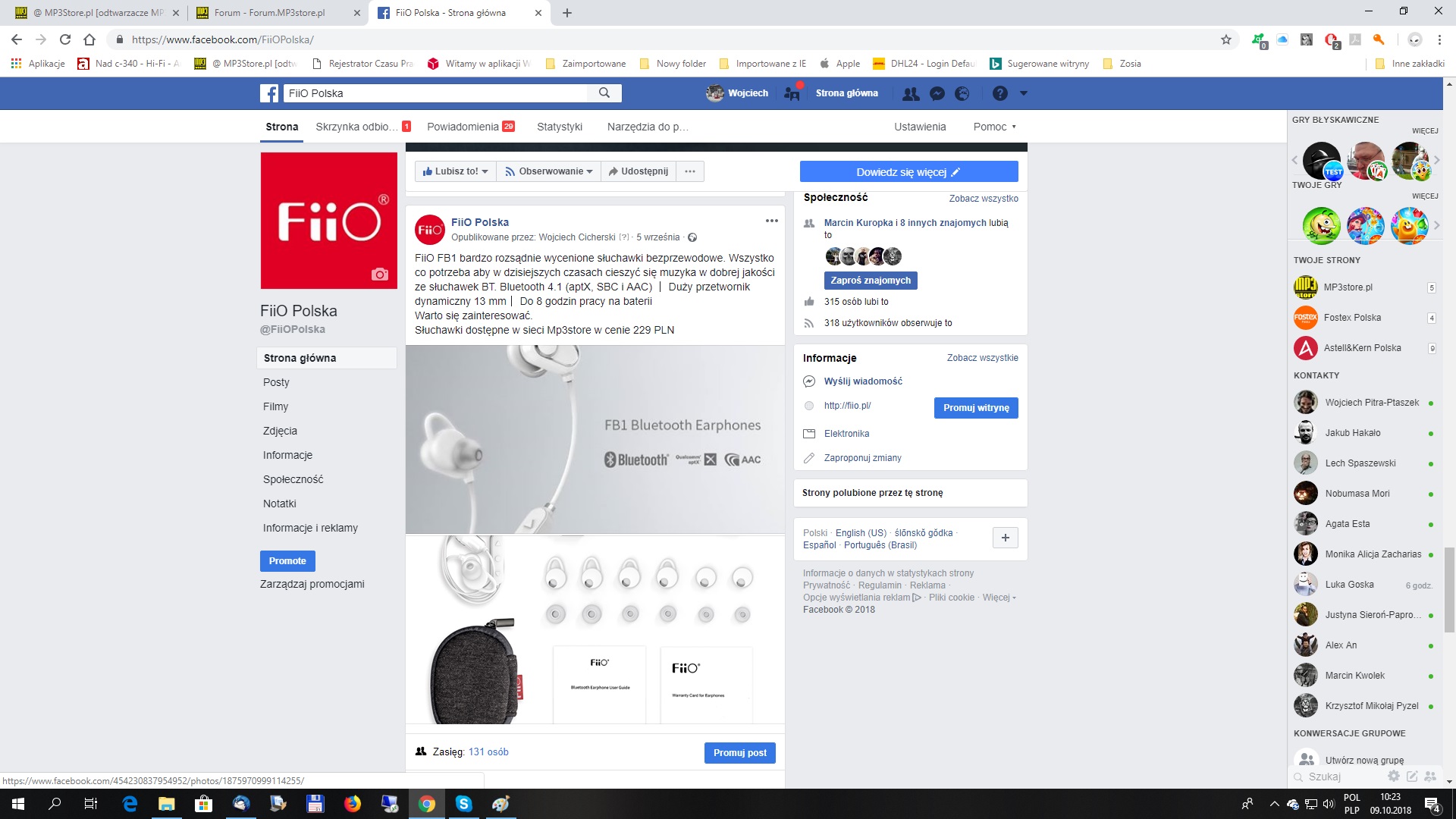 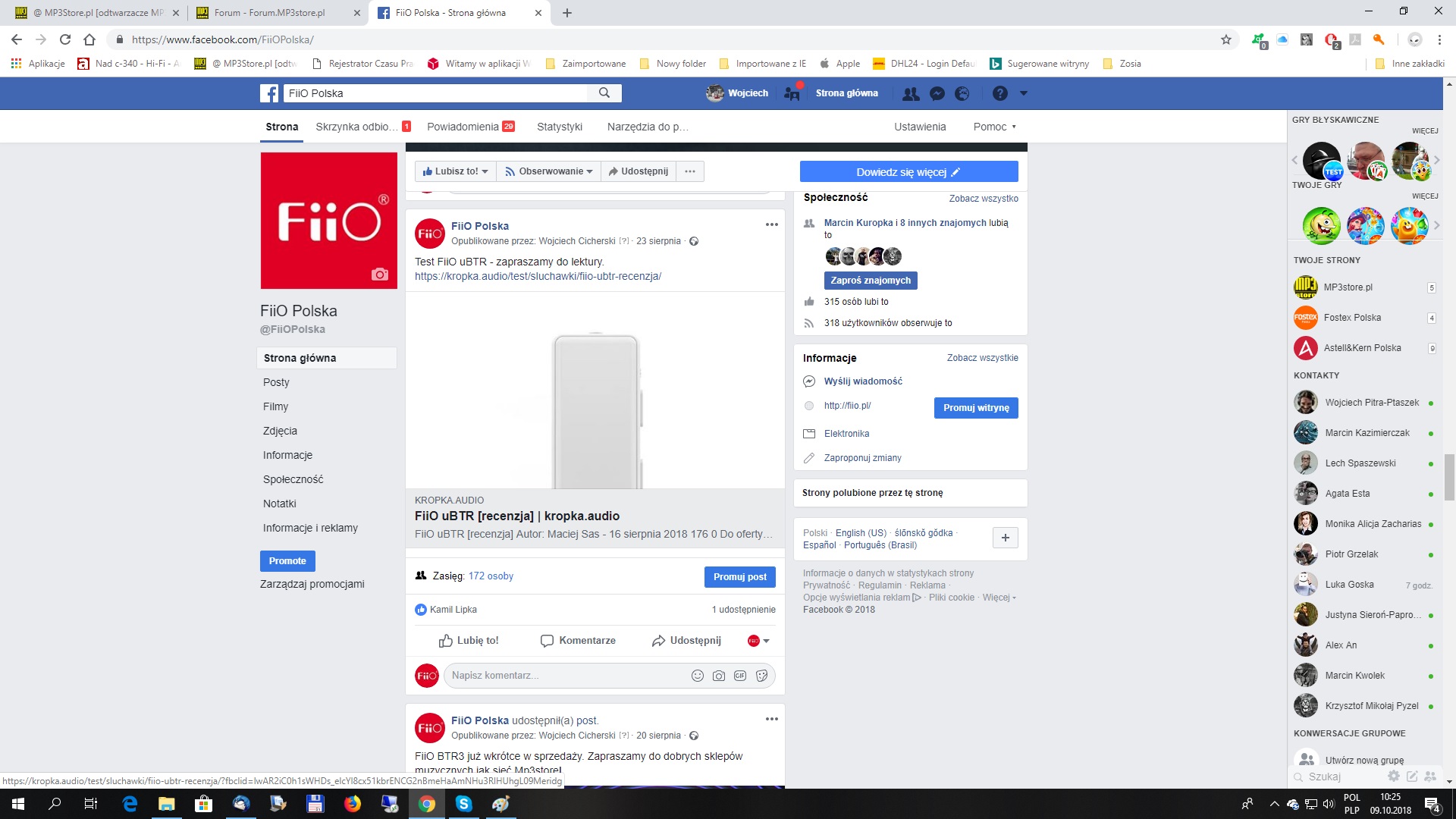 Audio Community threads about new models + published reviews from friendly portals(60k registred users)
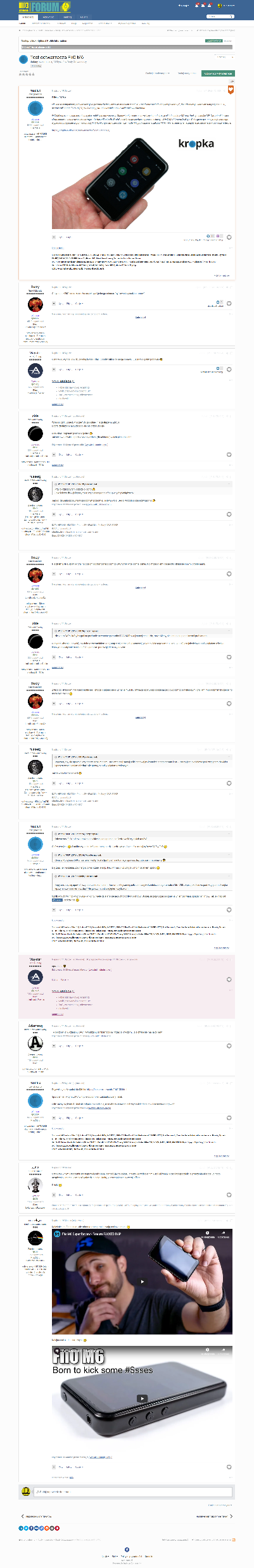 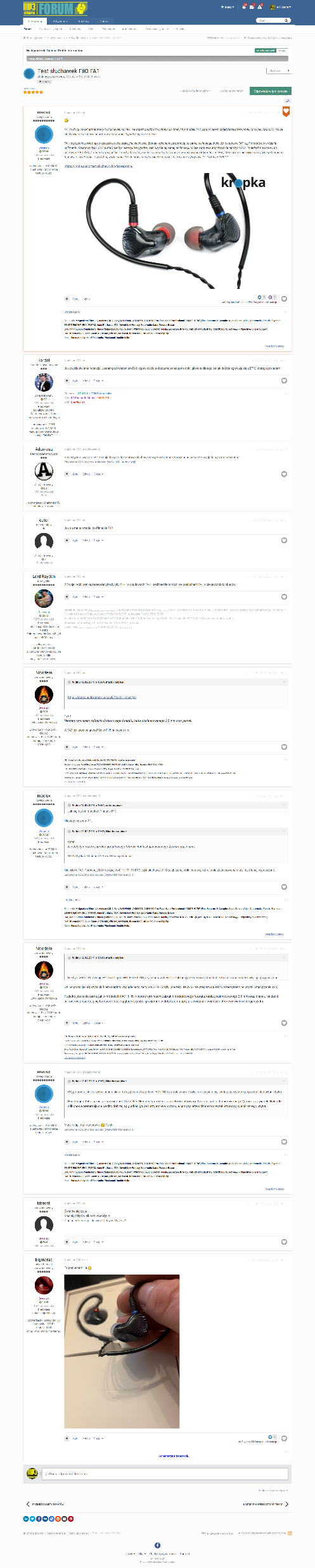 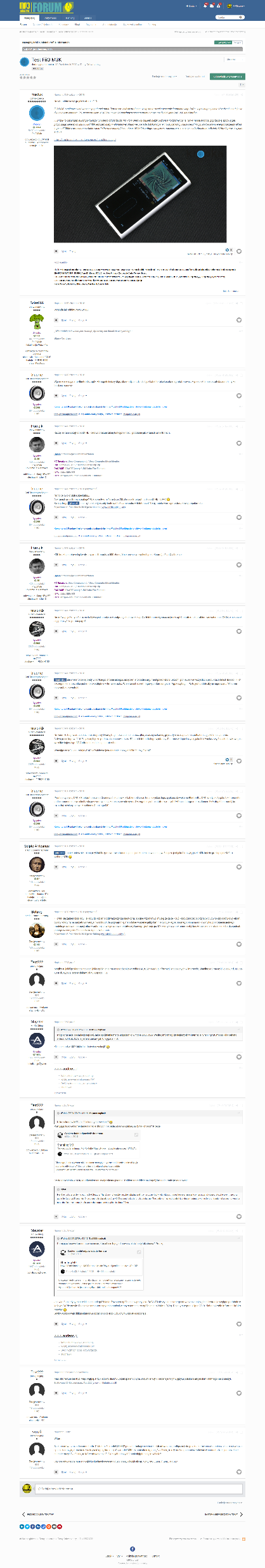 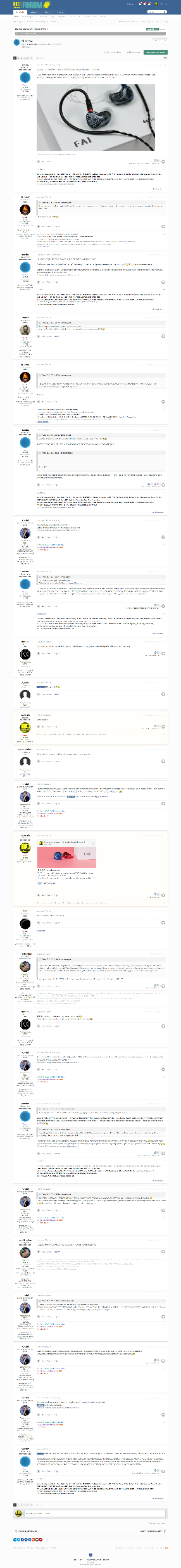 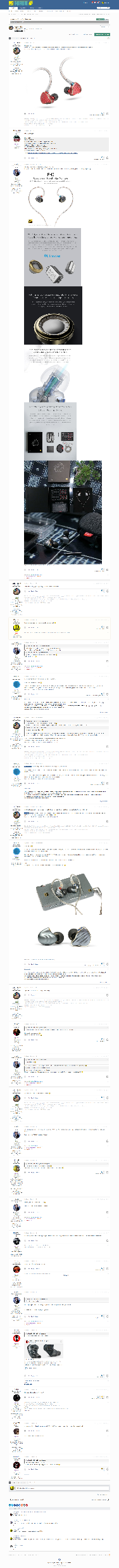 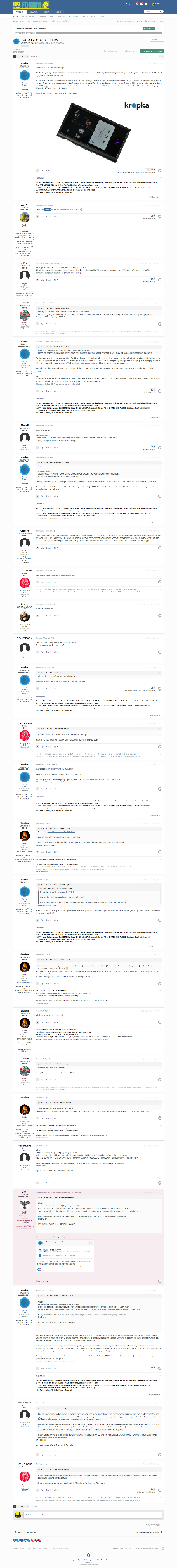 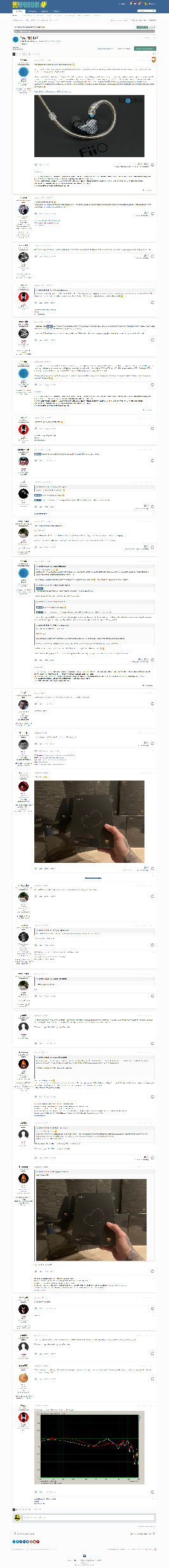 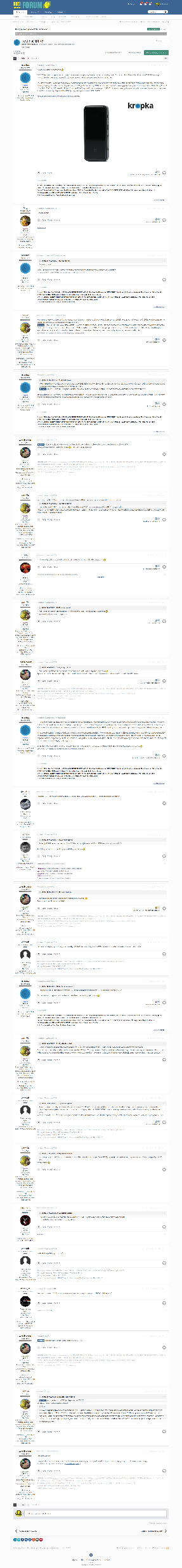 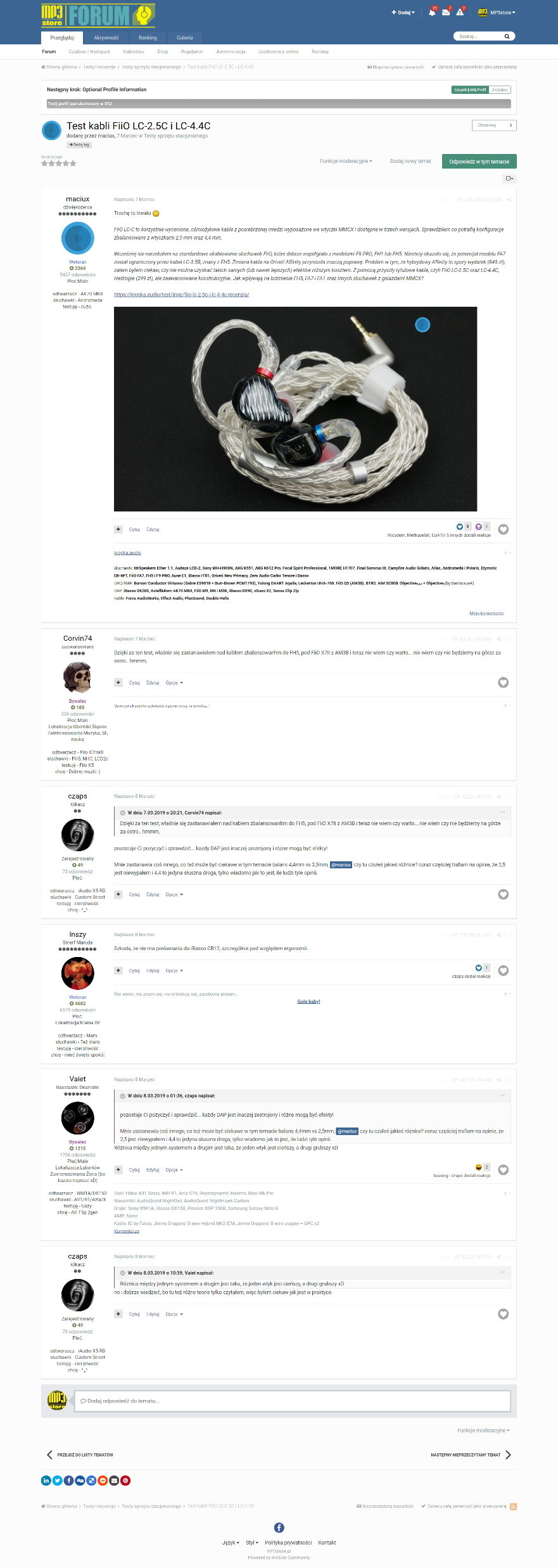 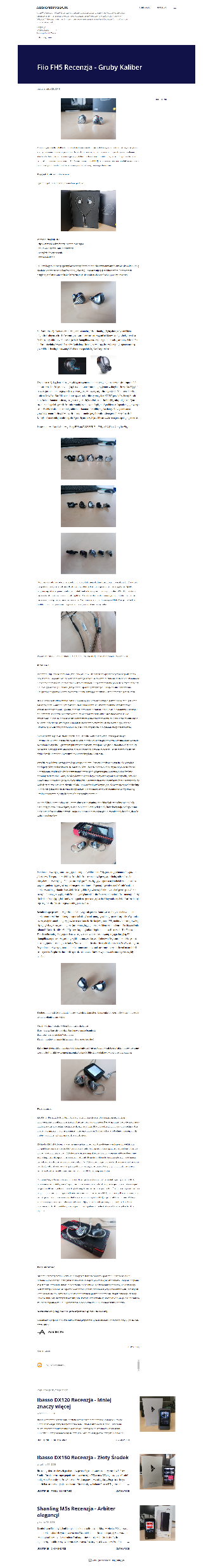 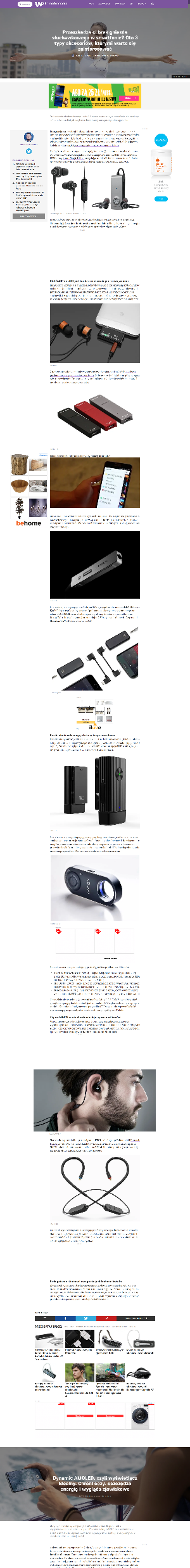 FiiO Testing
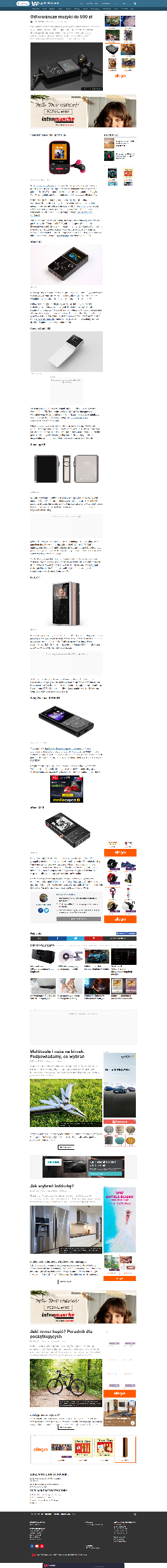 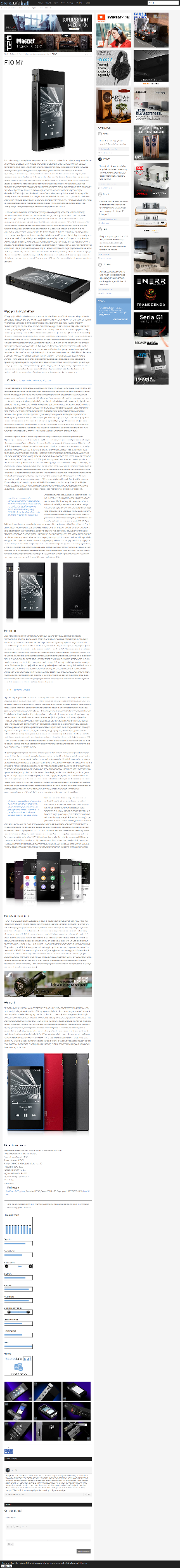 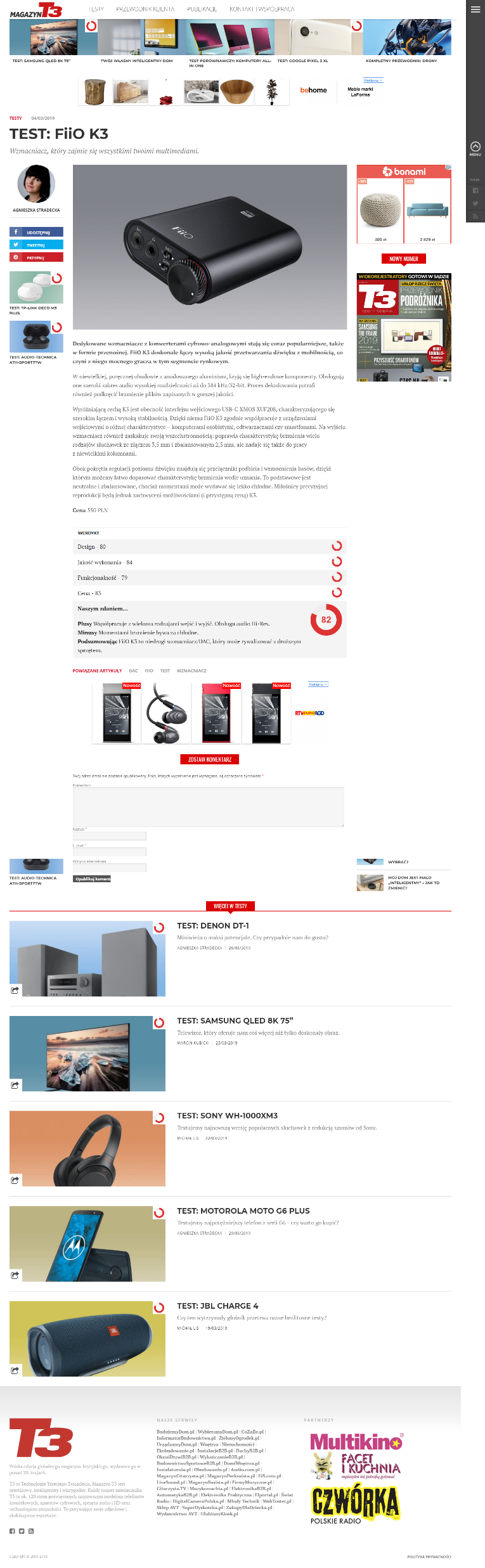 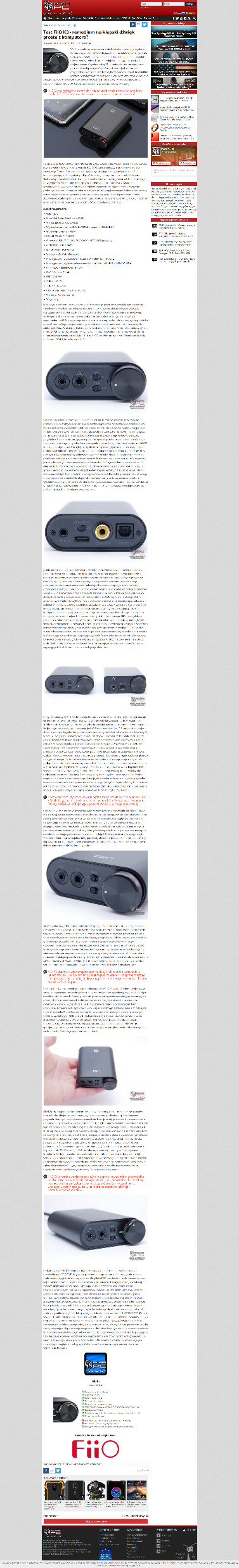 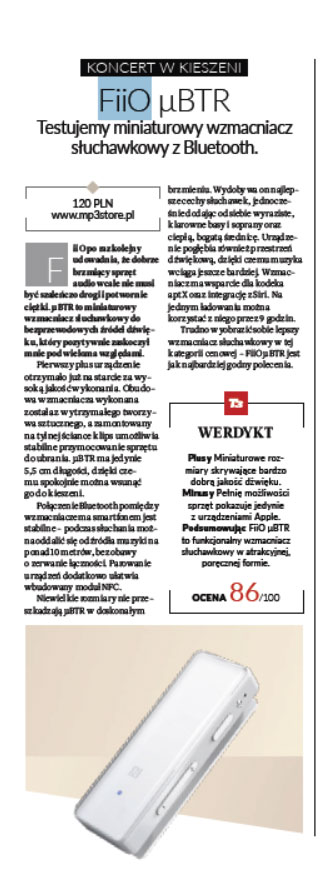 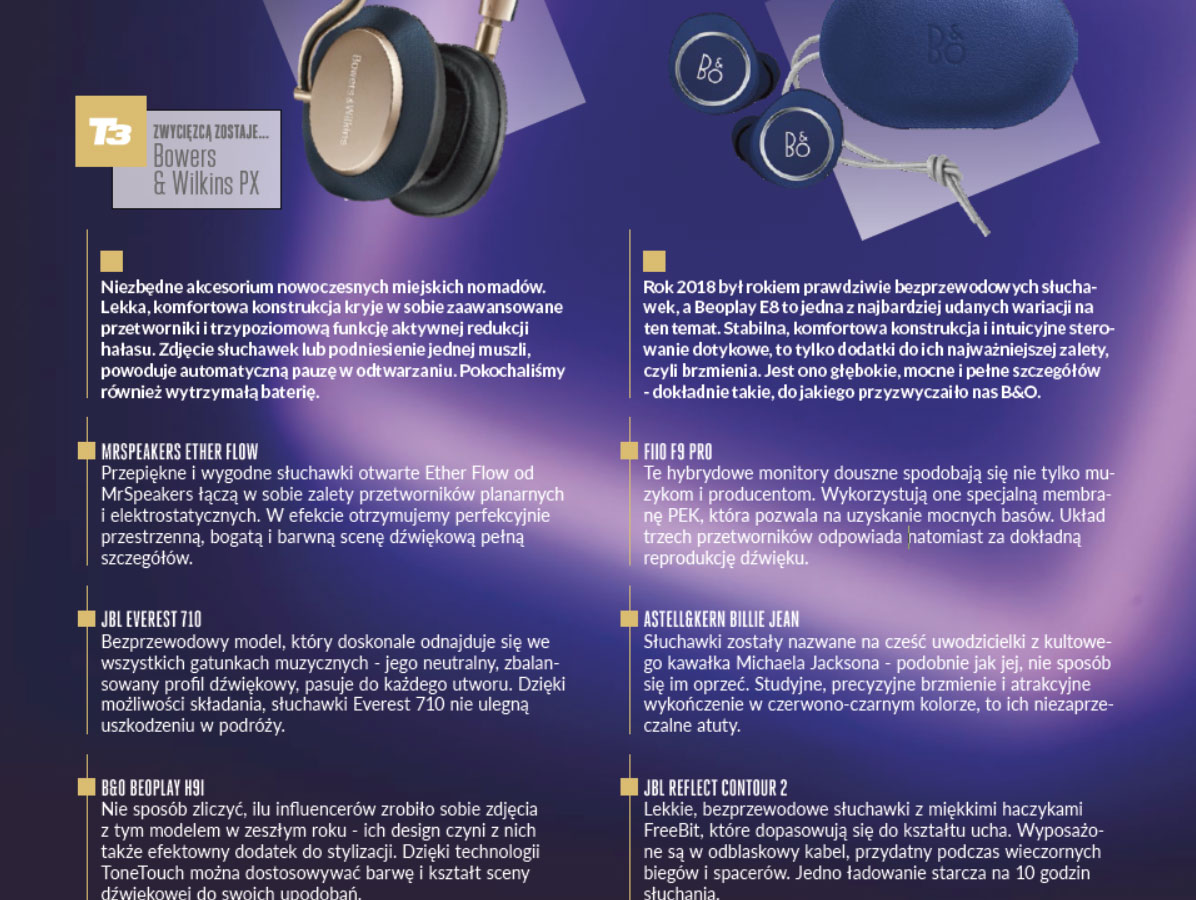 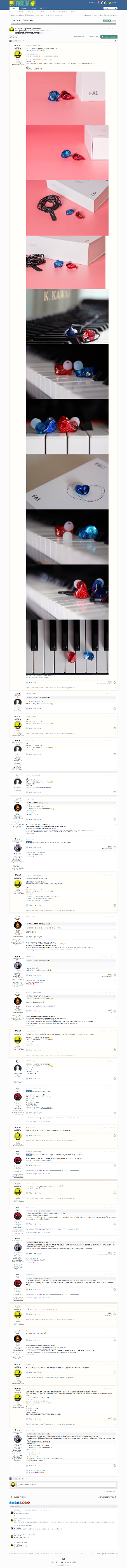 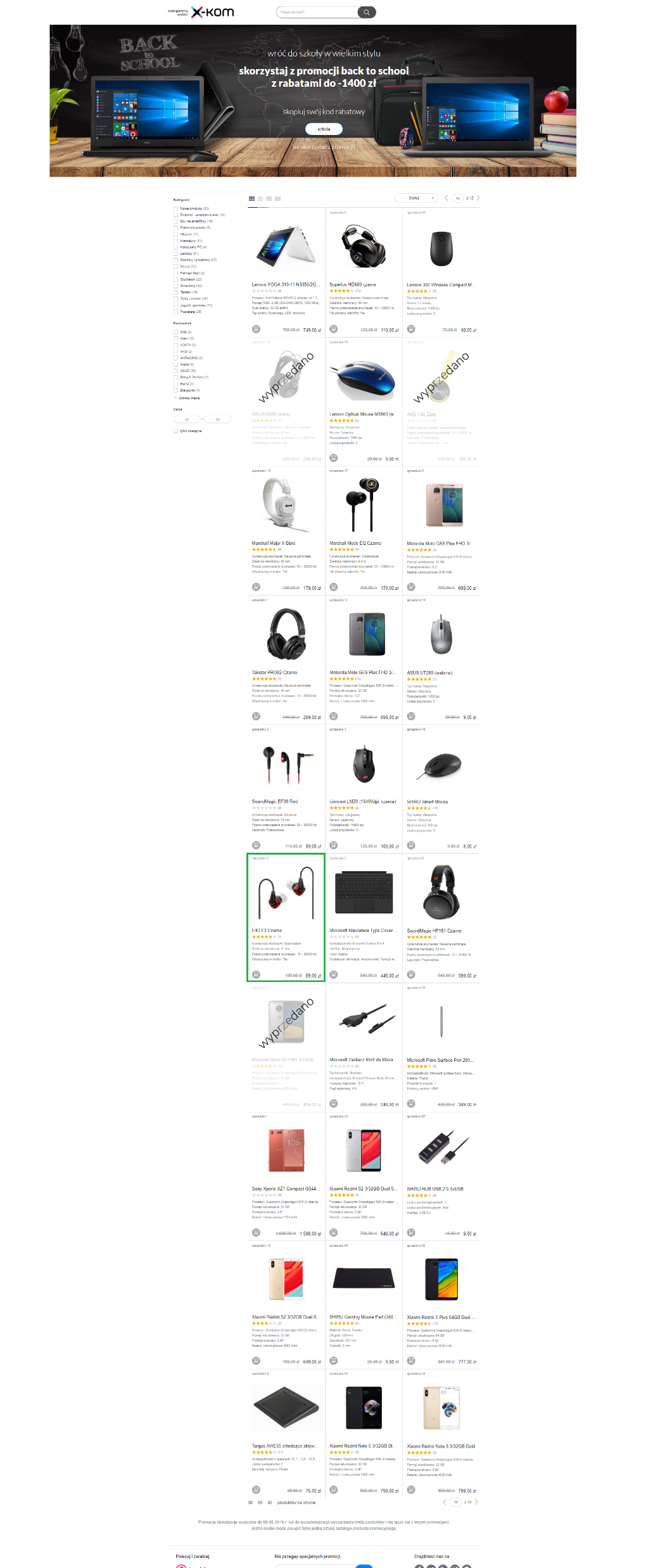 Examples of Occasional Promotional Activities
Audio Exhibition Promotion
Winter Promotion
Xcom promotion
Special offer at dealers
Presales  in Audio Community
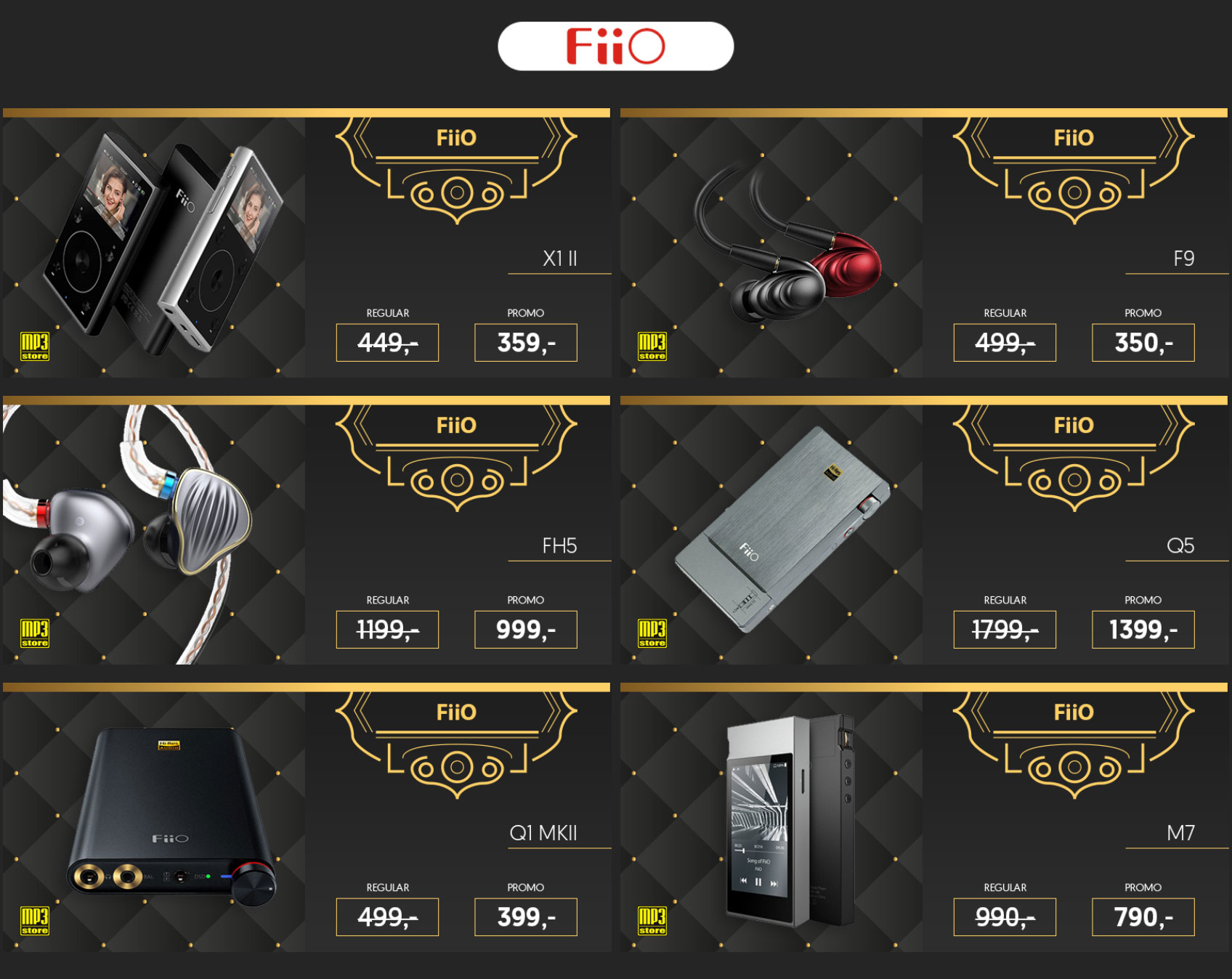 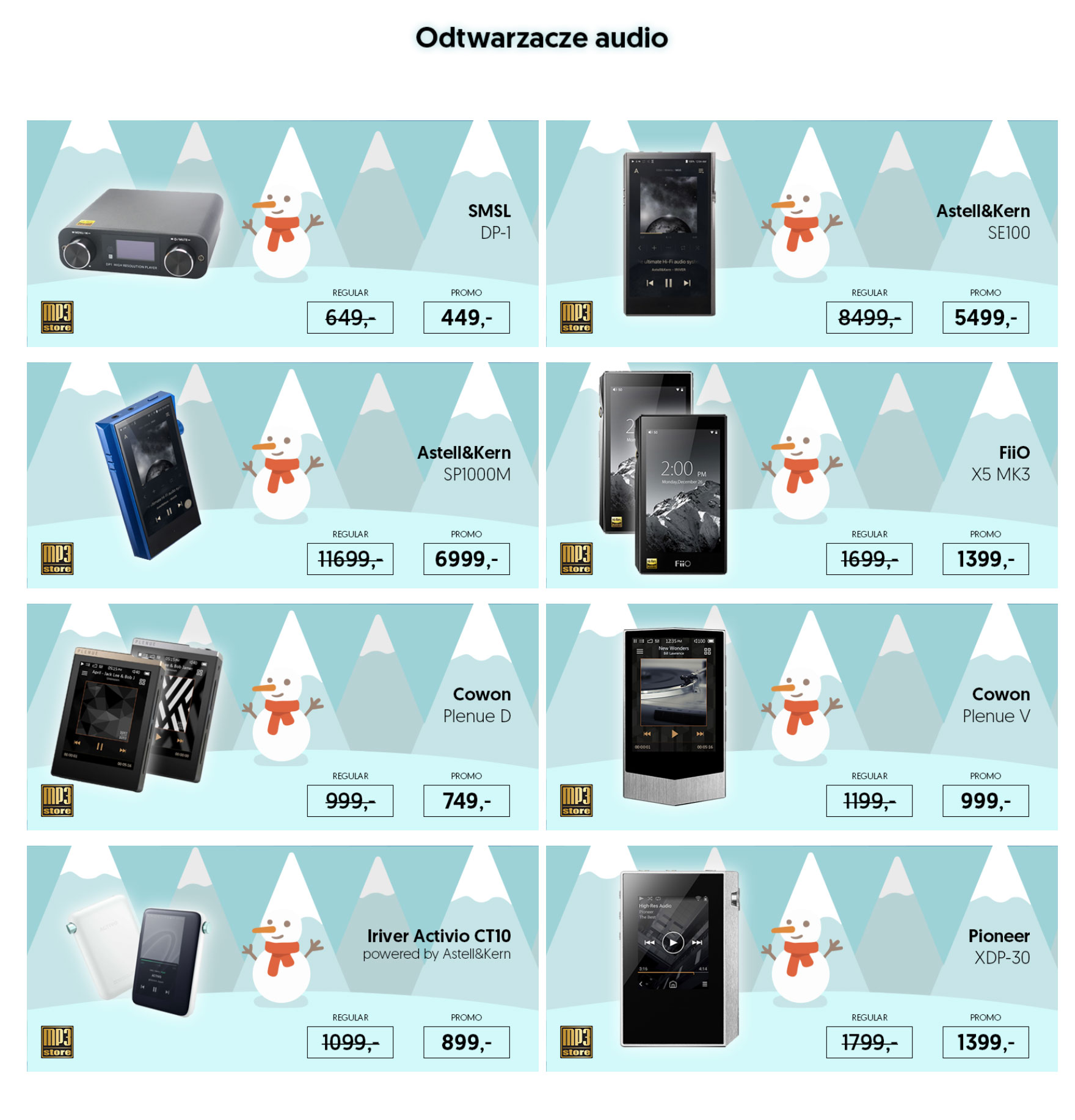 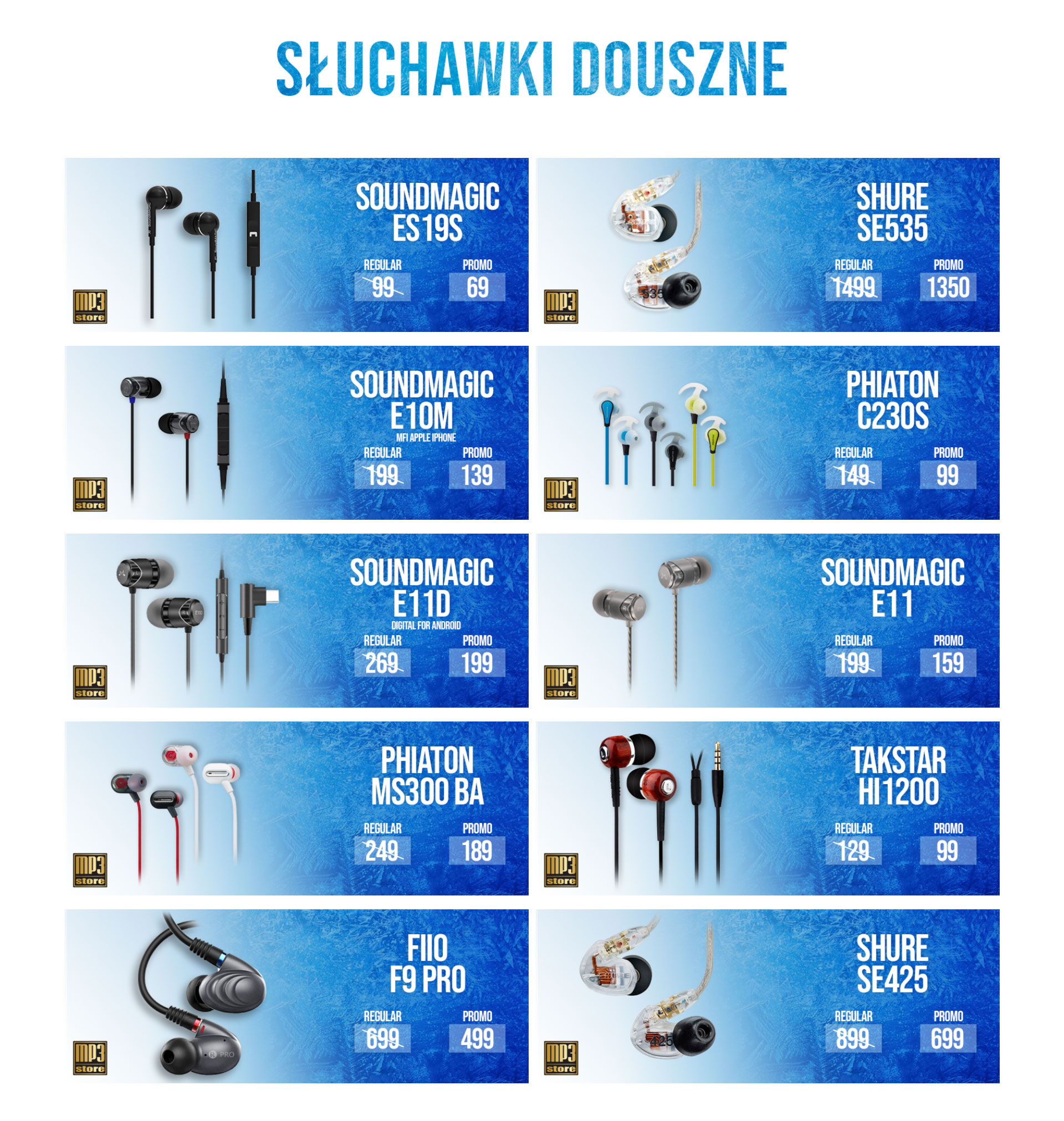 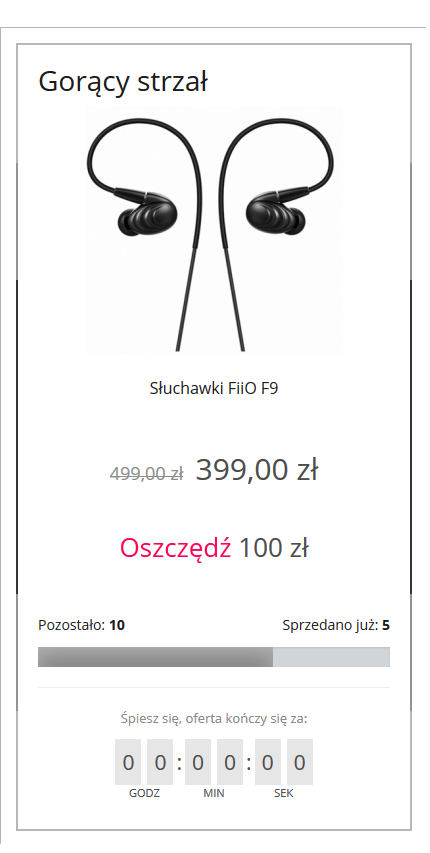 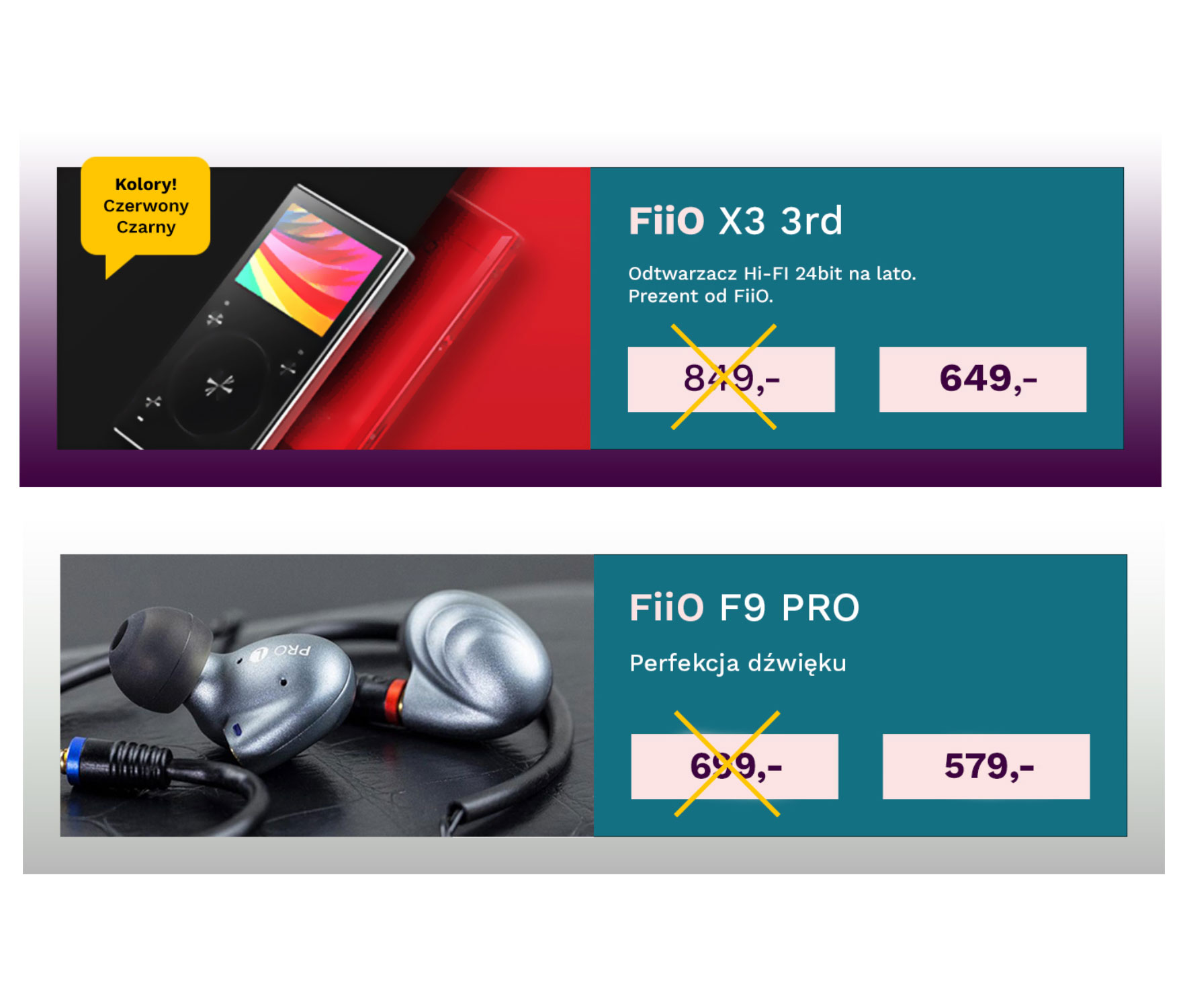 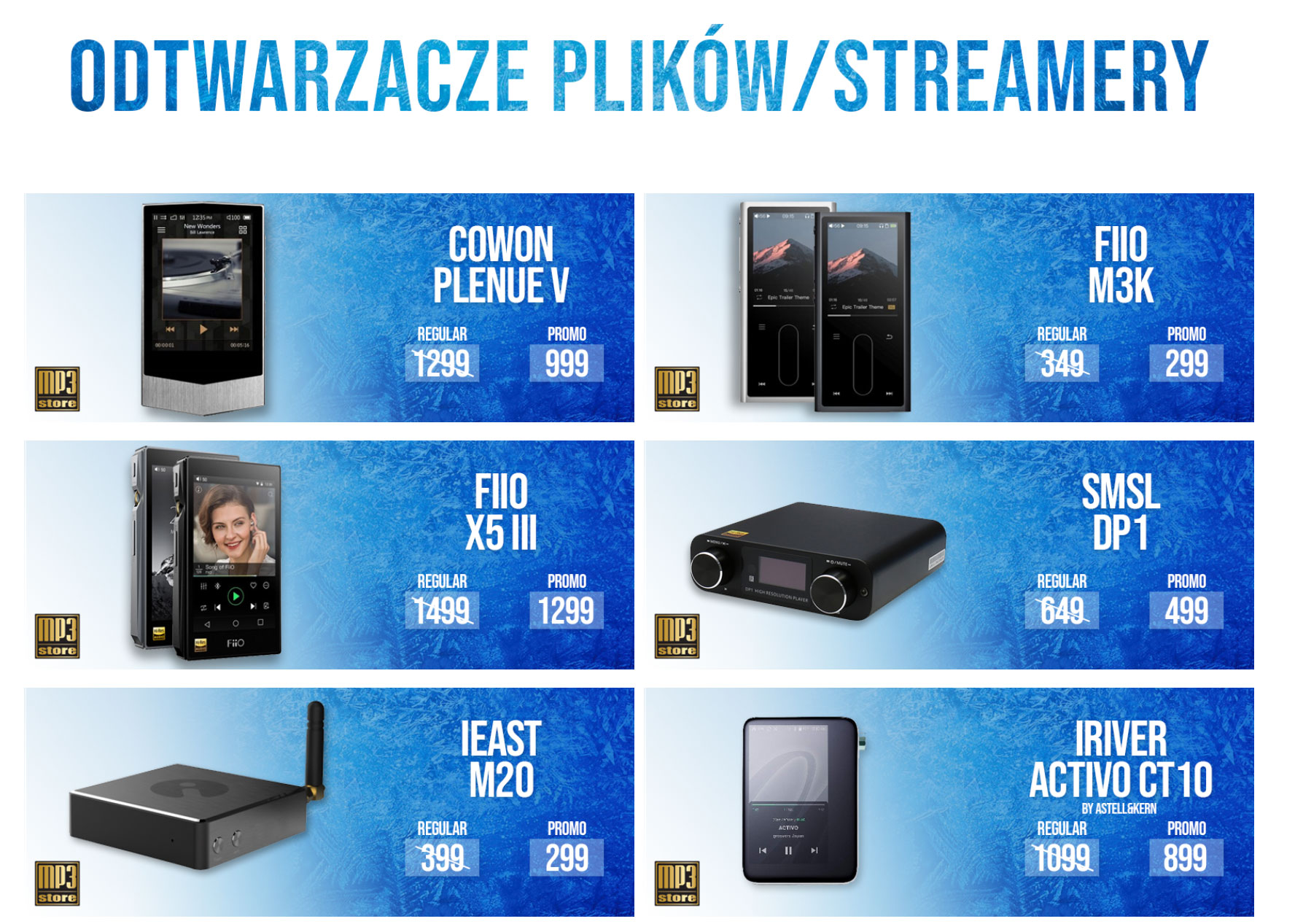 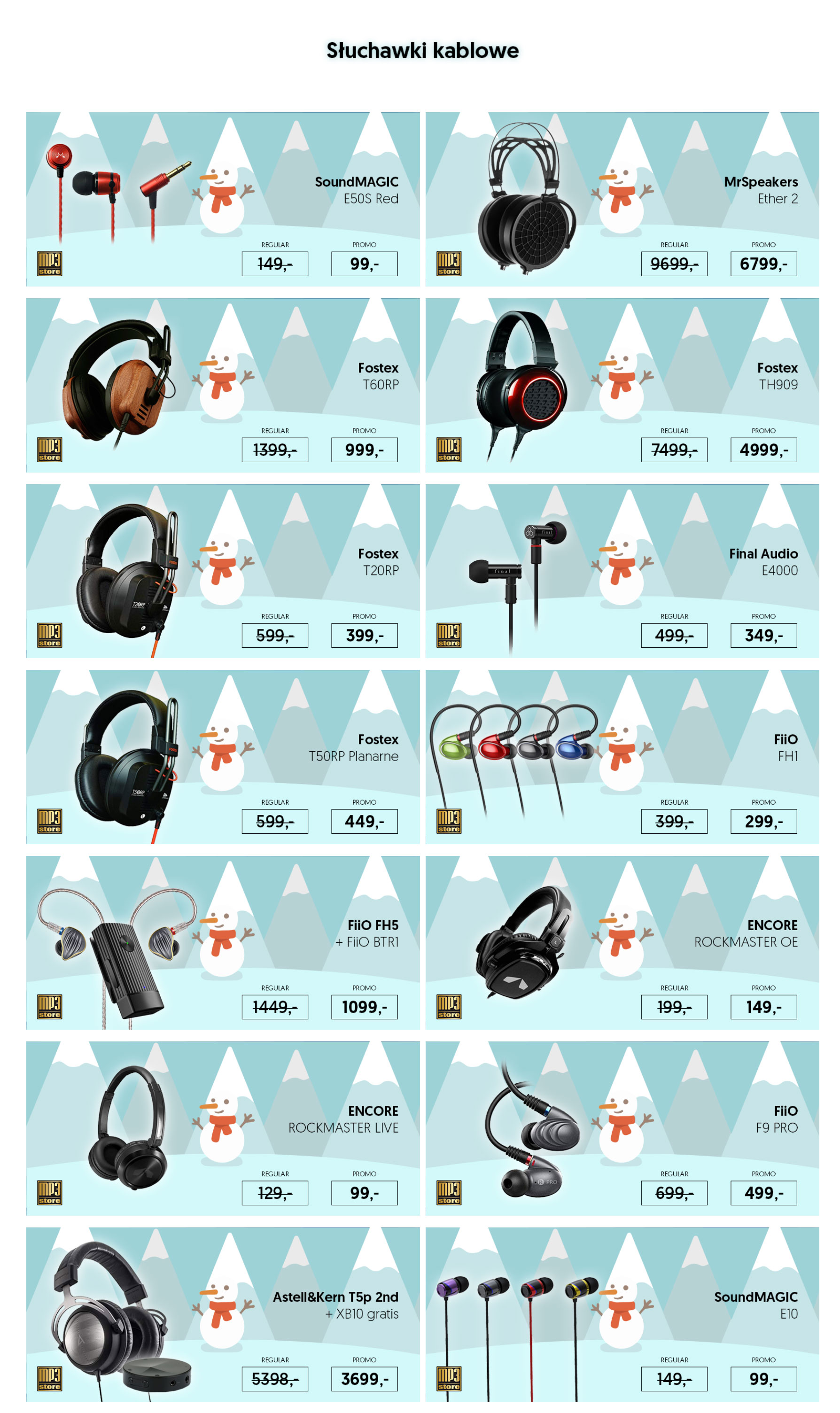 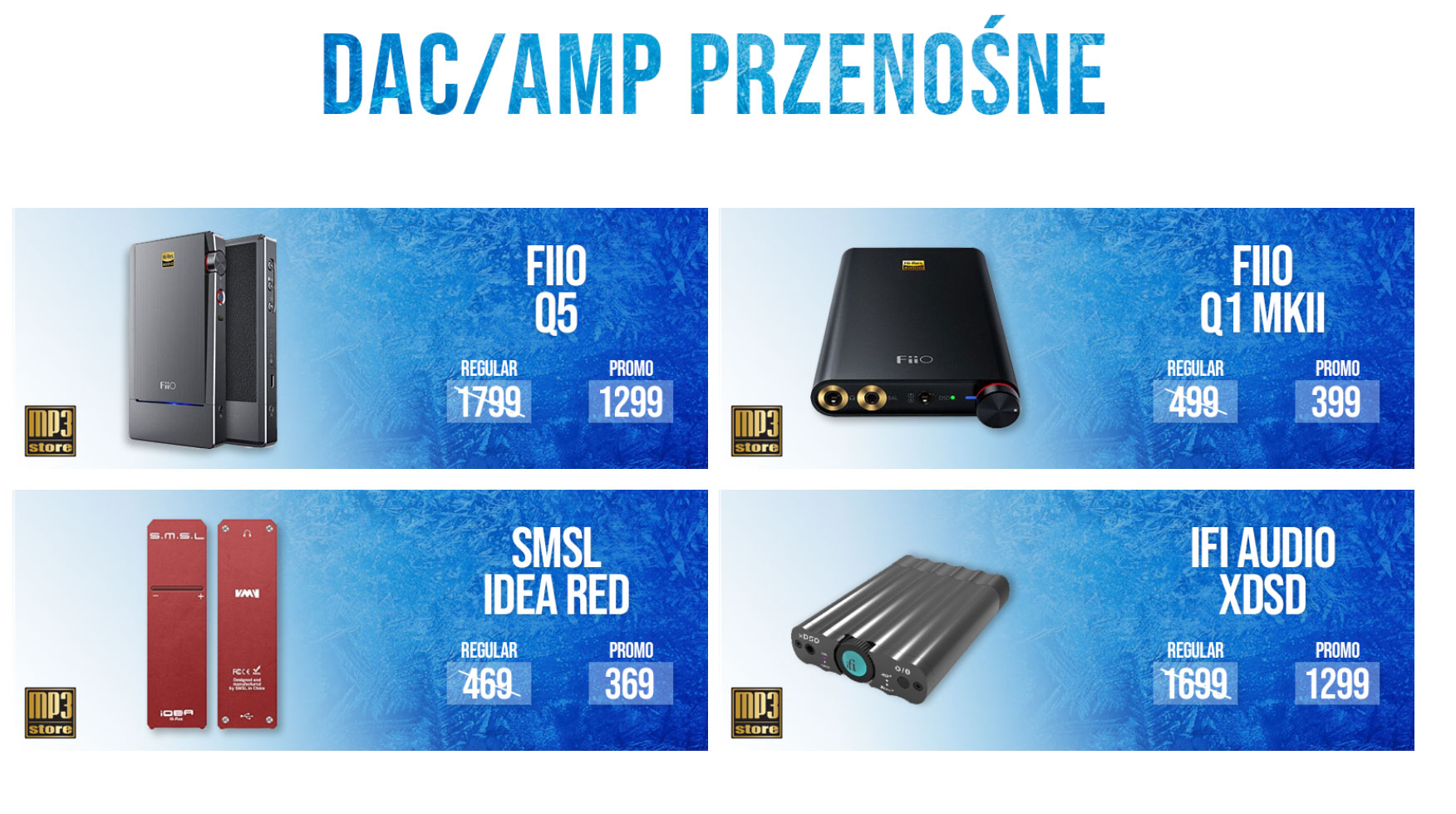 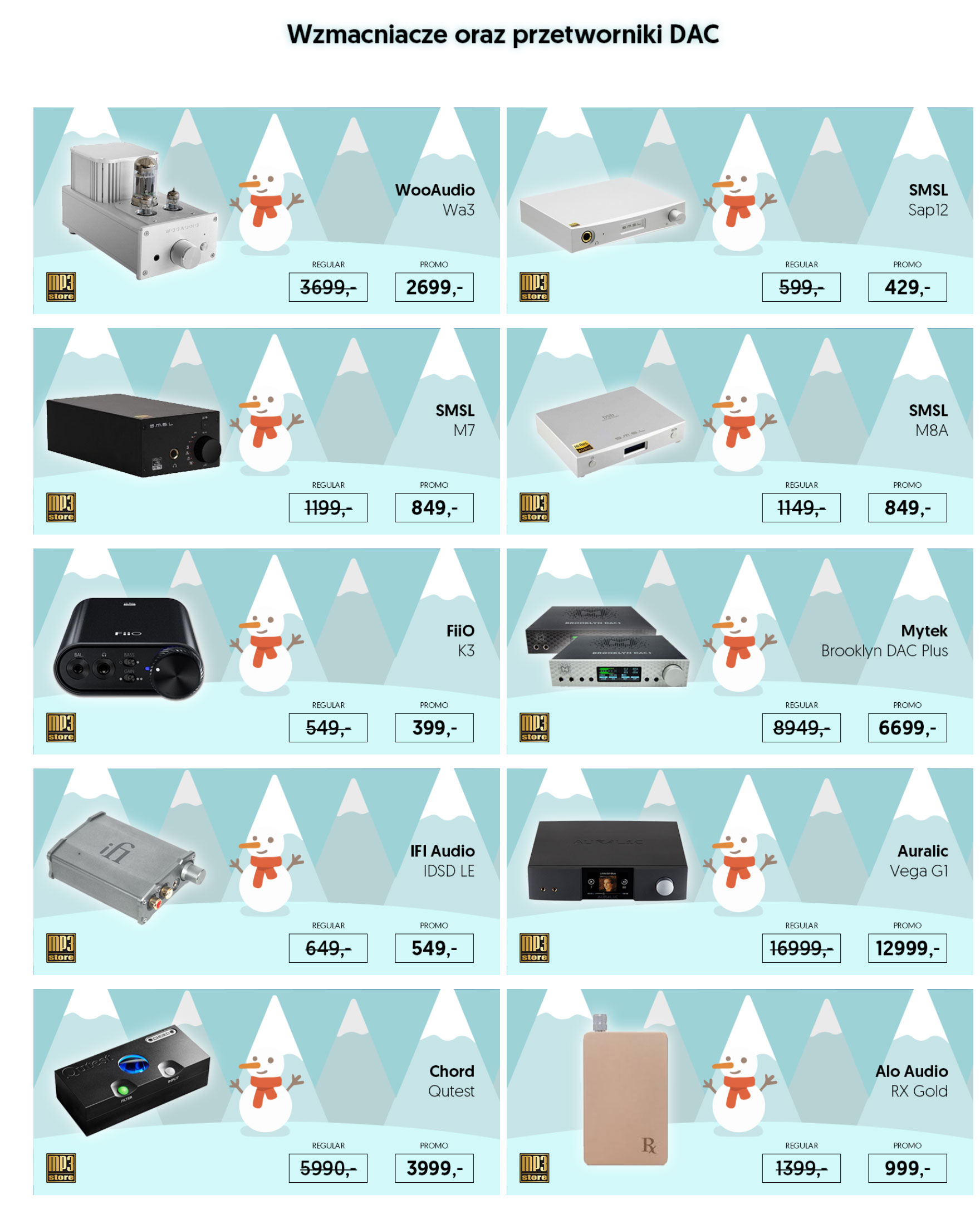 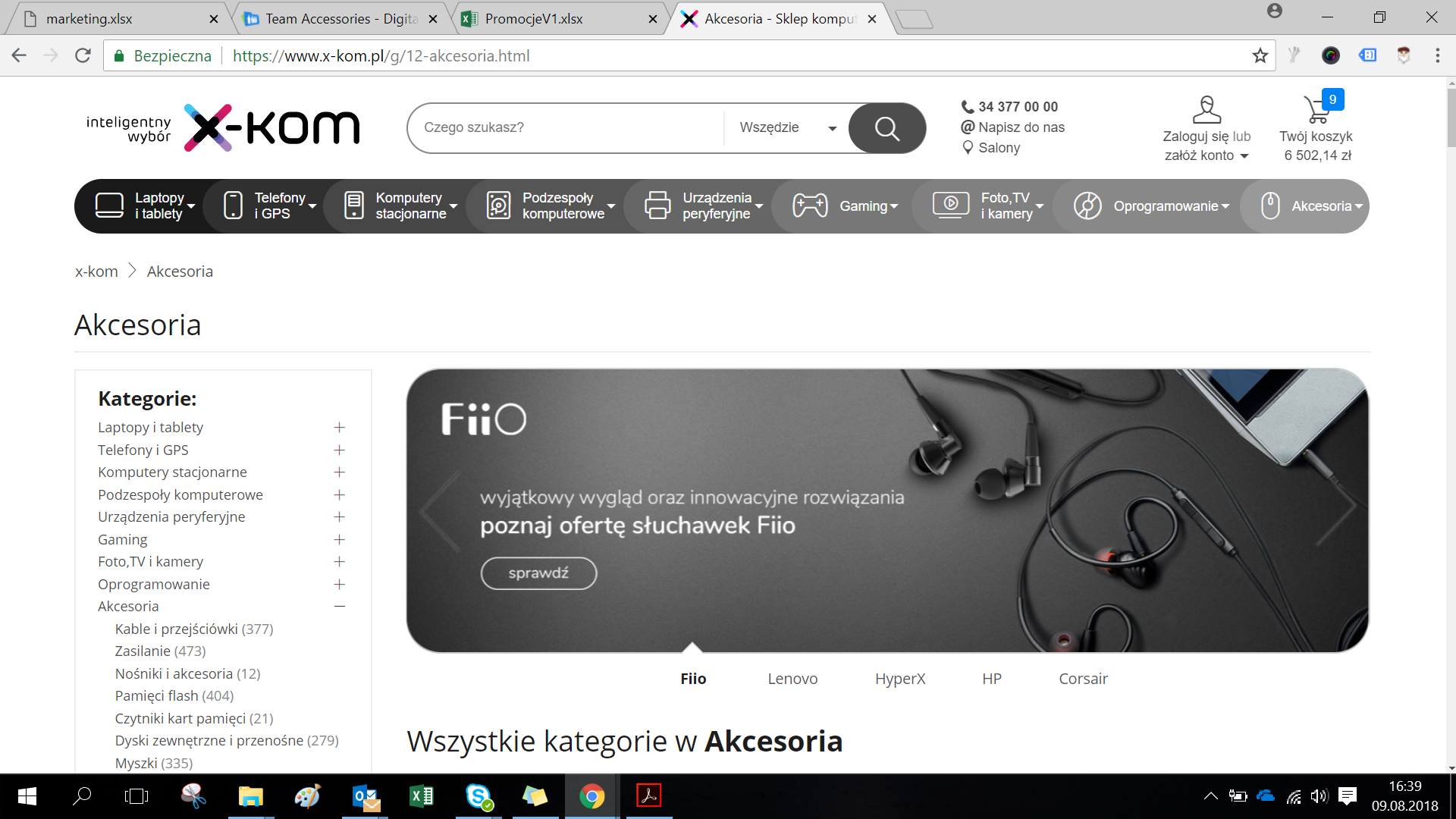 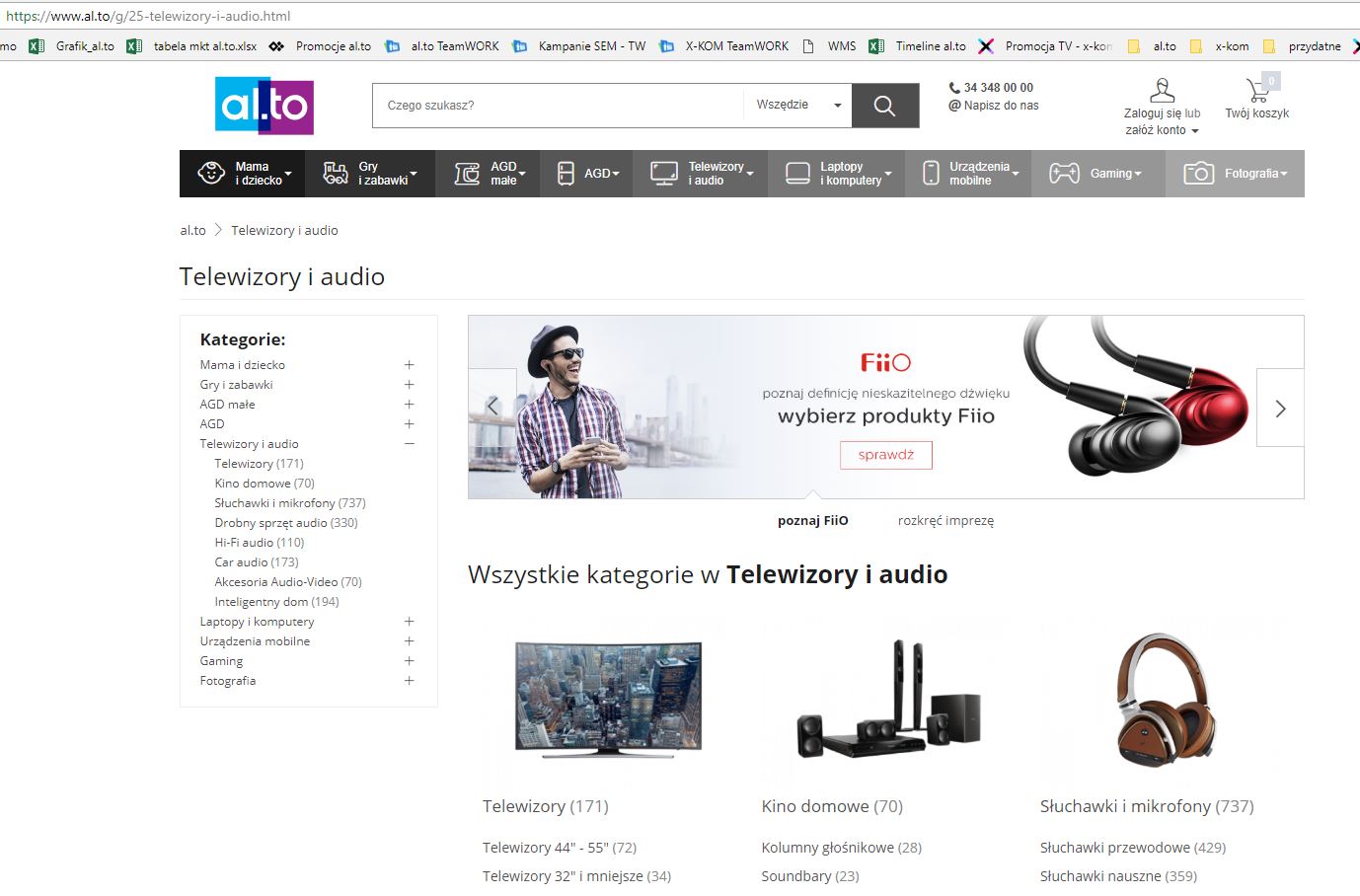 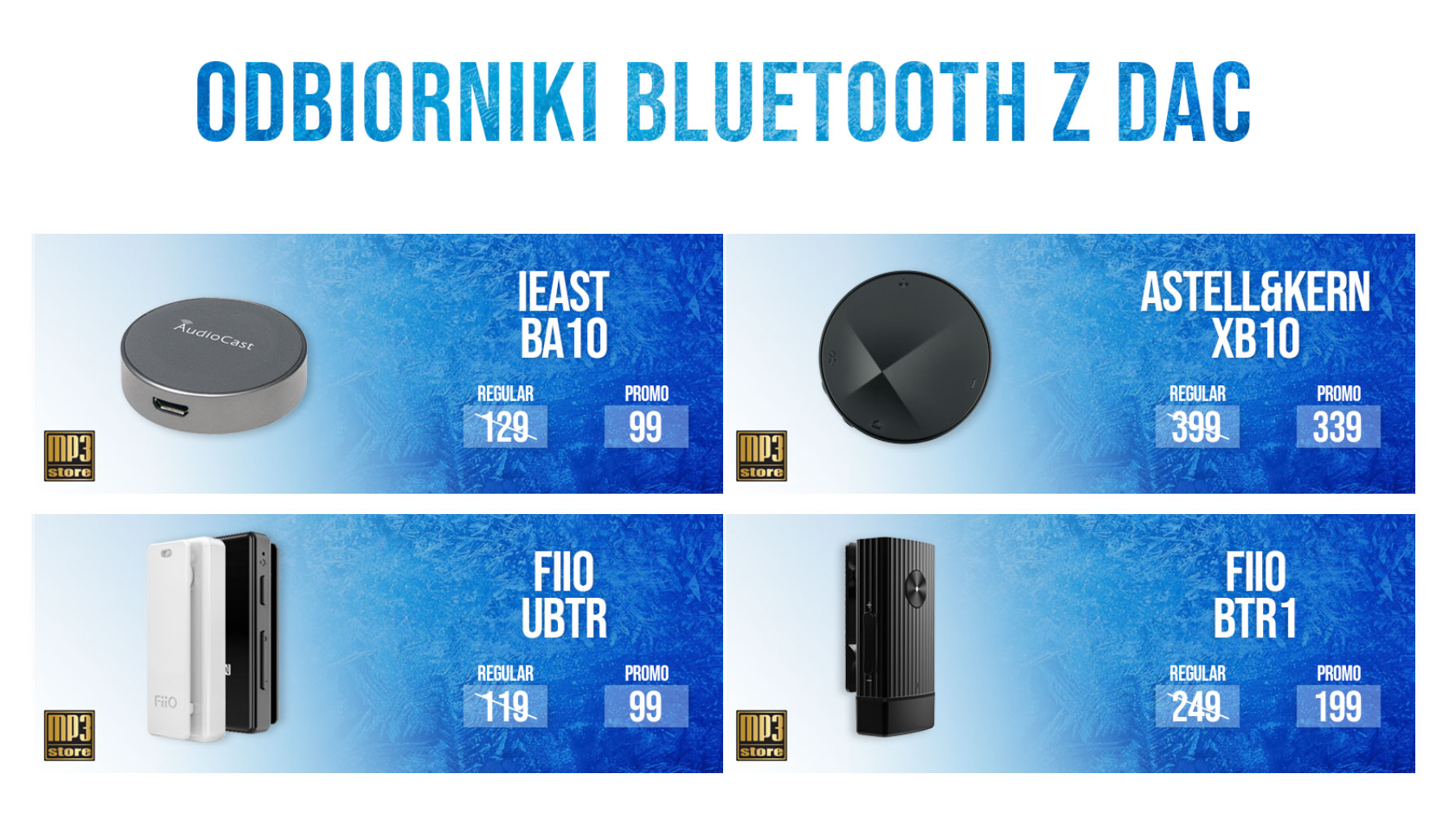 Some Adverts & Product Placement
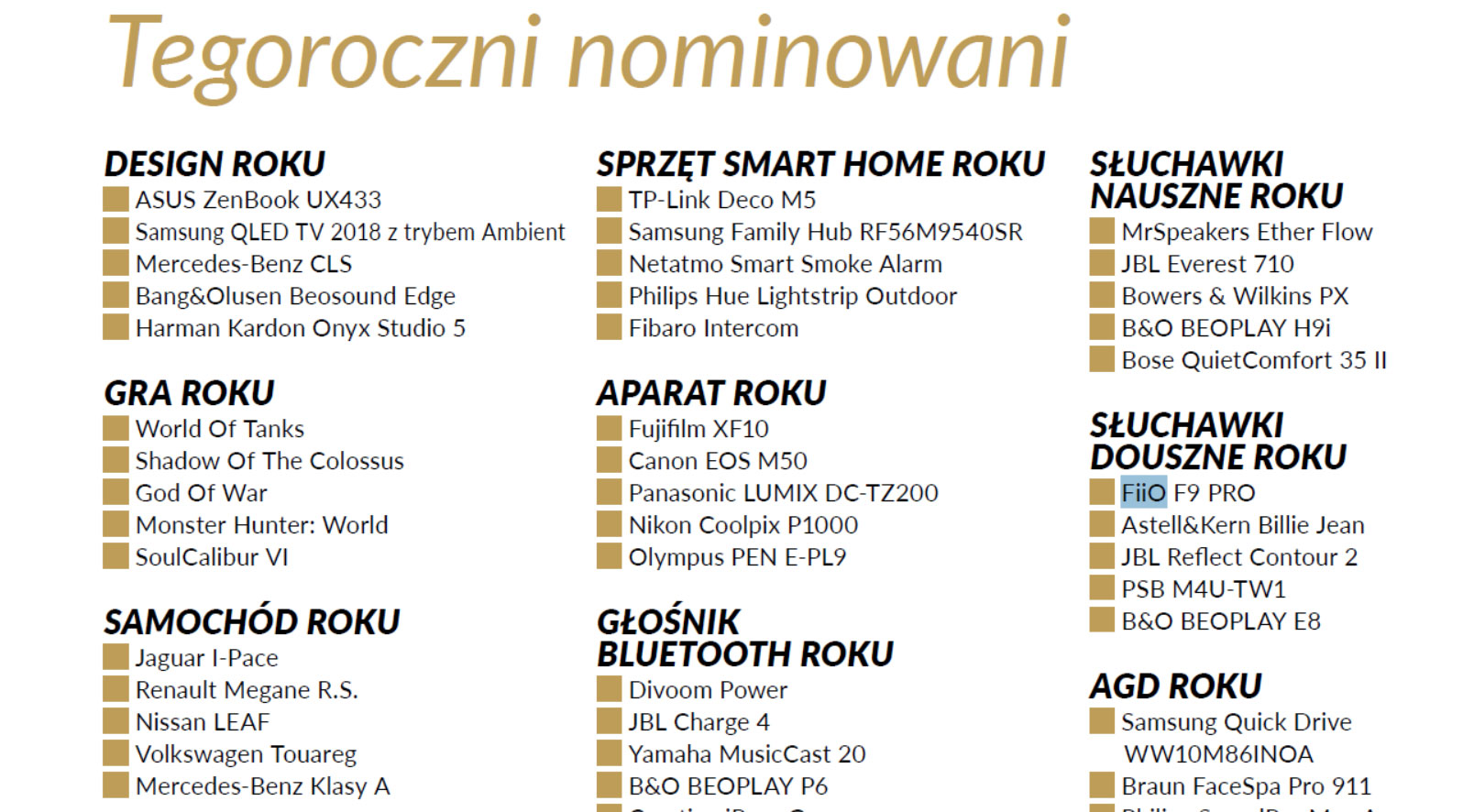 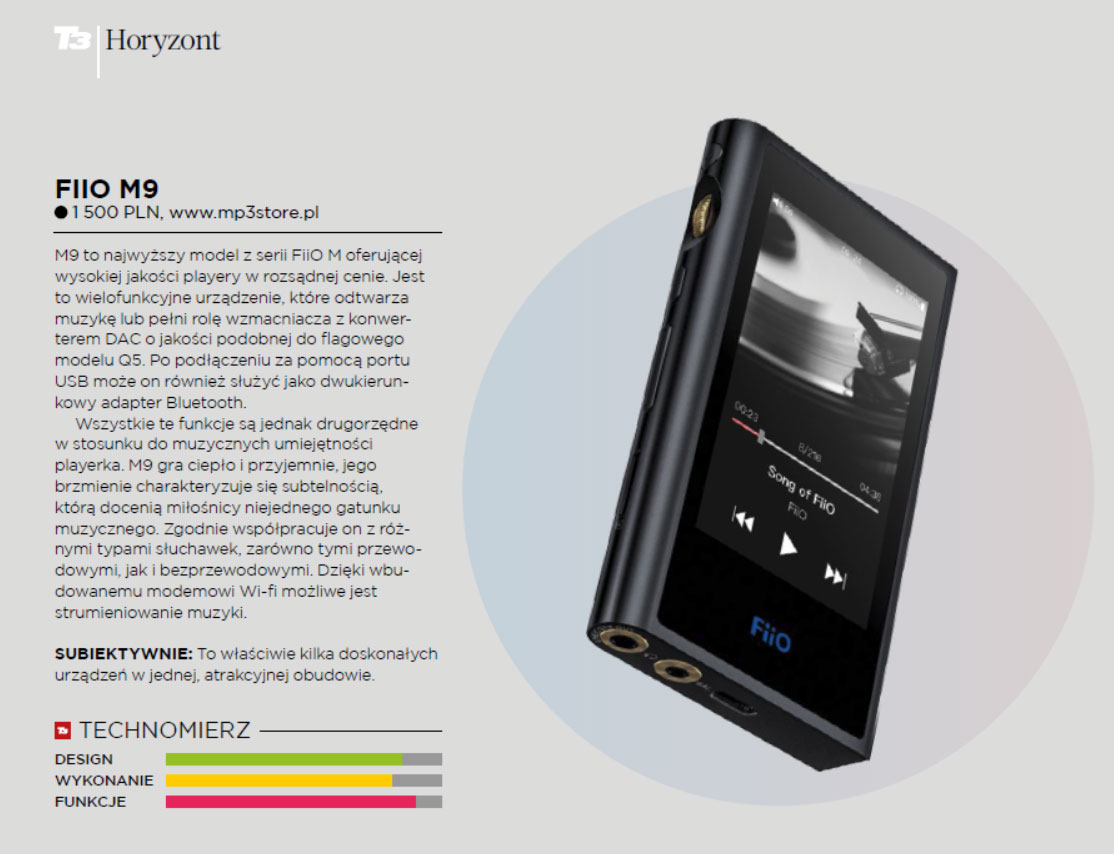 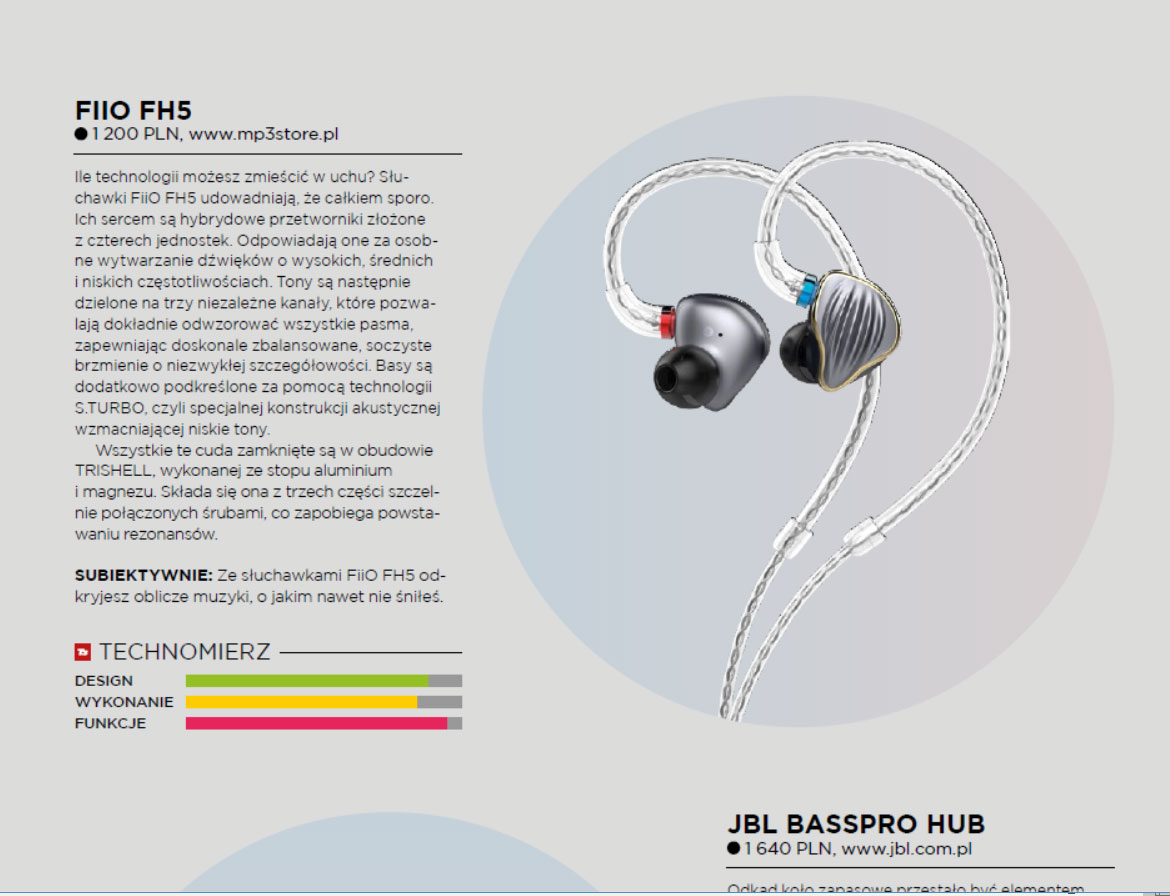 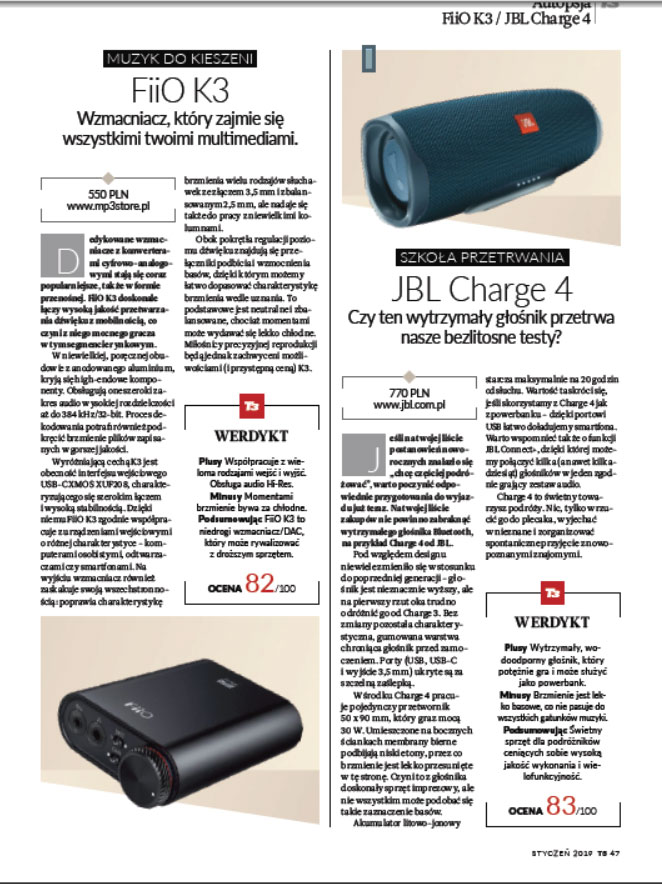 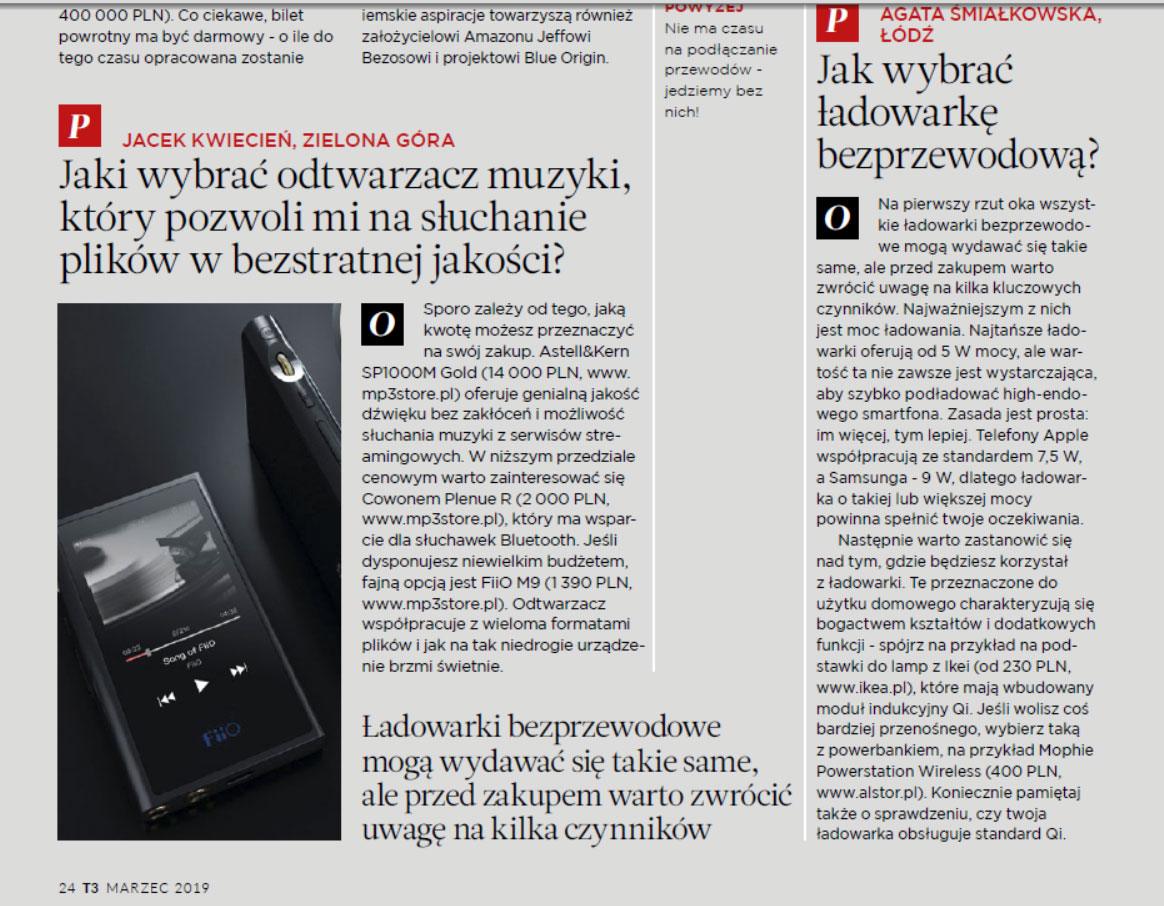 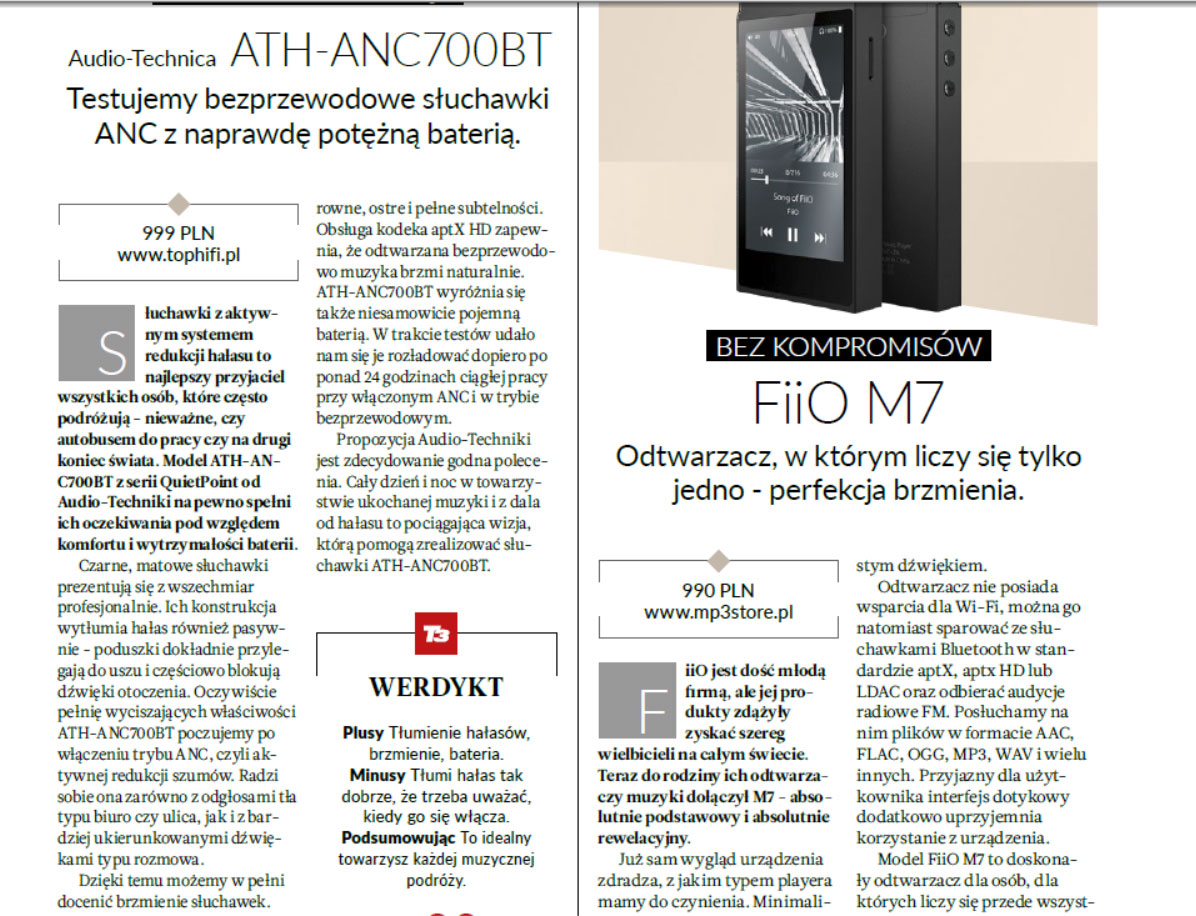 Polish Webside Update
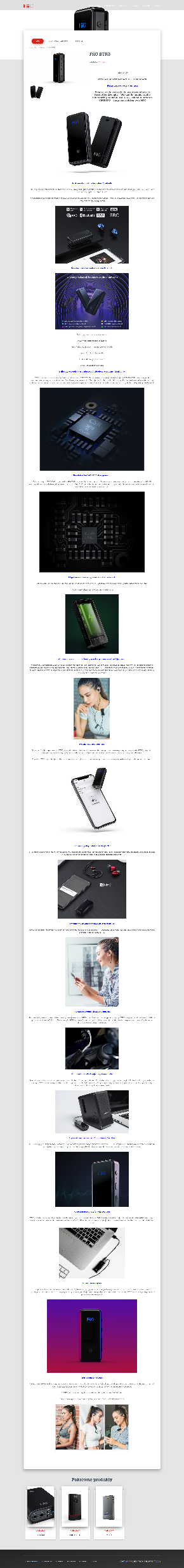 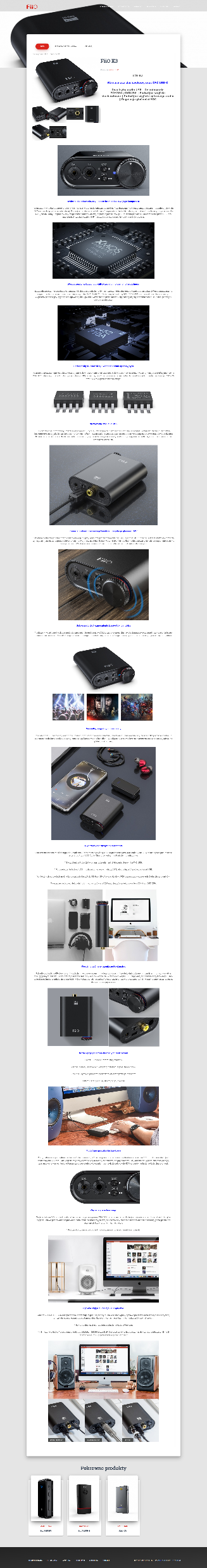 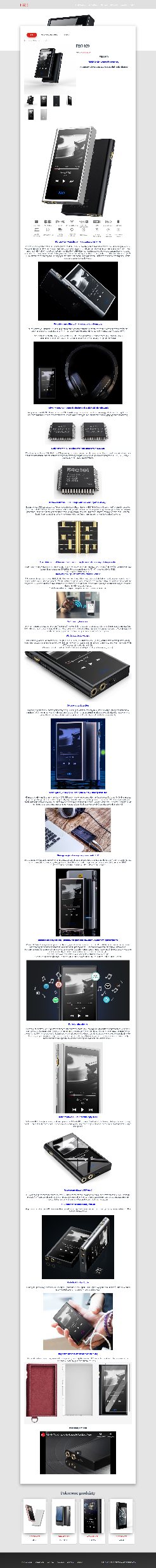 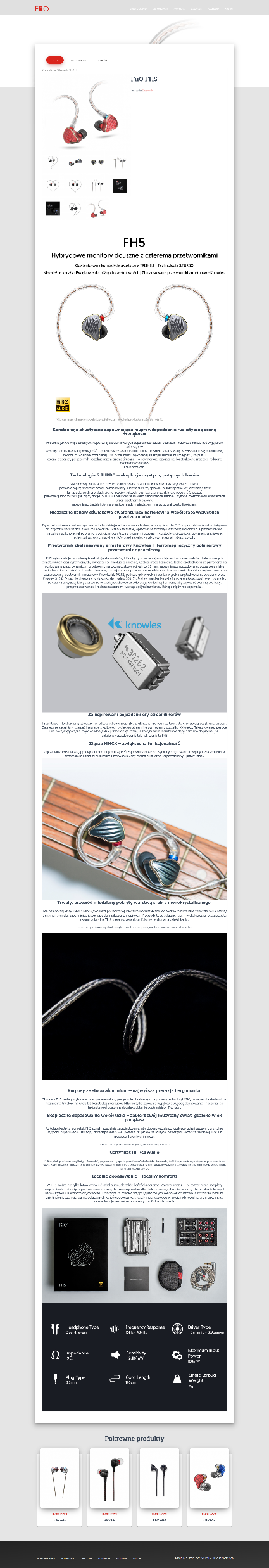 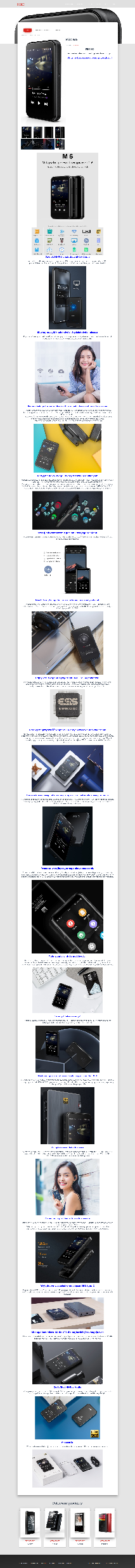 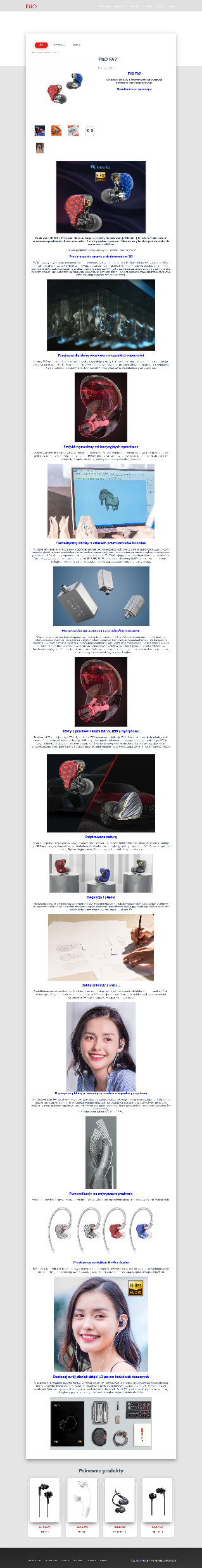 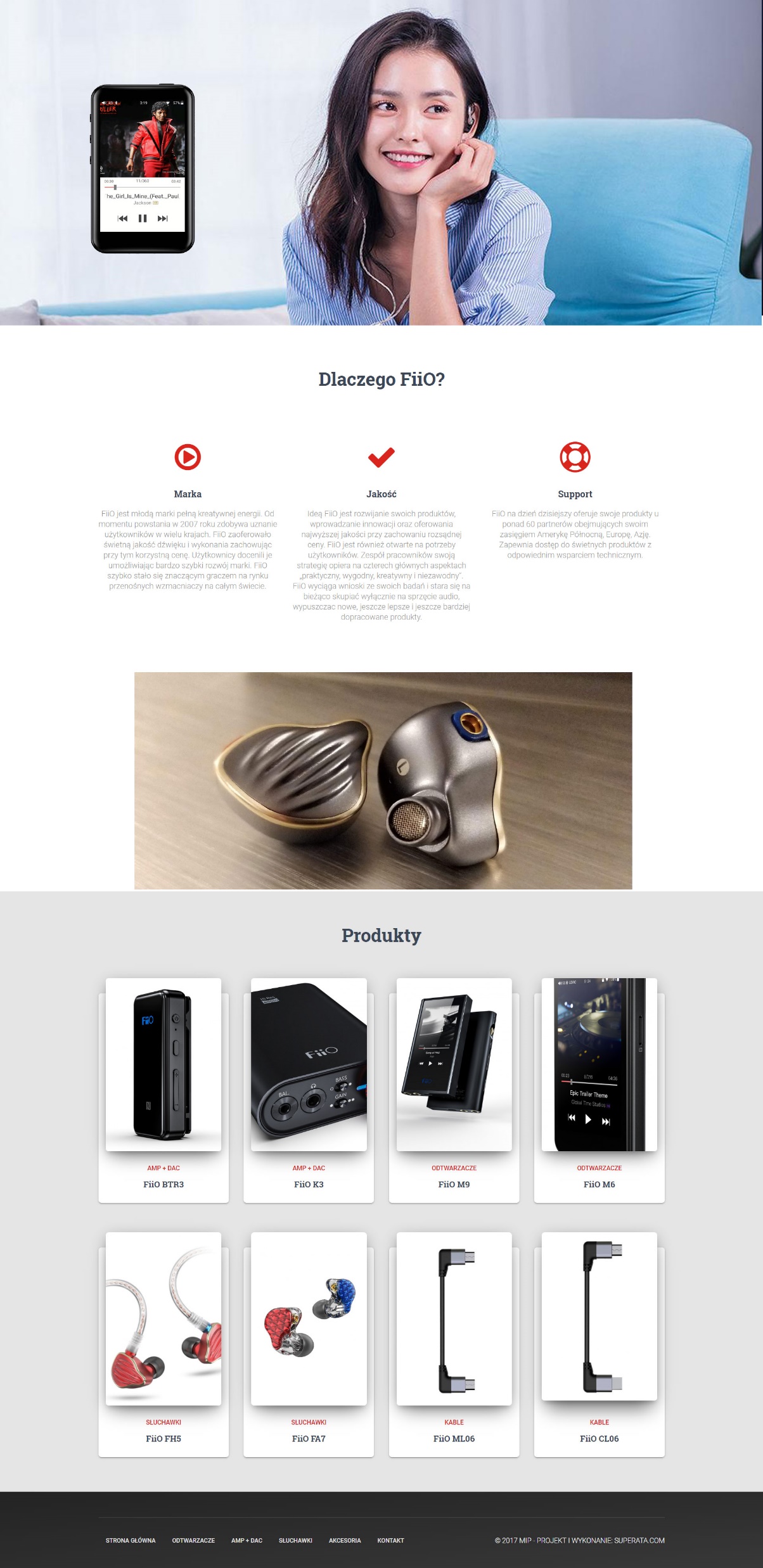 Ongoing process of products manual translation for new models and other fiio products still in sales
http://manual.superata.com/fiio/
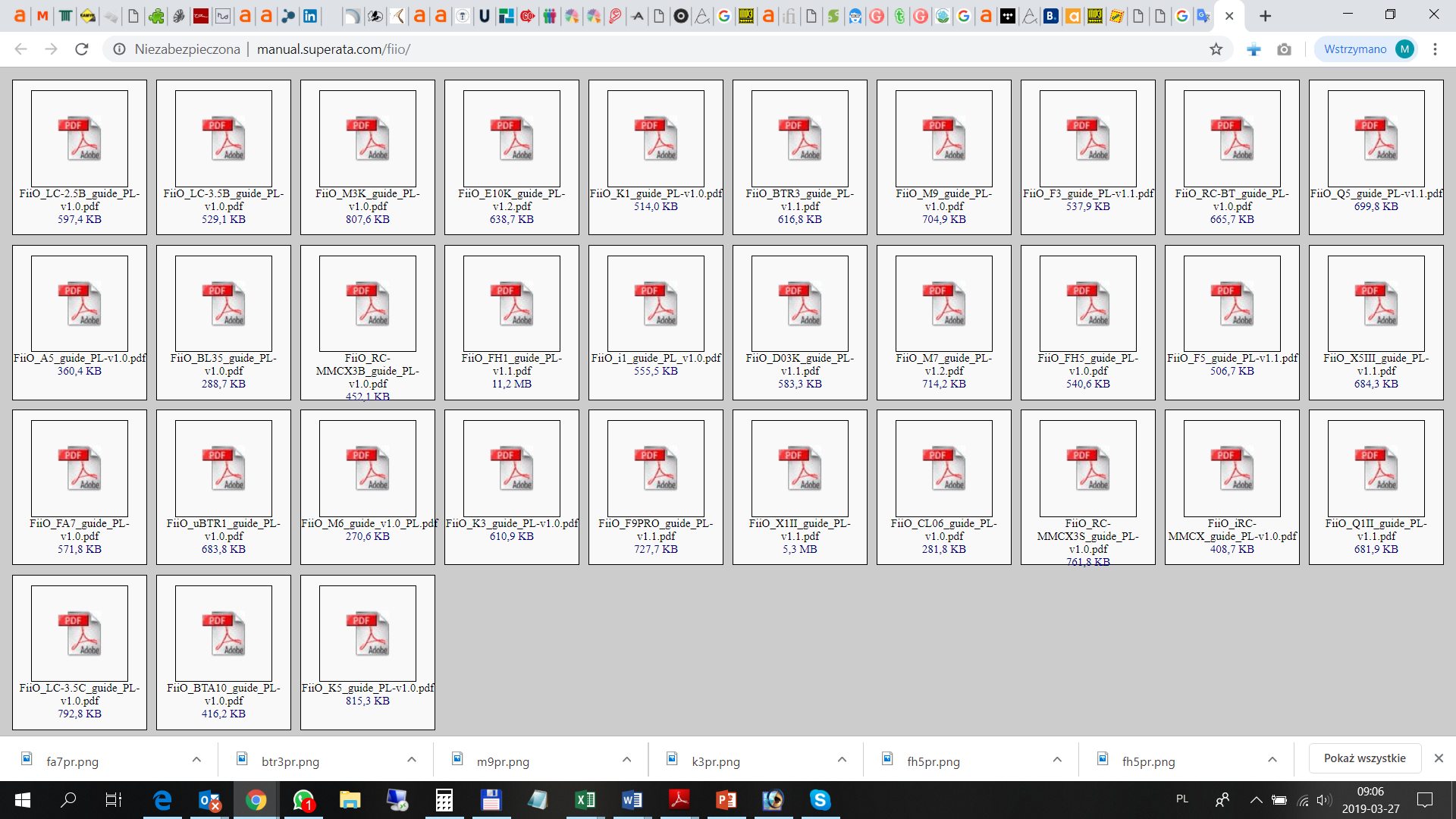 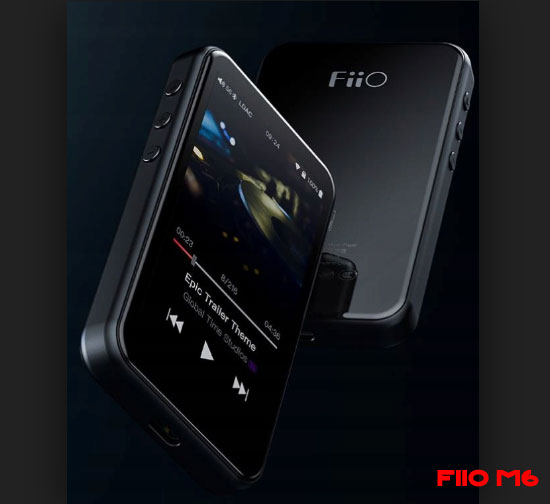 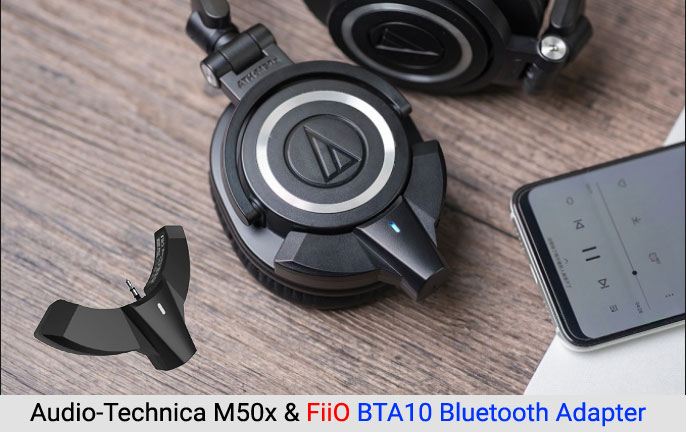 Banners for internet promotion
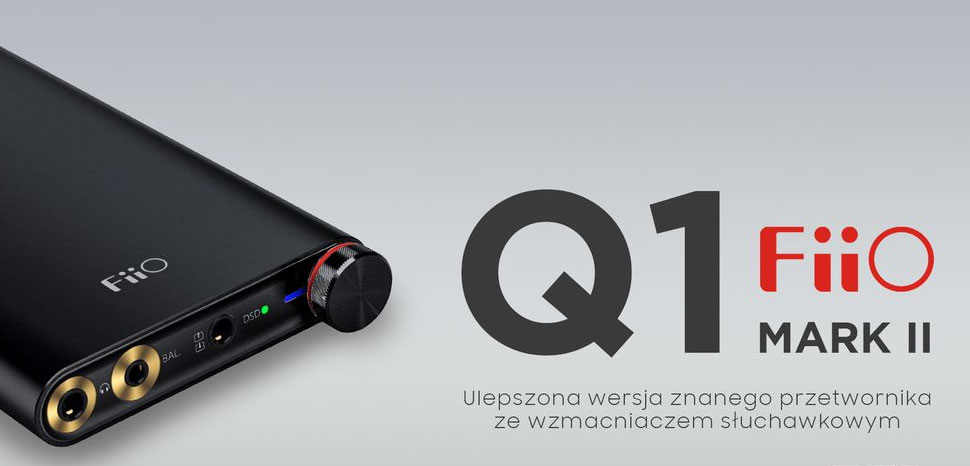 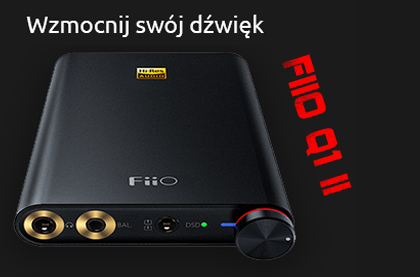 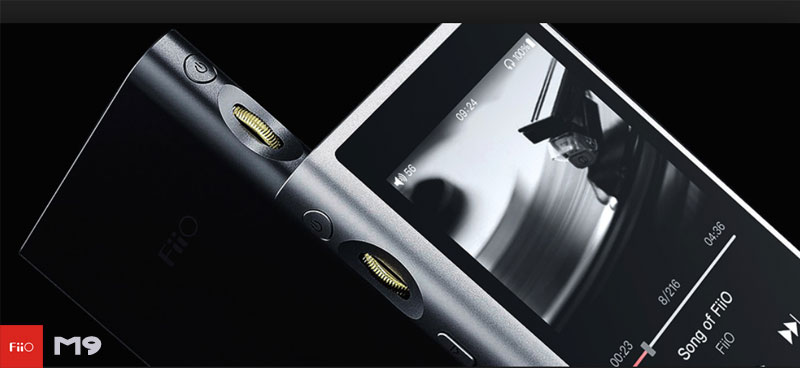 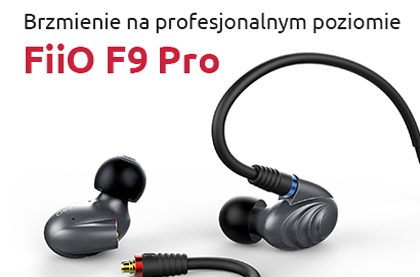 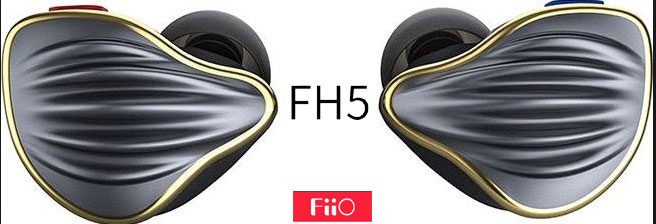 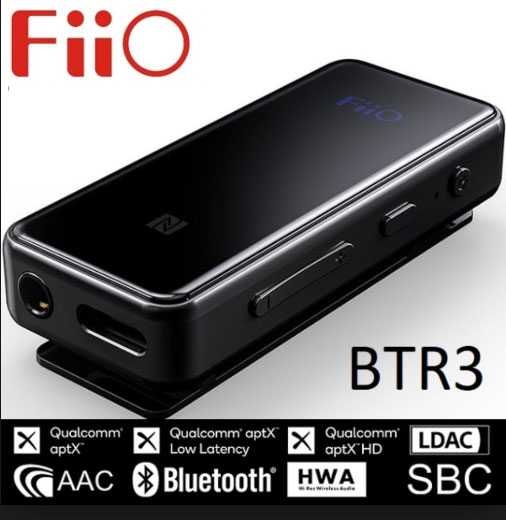 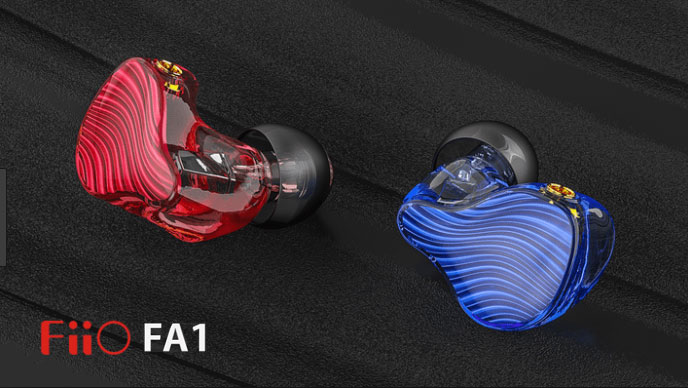 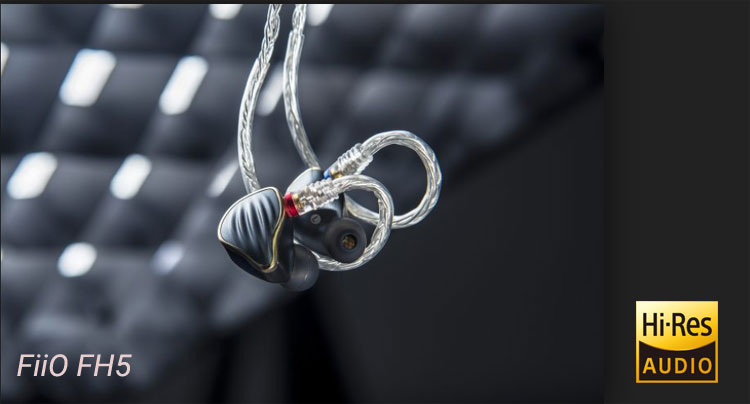 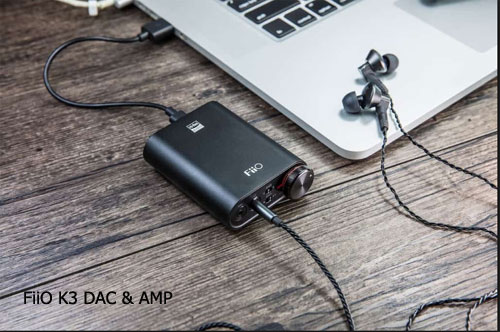 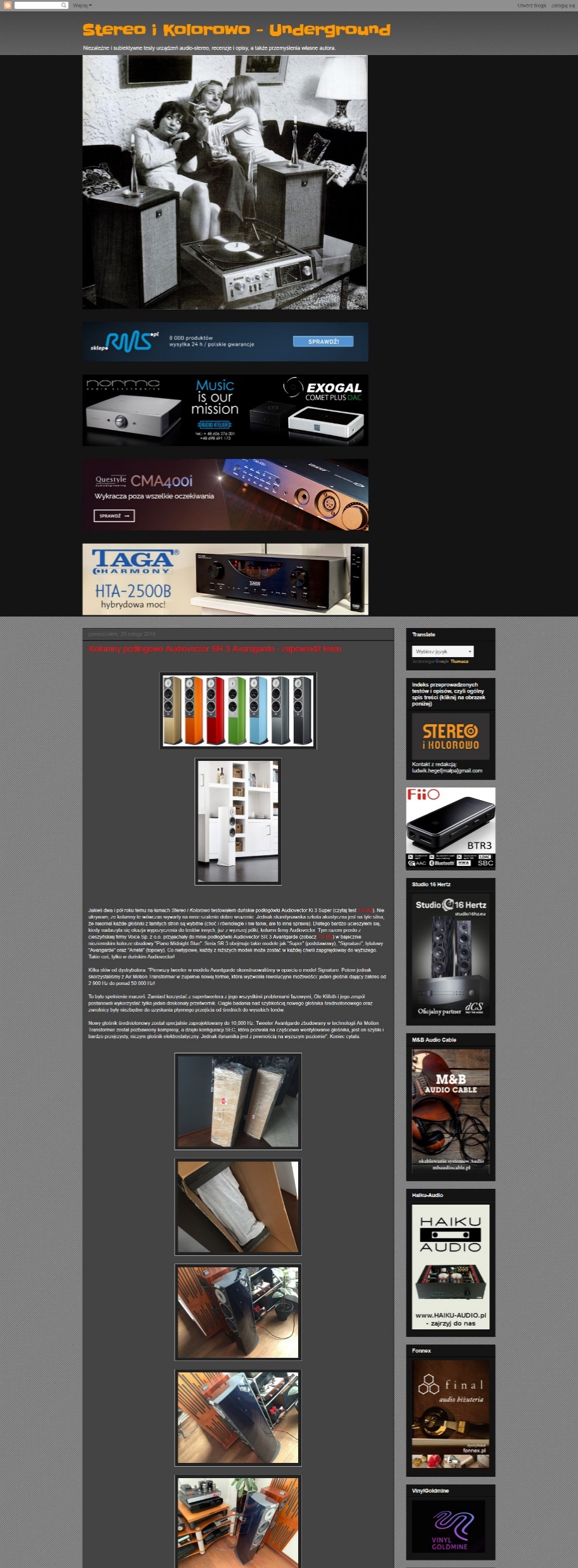 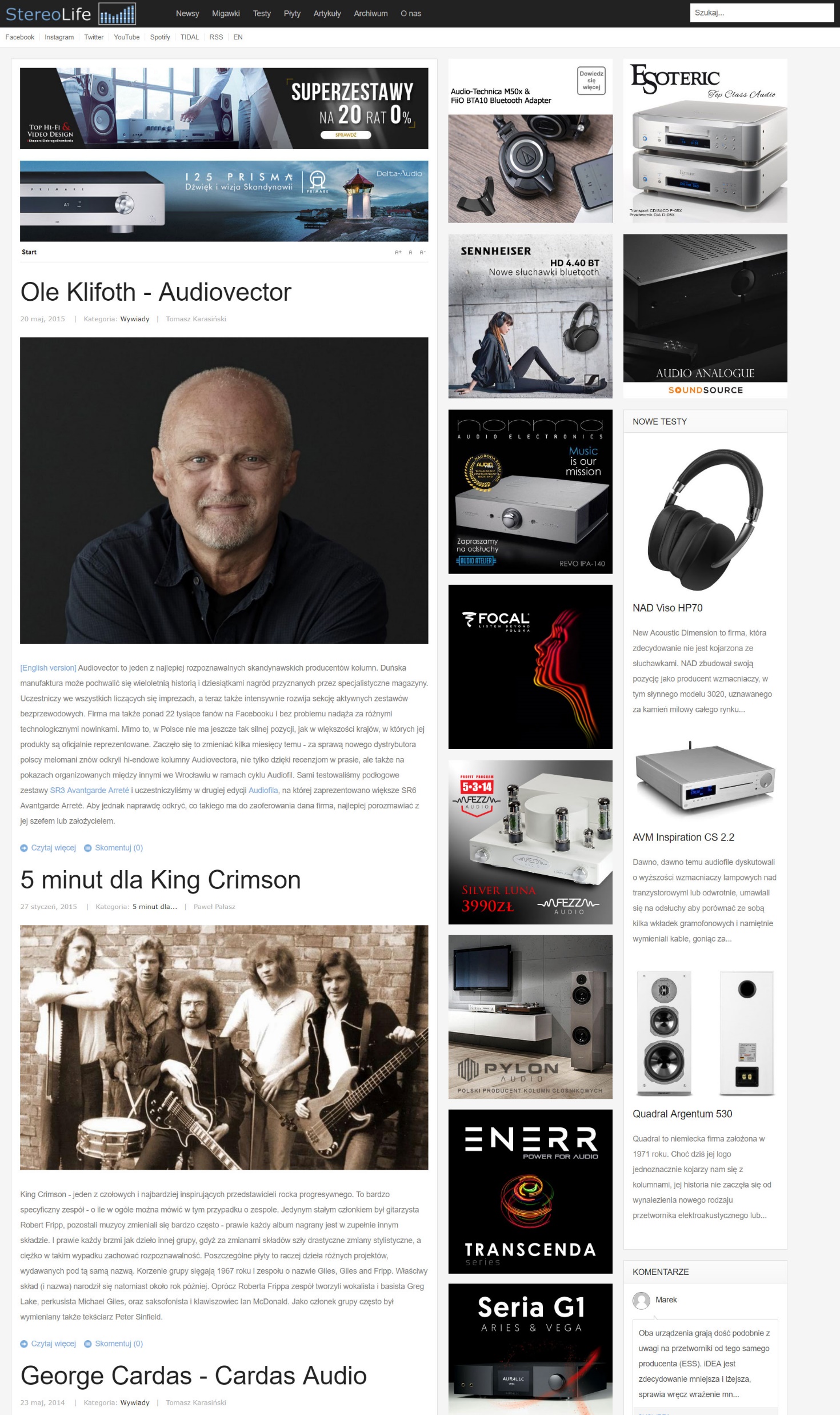 Example of Banners exposure
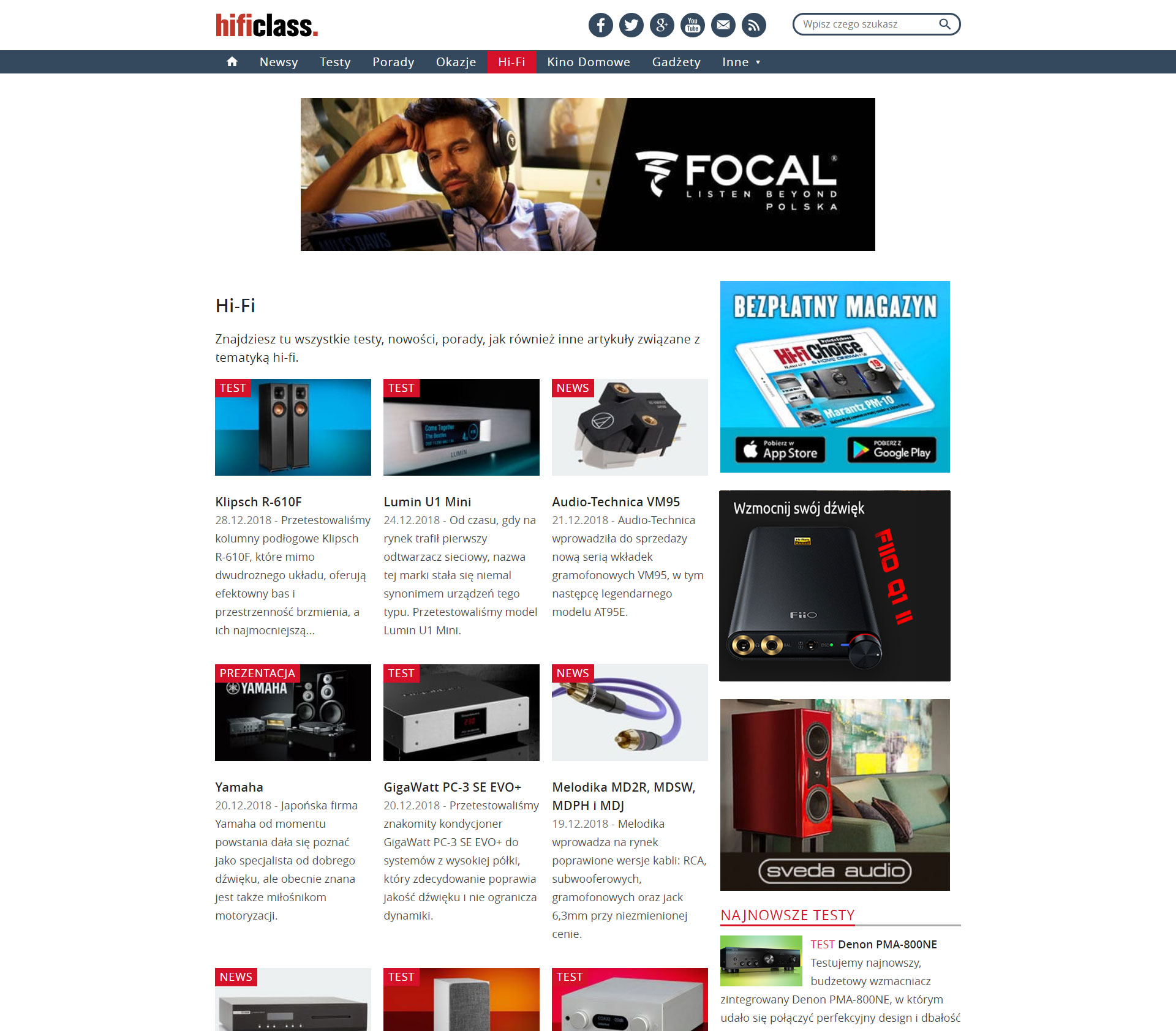 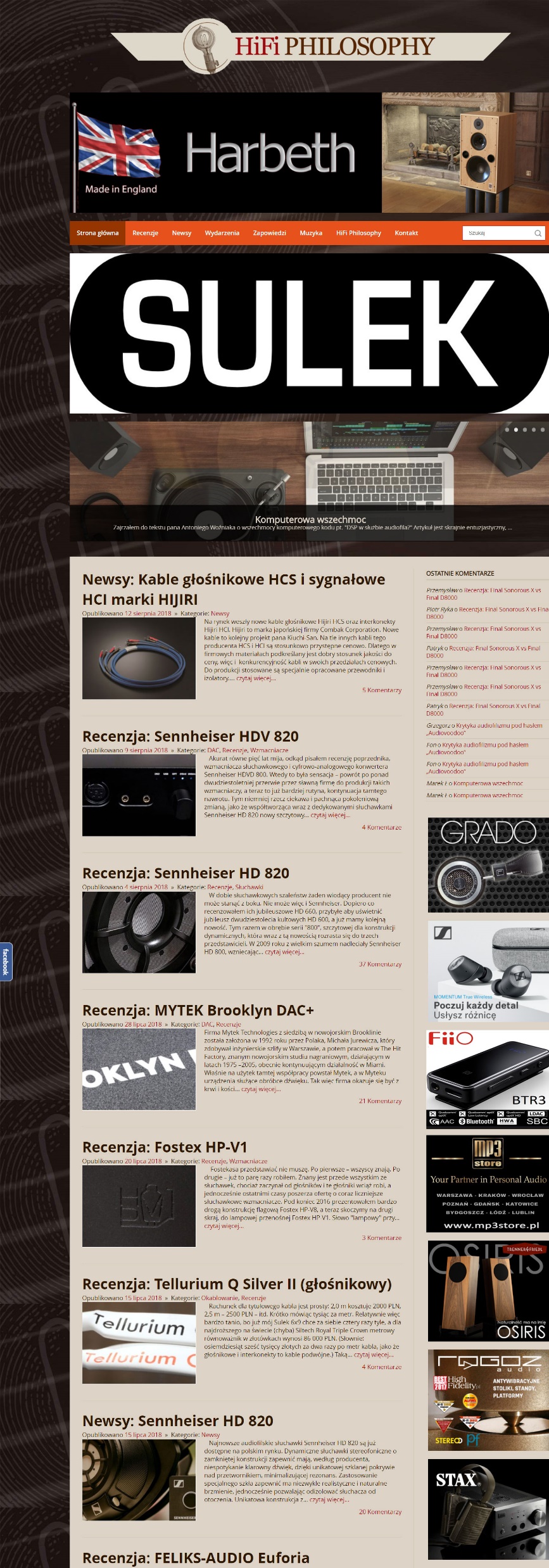 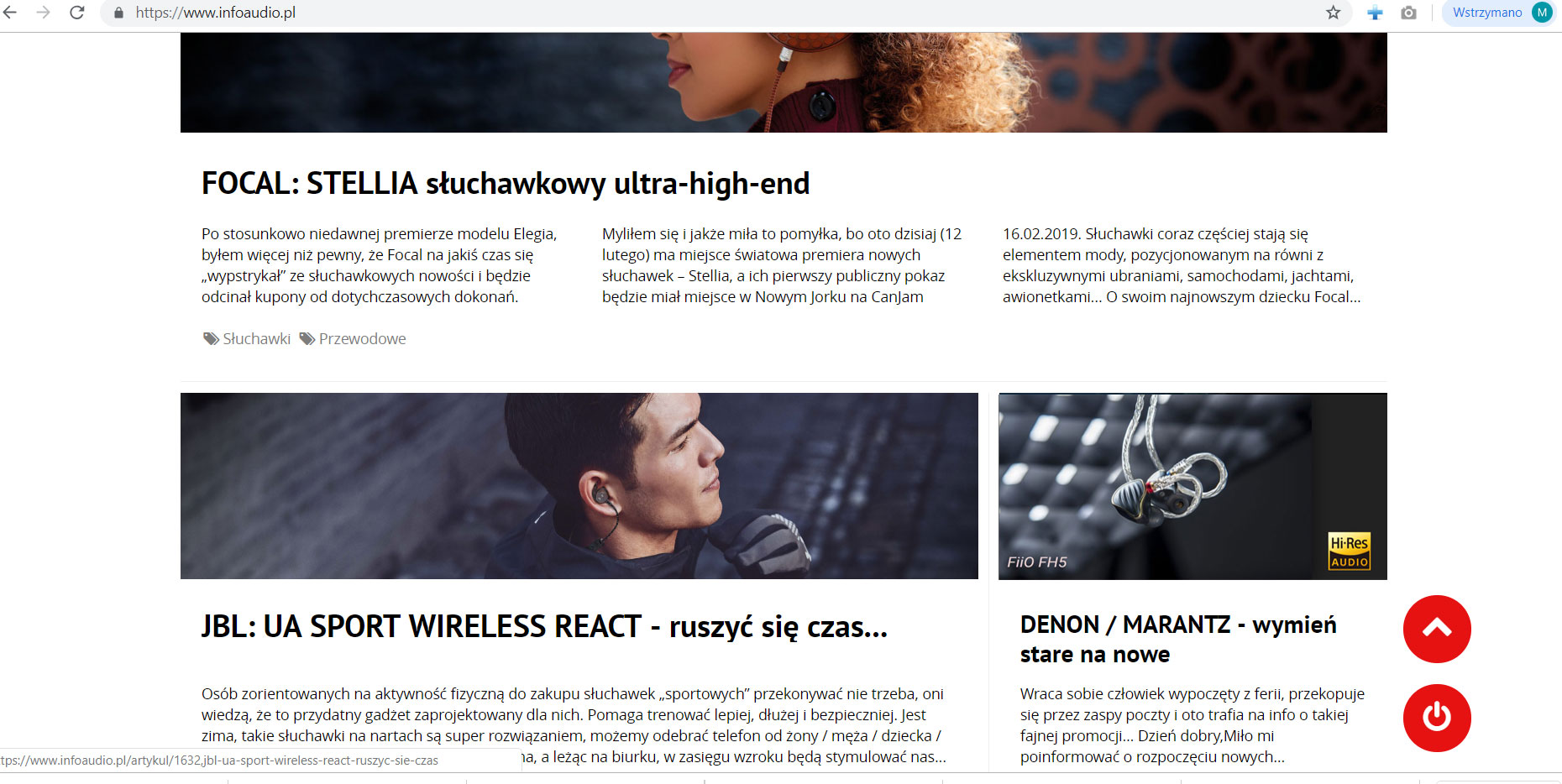 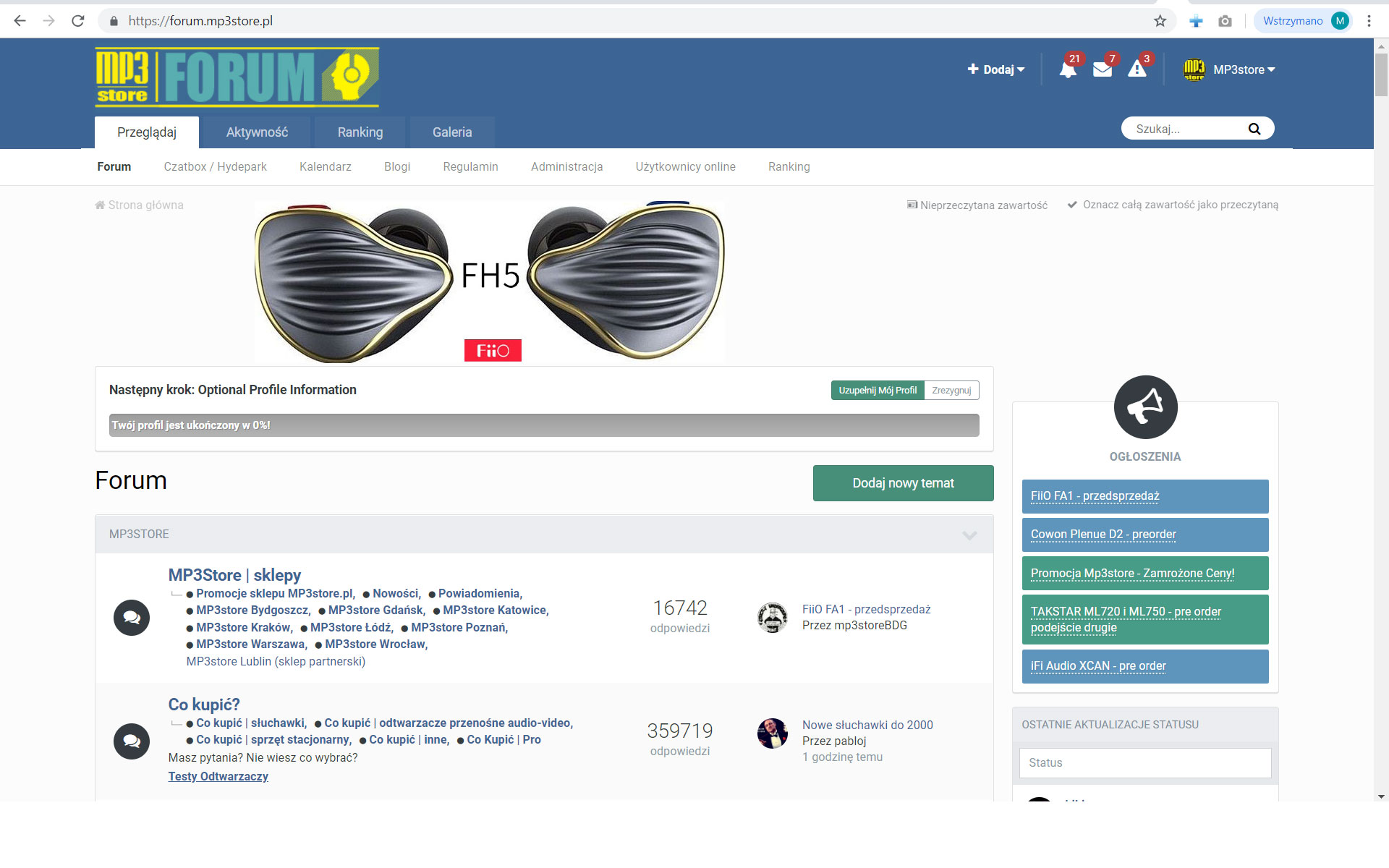 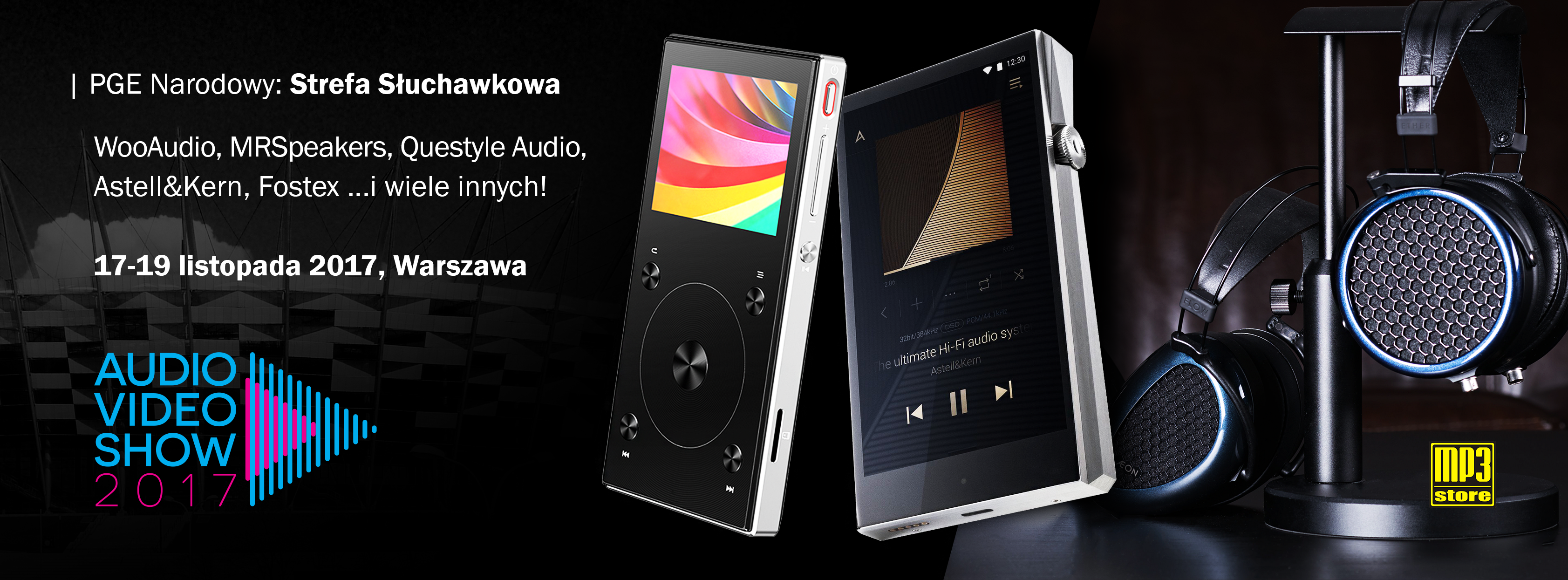 Exhibition - Audioshow
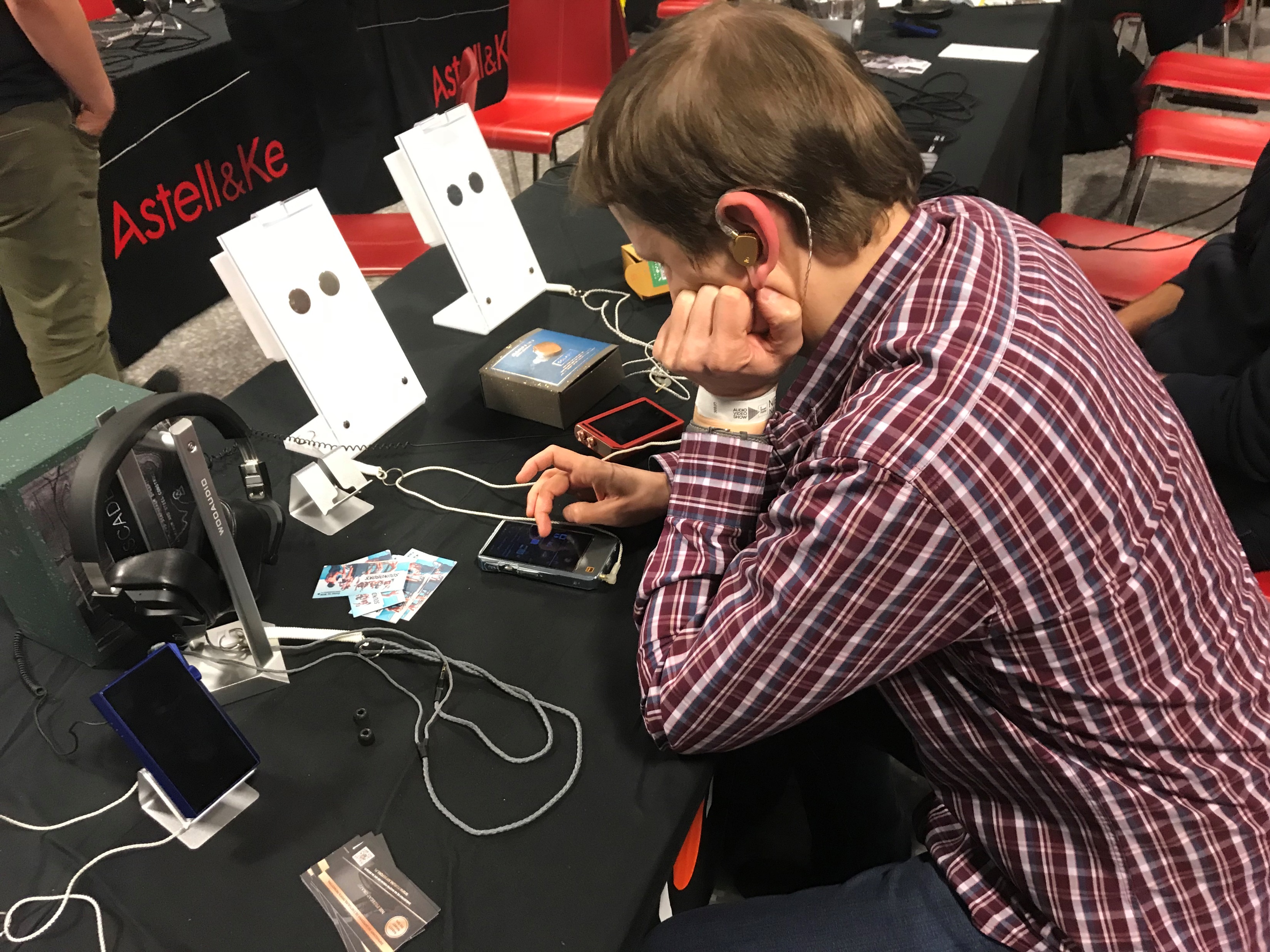 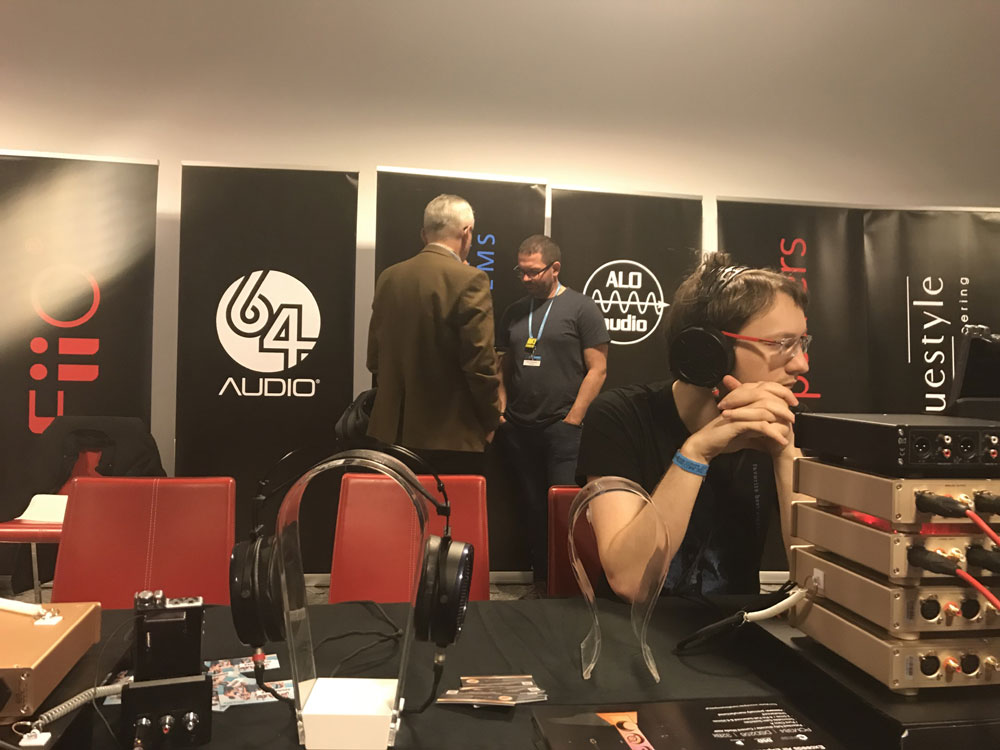 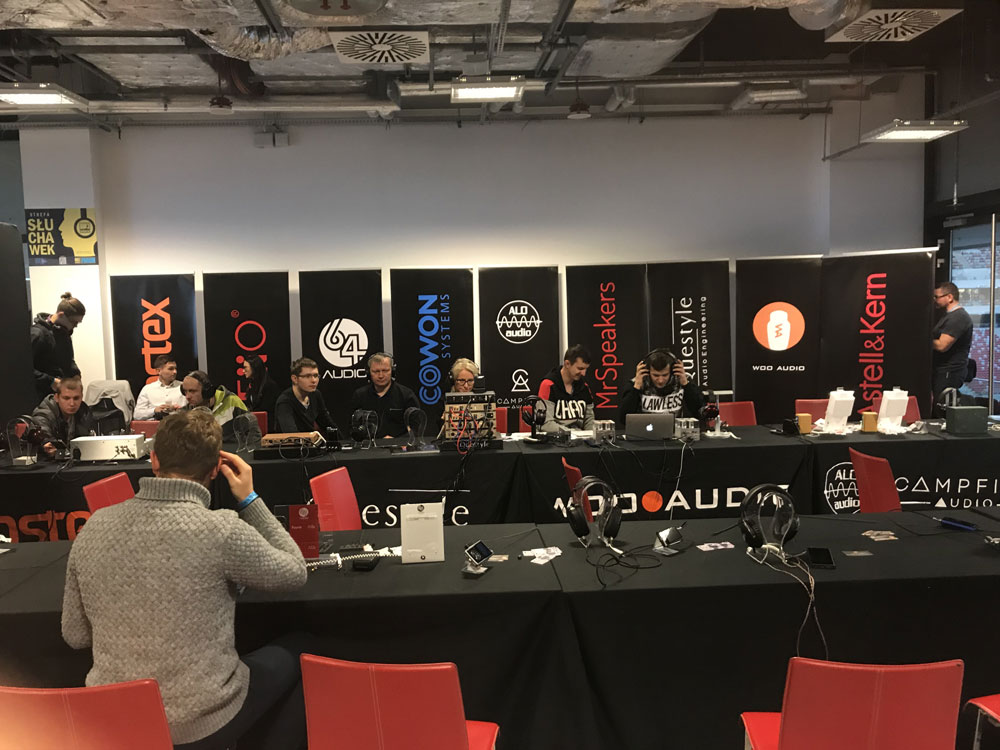 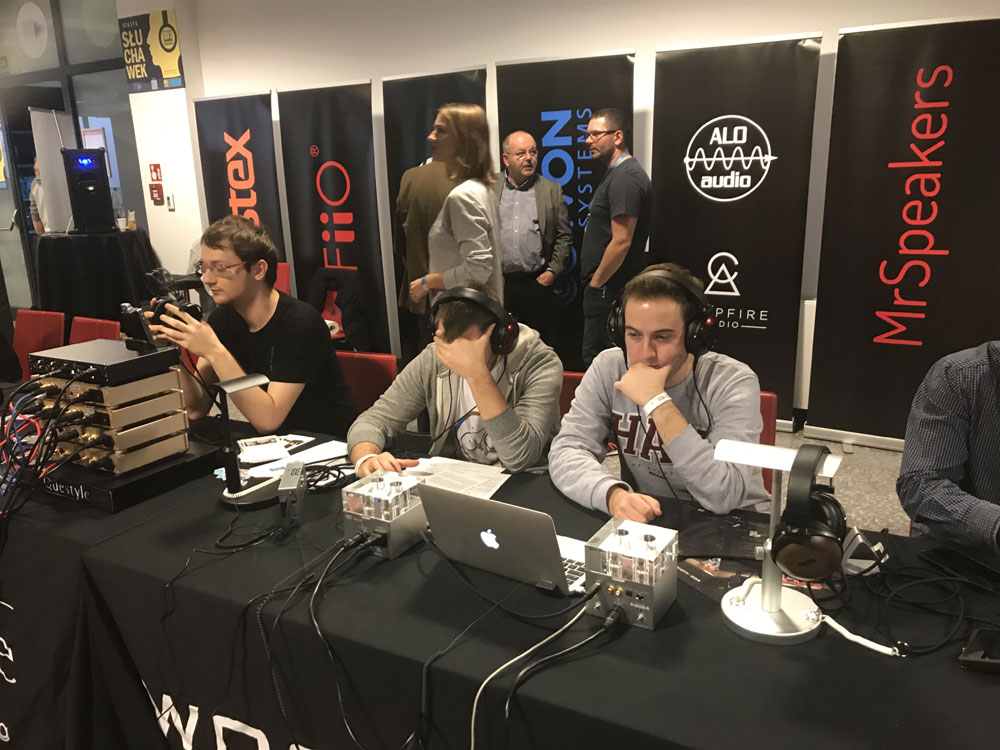 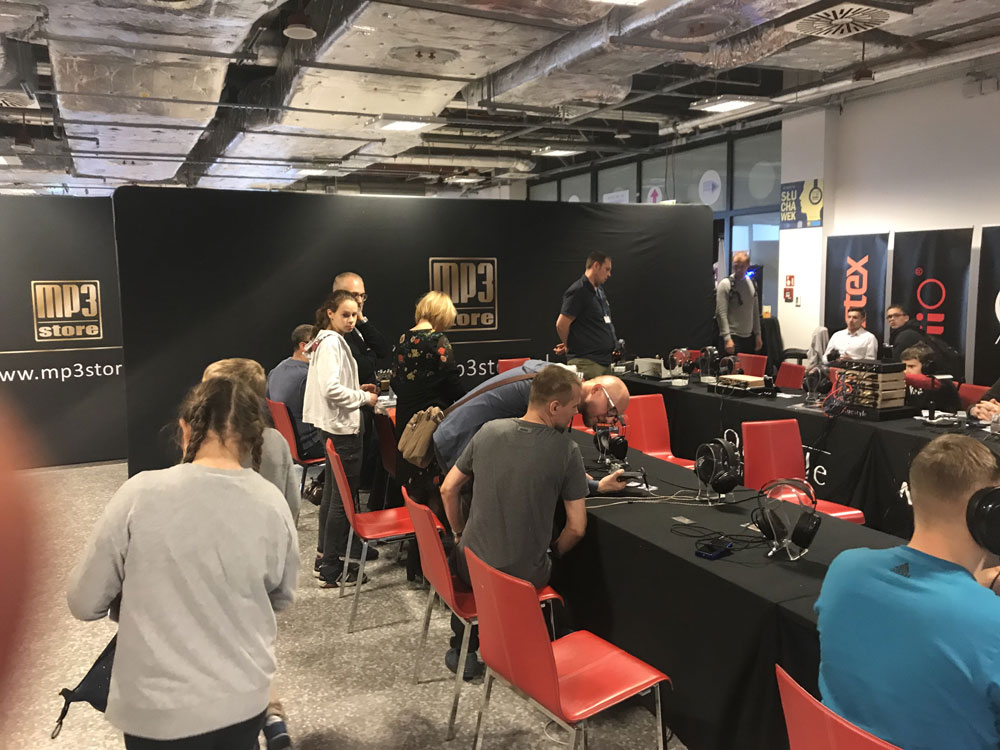 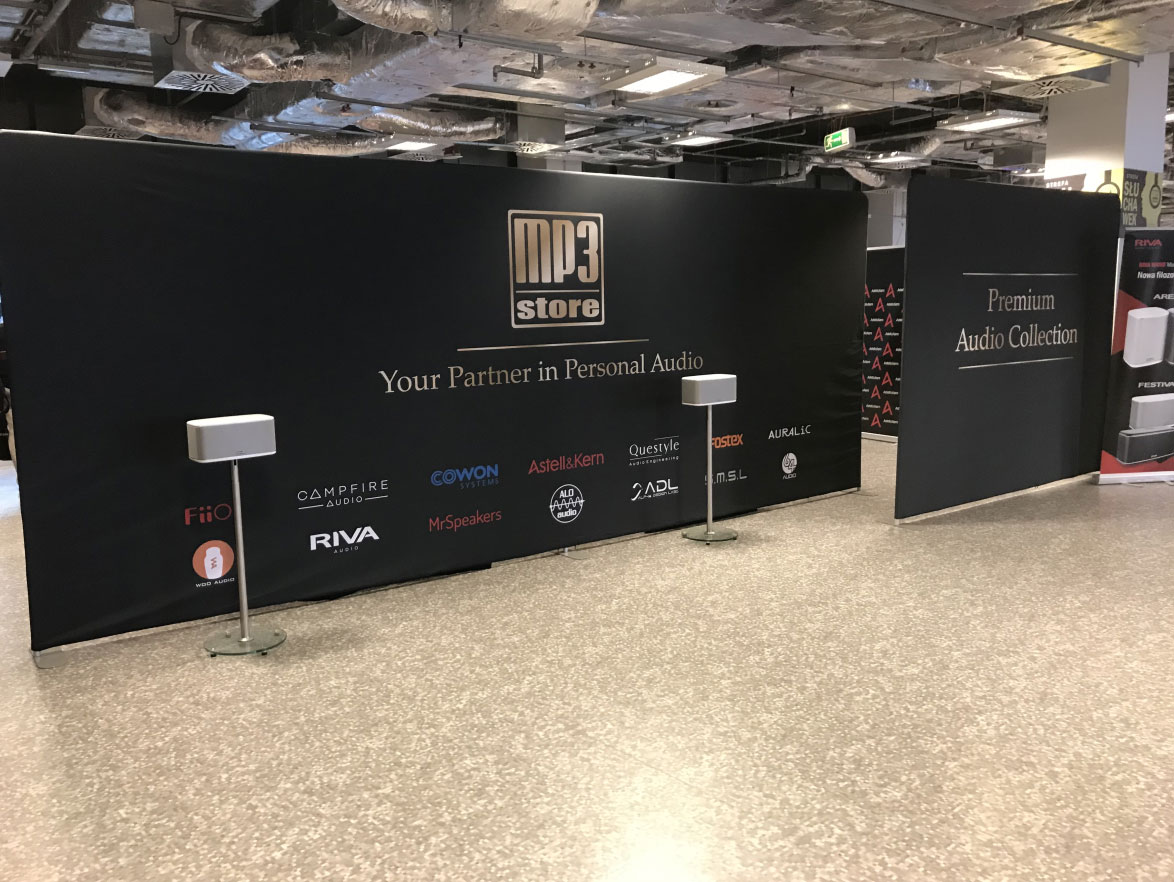 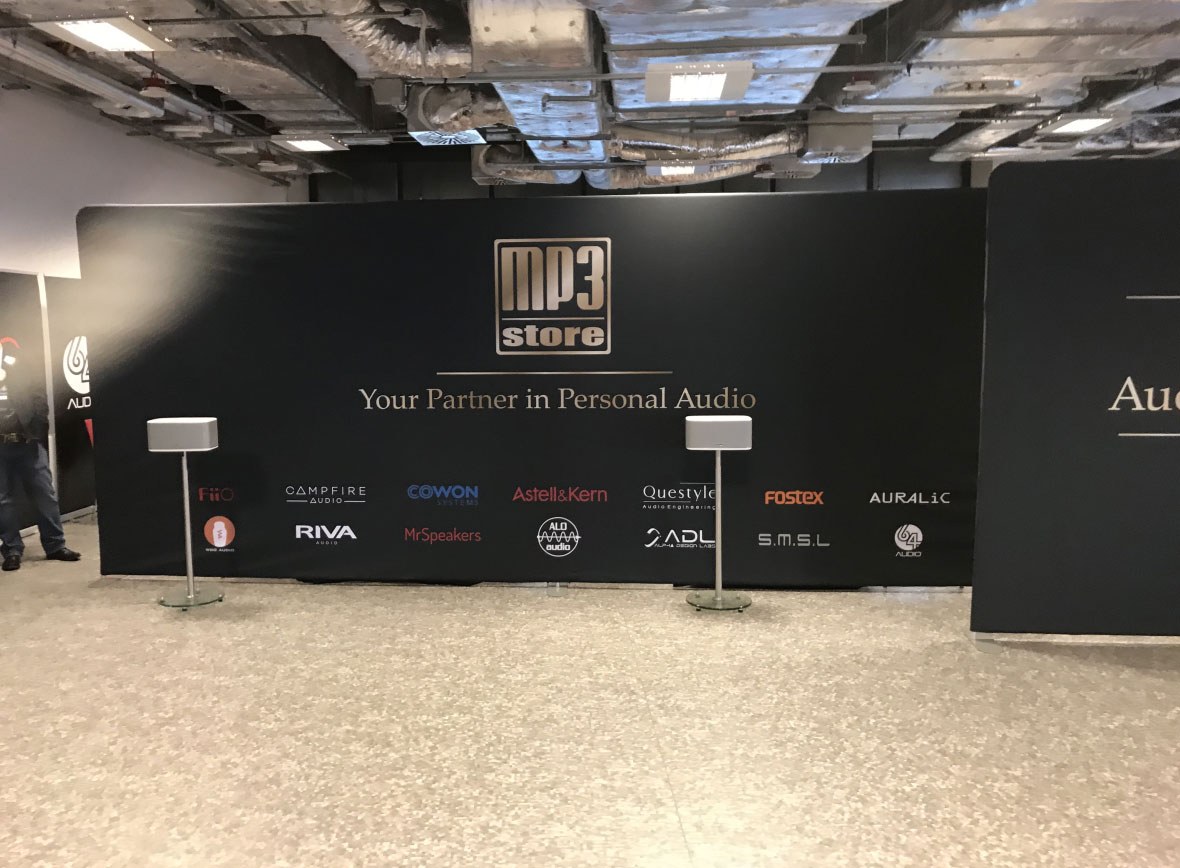 Audio Enthusiast Meeting together with local stores and discusion on audio community
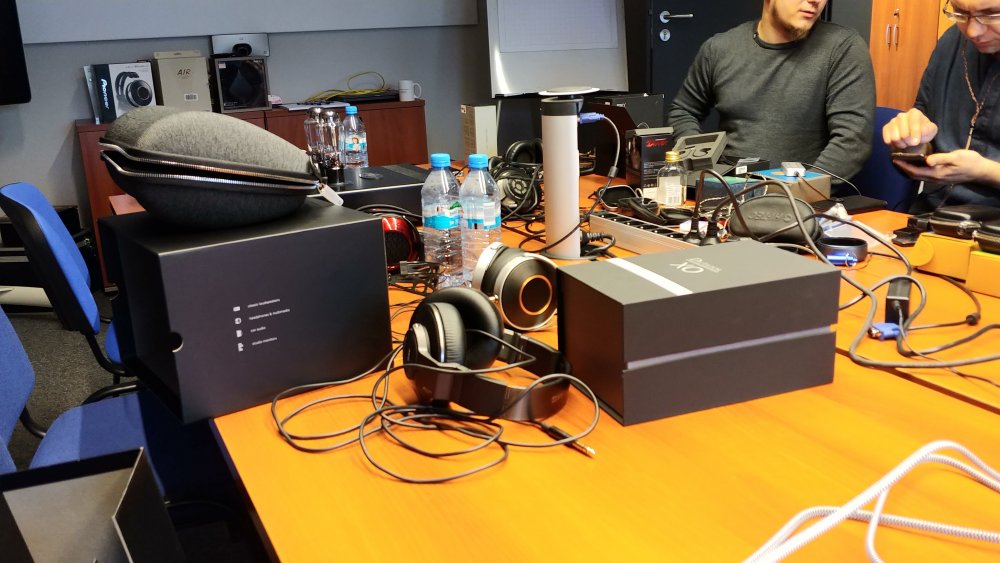 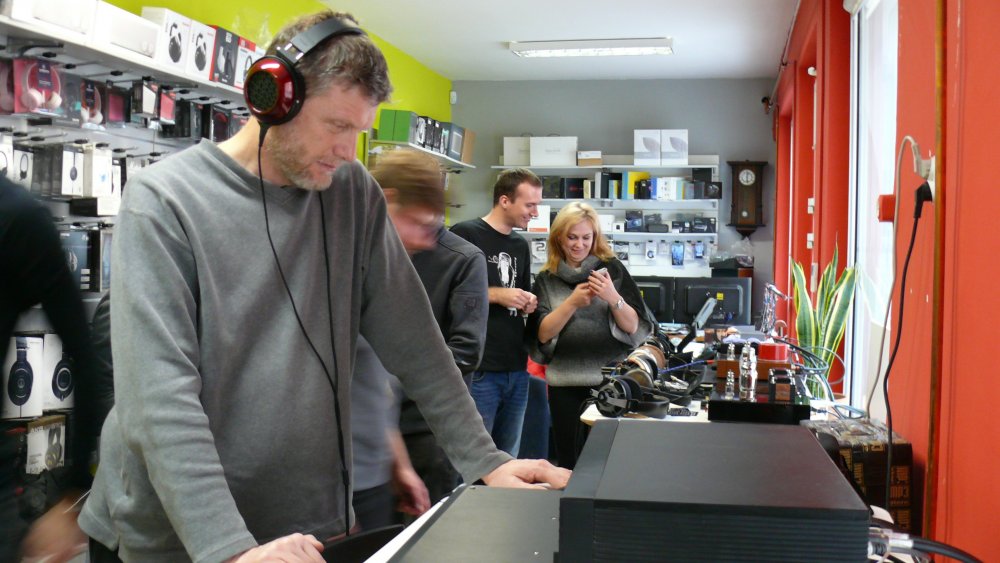 Last Meet in Wroclaw in March 2019
https://forum.mp3store.pl/topic/139388-projekt-wroc%C5%82awska-mita-2016-czerwiec/

Last Meet in Poznan in Feruary 2019
https://forum.mp3store.pl/topic/157380-meet-mp3store-pozna%C5%84-23022019/
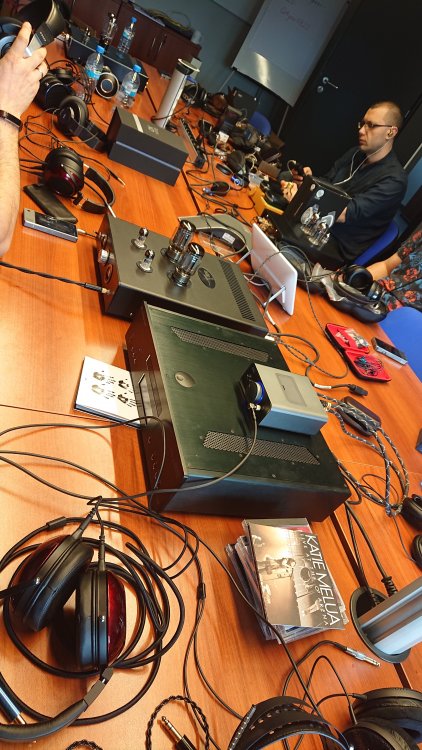 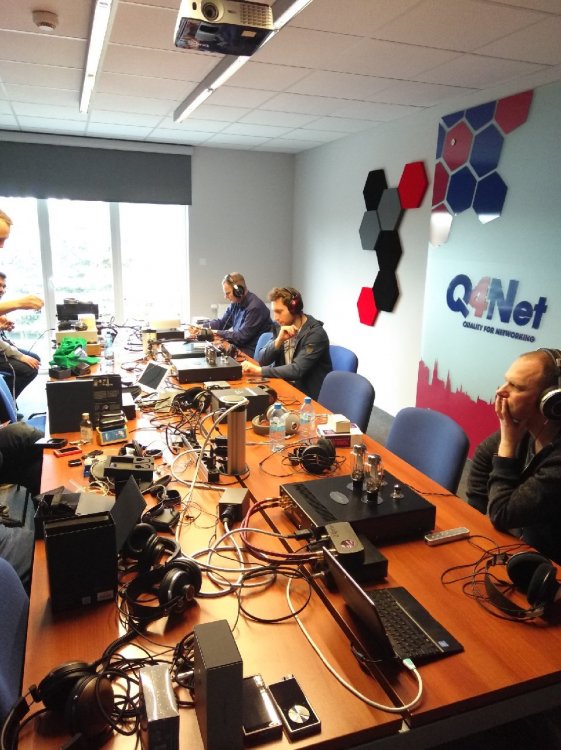 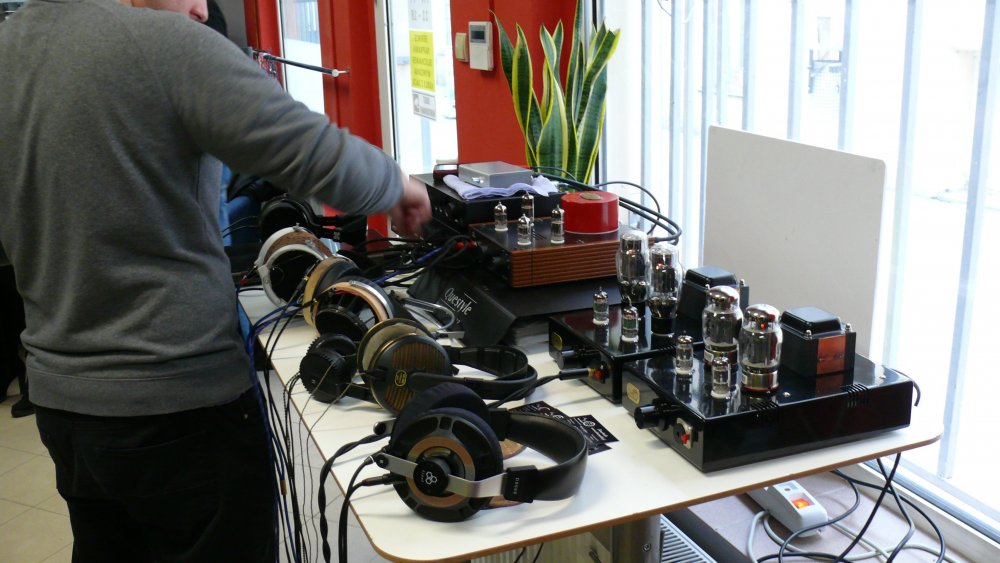 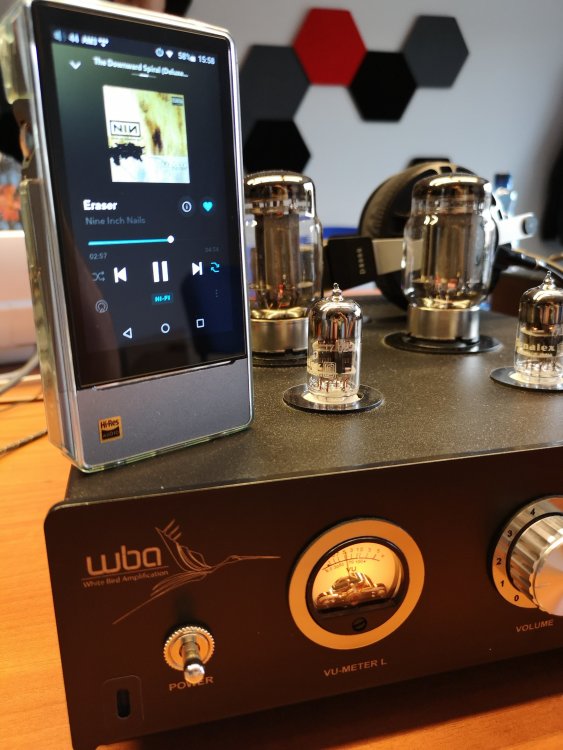 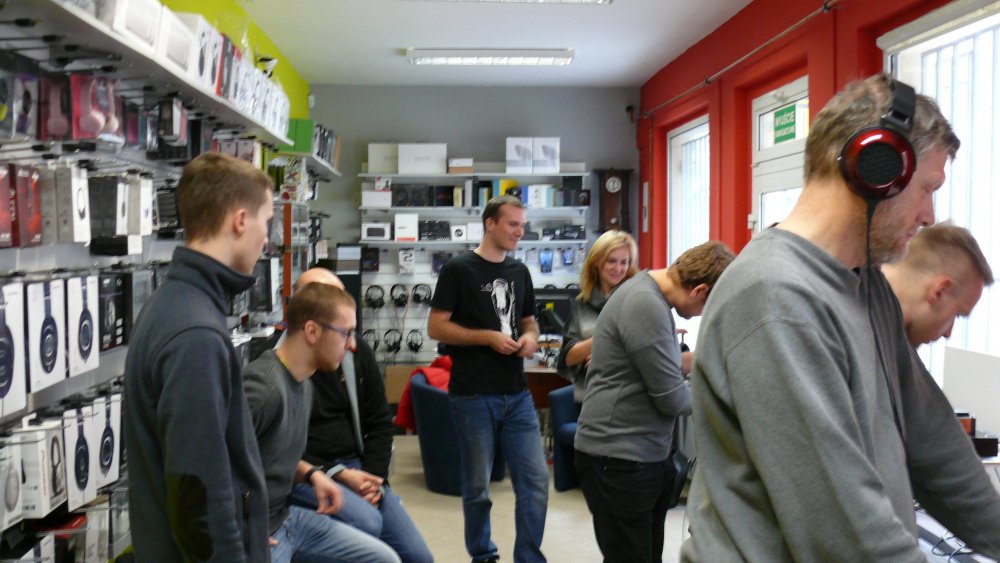 Brand Awareness in Big Retails
X-KOM – Several offline stores – it/electronics (earphones, soon amp/dacs)
Update: Now they put full offer for FiiO. Before only earphones
Euro RTV-AGD – big electronic retail,c. 150 offline stores in big cities (players, soon the rest of the offer)
Update: Now they put full offer for FiiO. 
Empik – retail similar to Virgin  - c. 150 offline stores (all models)
AB – Big IT distrbutor (all models)
MP3Store – 9 specialised audio stores (Full offer and expo)
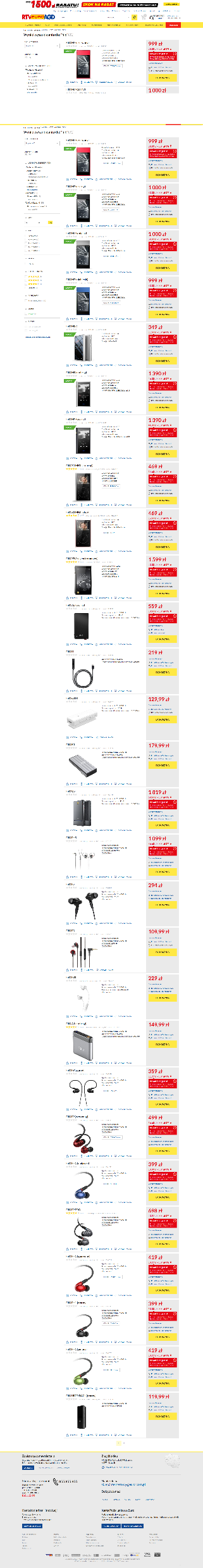 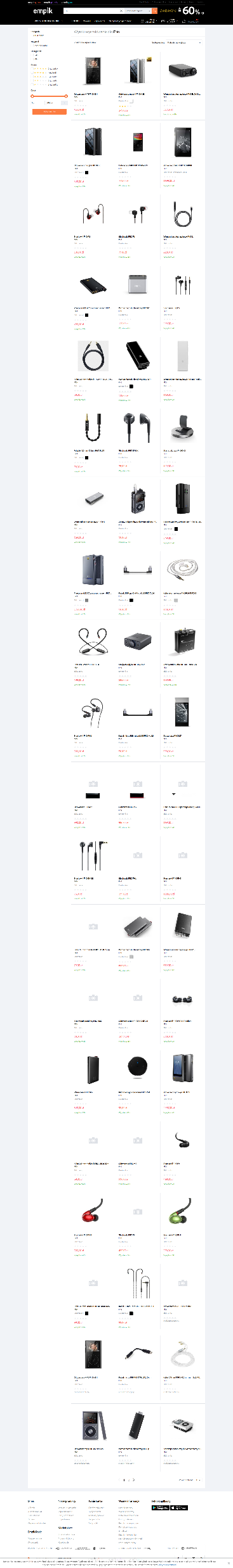 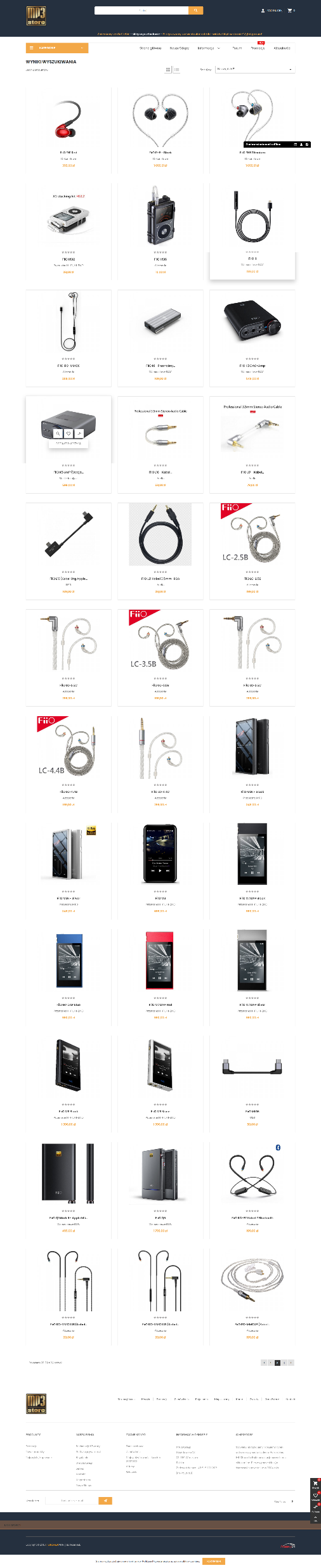 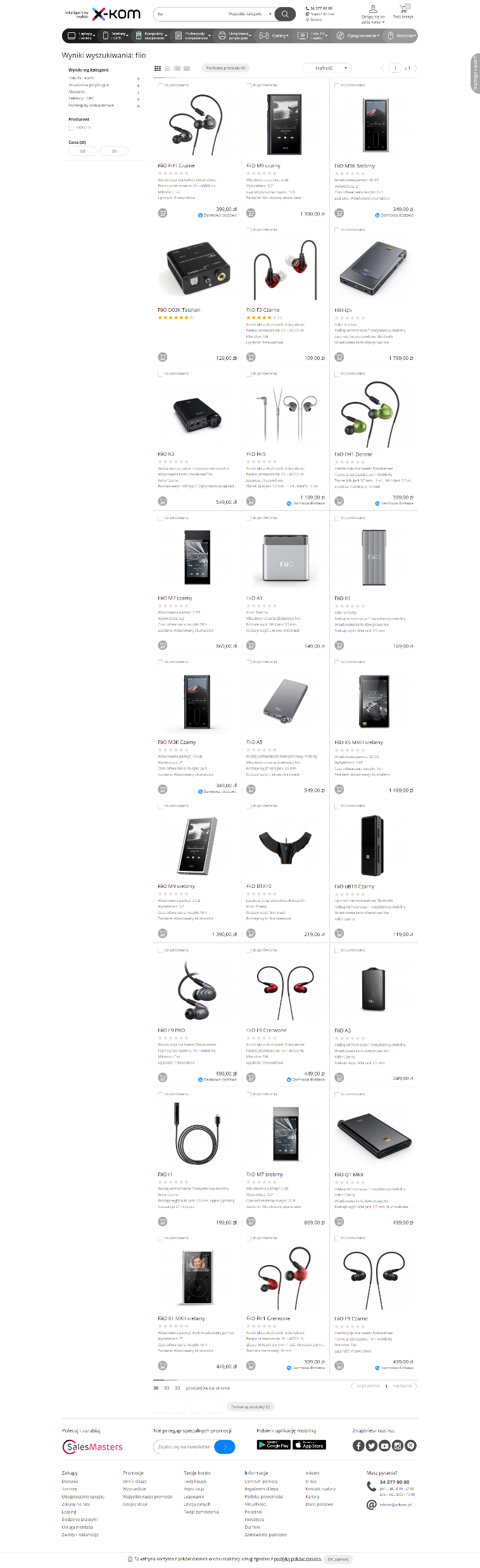 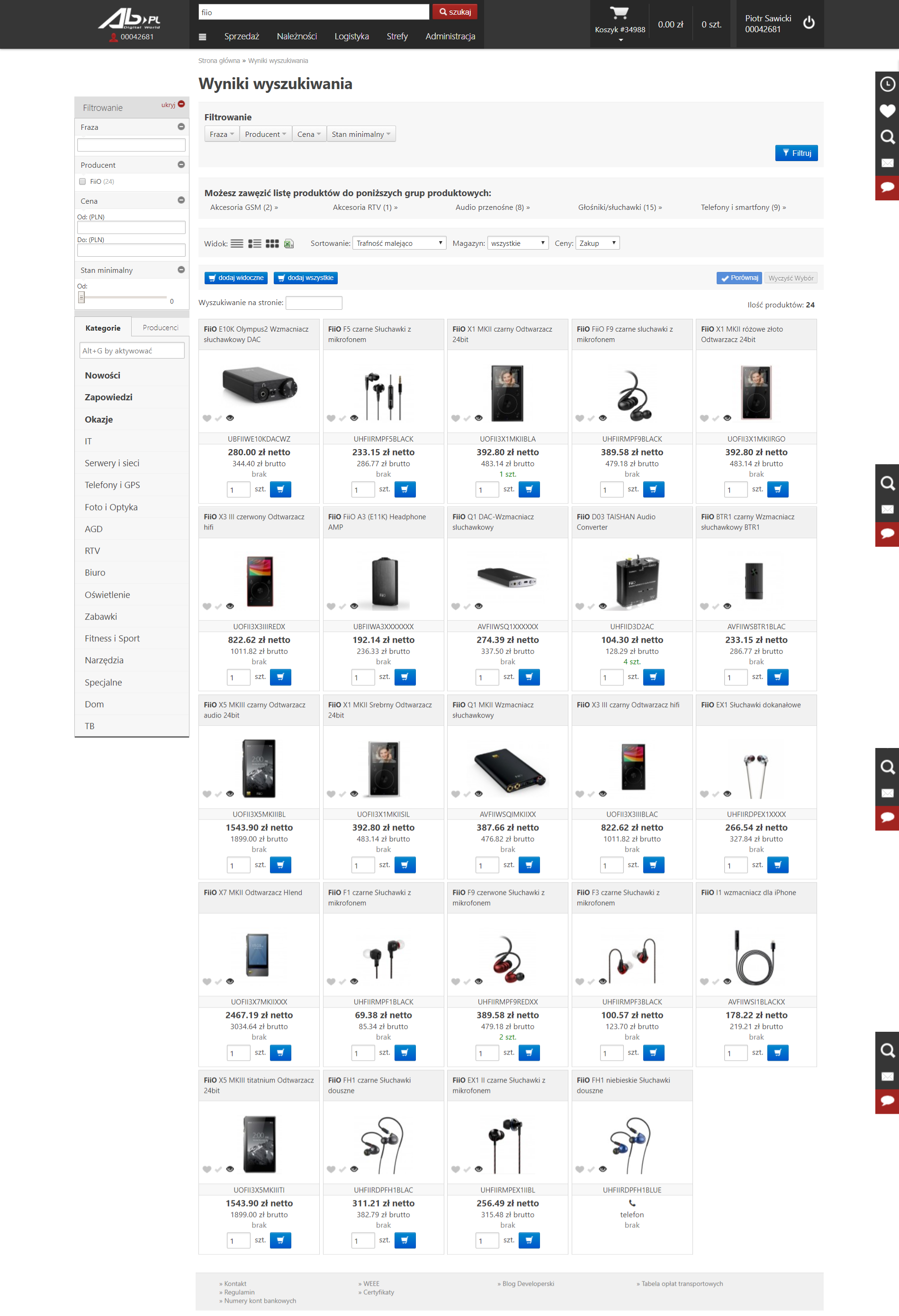 Media Expert – big electrnics retail, c. 300 offline stores in middle and small cities (uploading now)
Update: Now they put full offer for FiiO. 
Carrefour – big FMCG/Electronics retail (all models)
Morele.net- famous internet e-tailer with offline pick-up points
Emag.pl – another important e-tailer. Now bought by Romanian Company
Update: Now full offer.
Brand Awareness in Big Retails
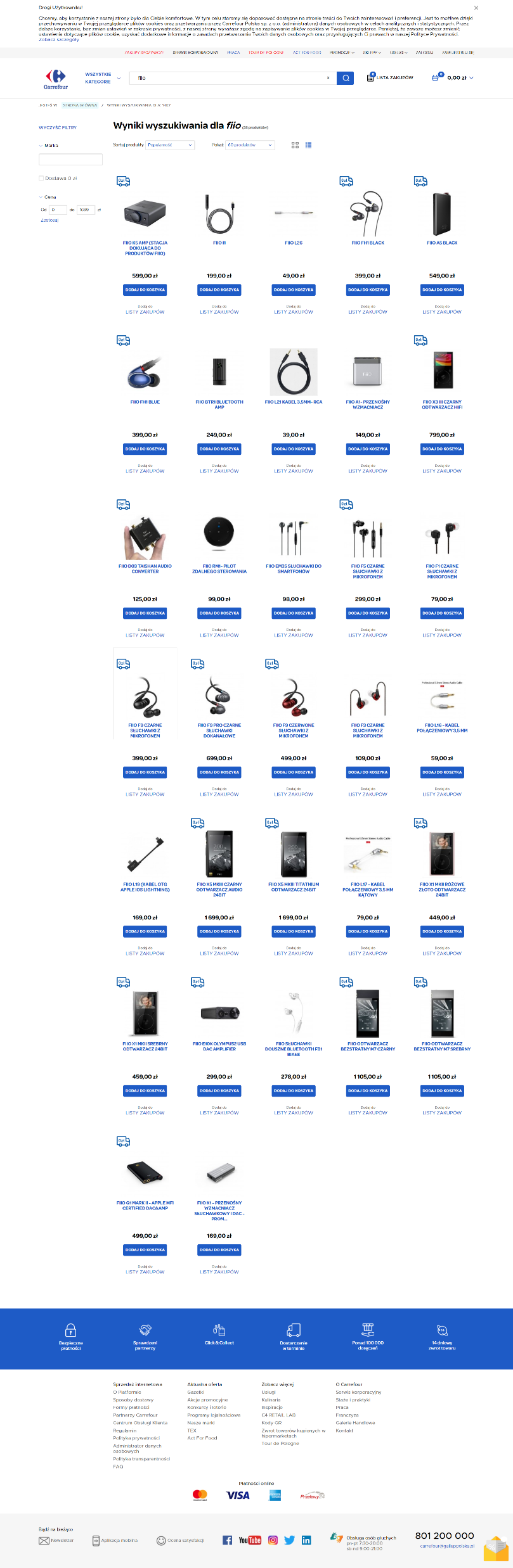 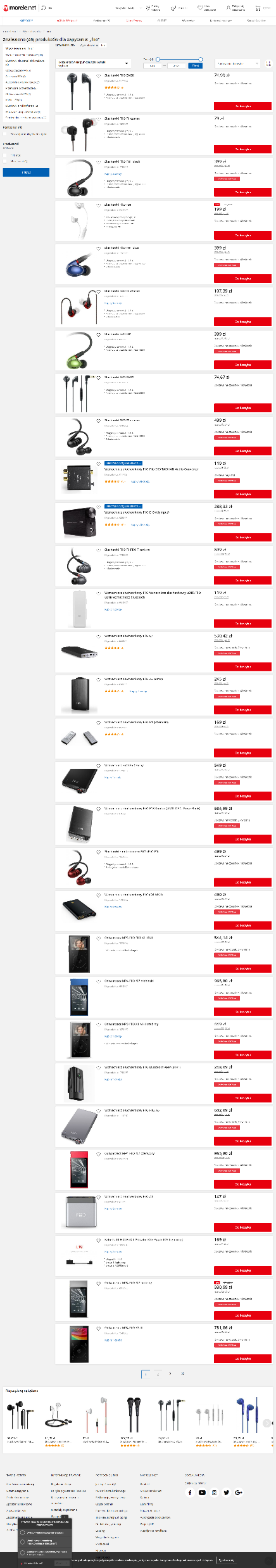 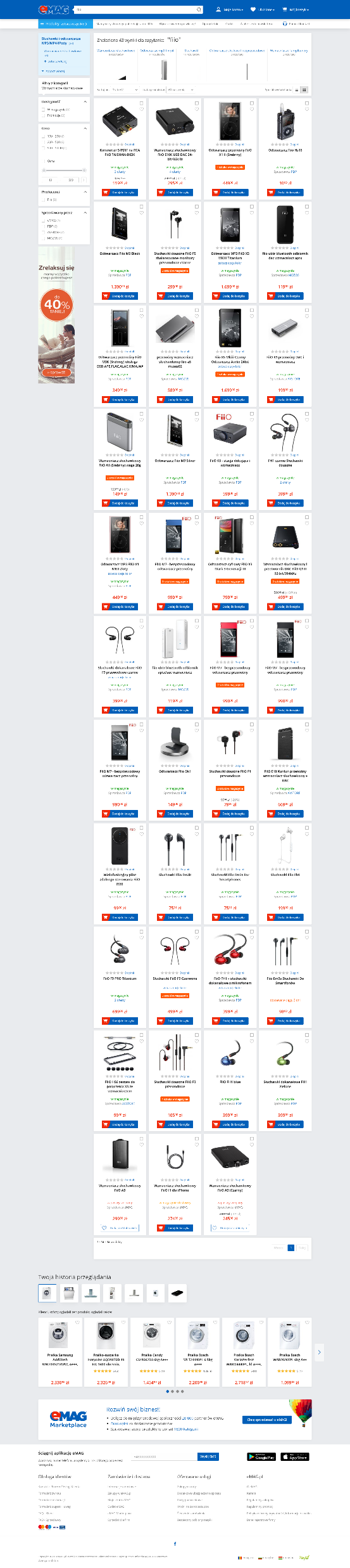 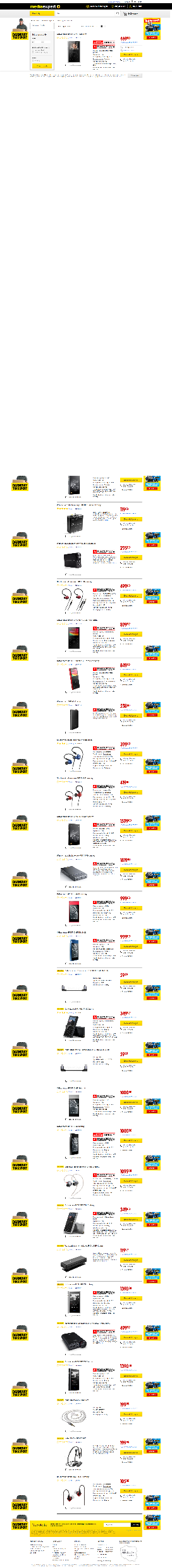 New Customers – Good for FiiO Marketing and Sales
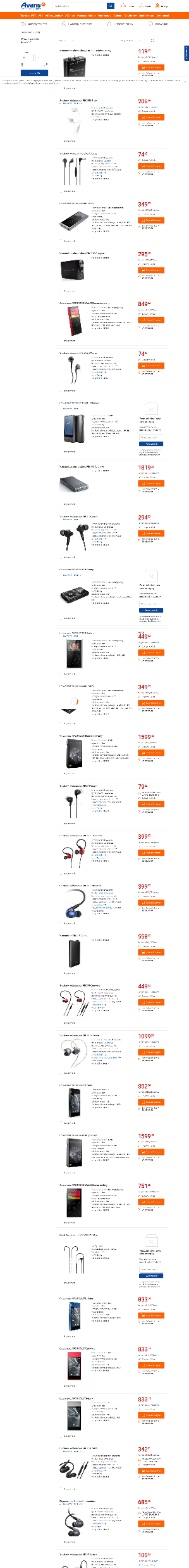 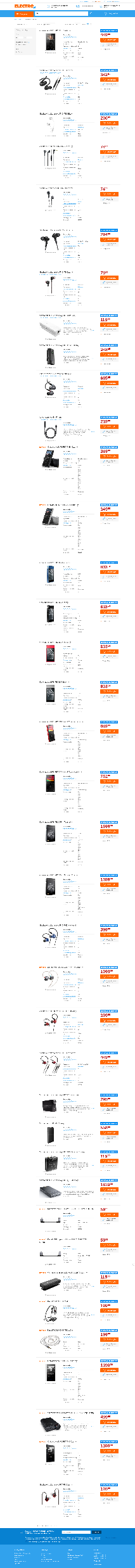 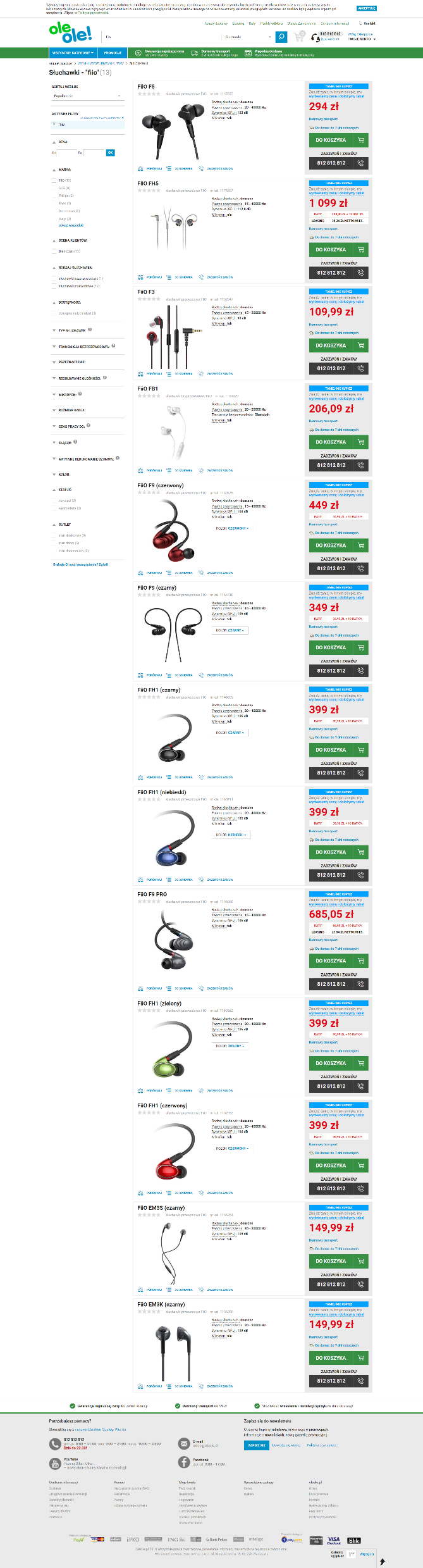 Electro.pl –almost full offer
Avans.pl – almost full offer
Oleole! – just earphones
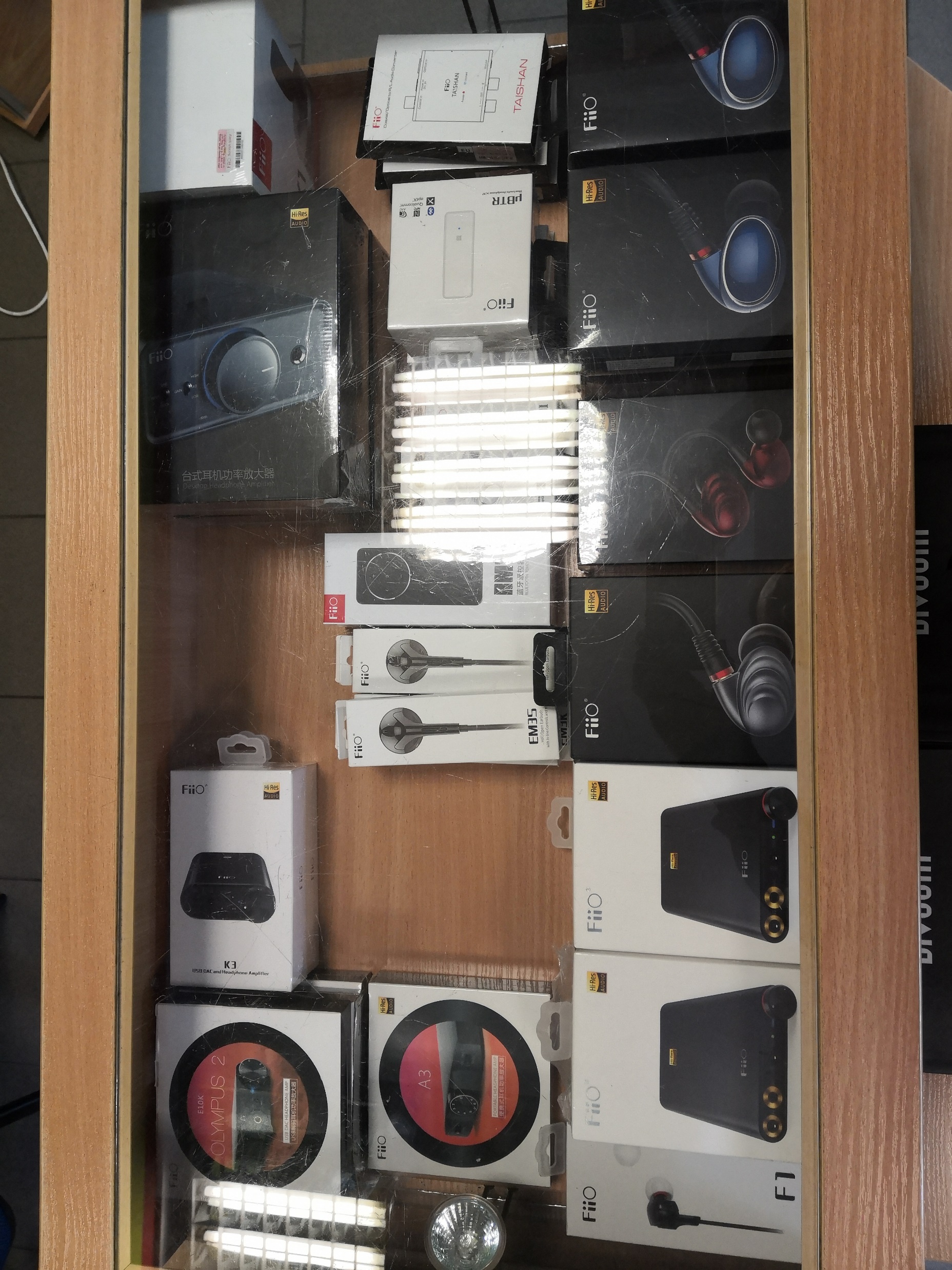 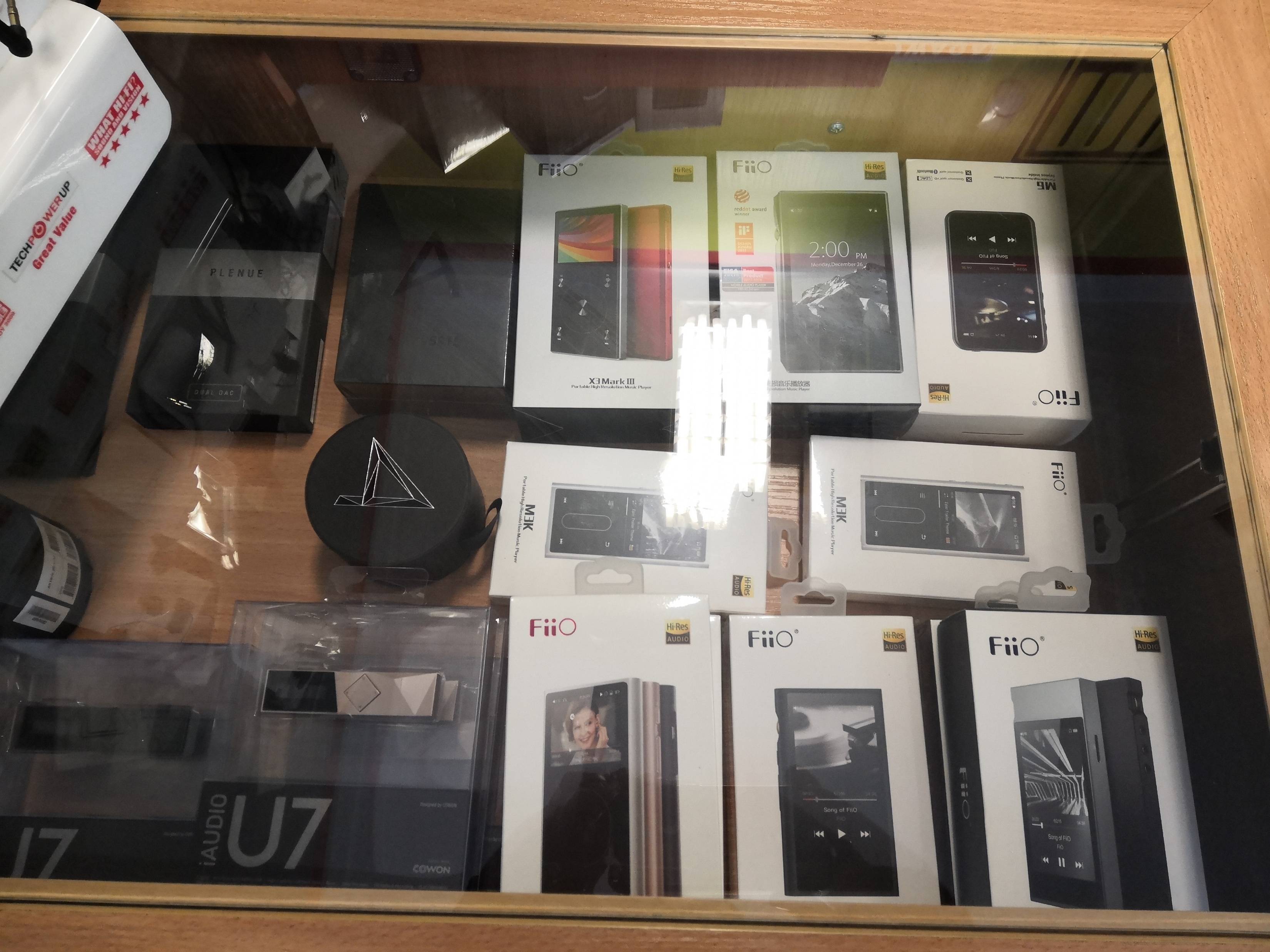 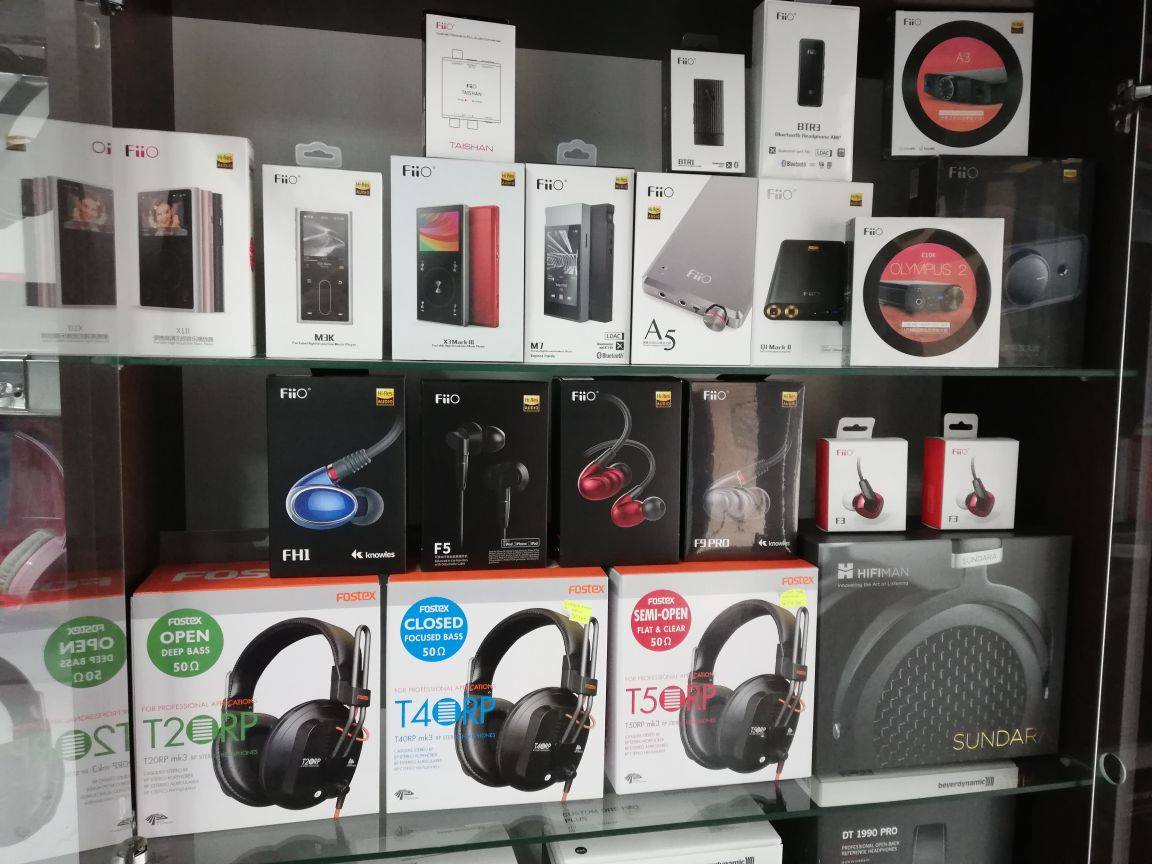 Example of on store marketing
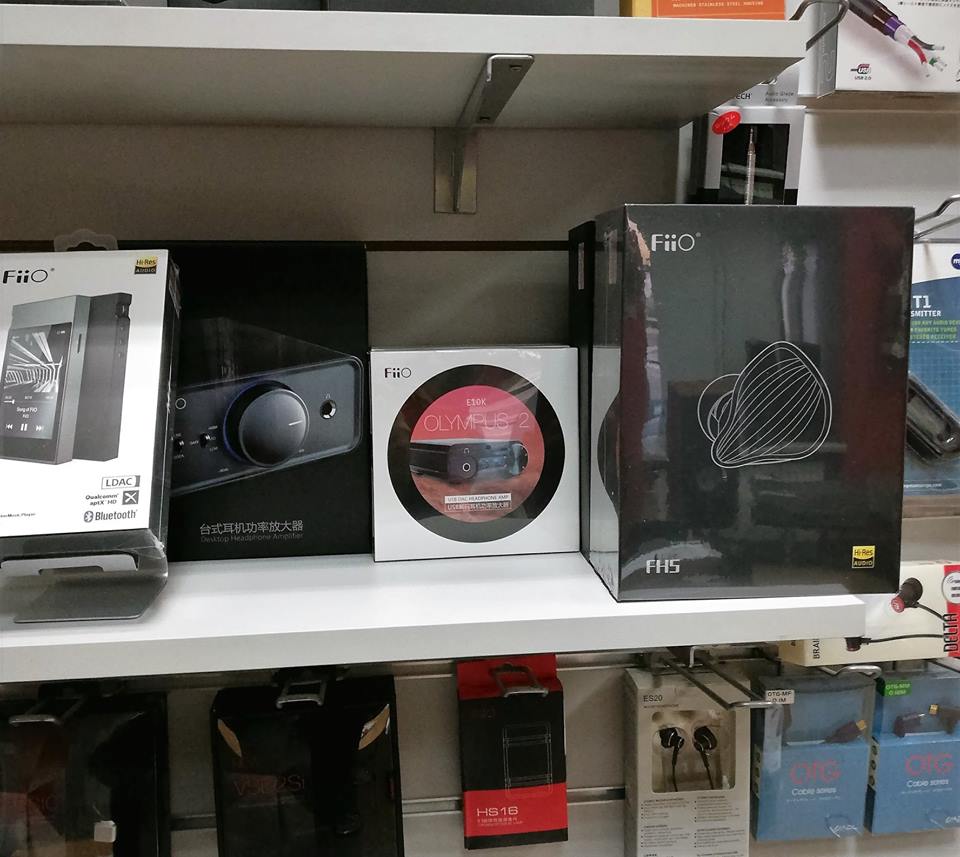 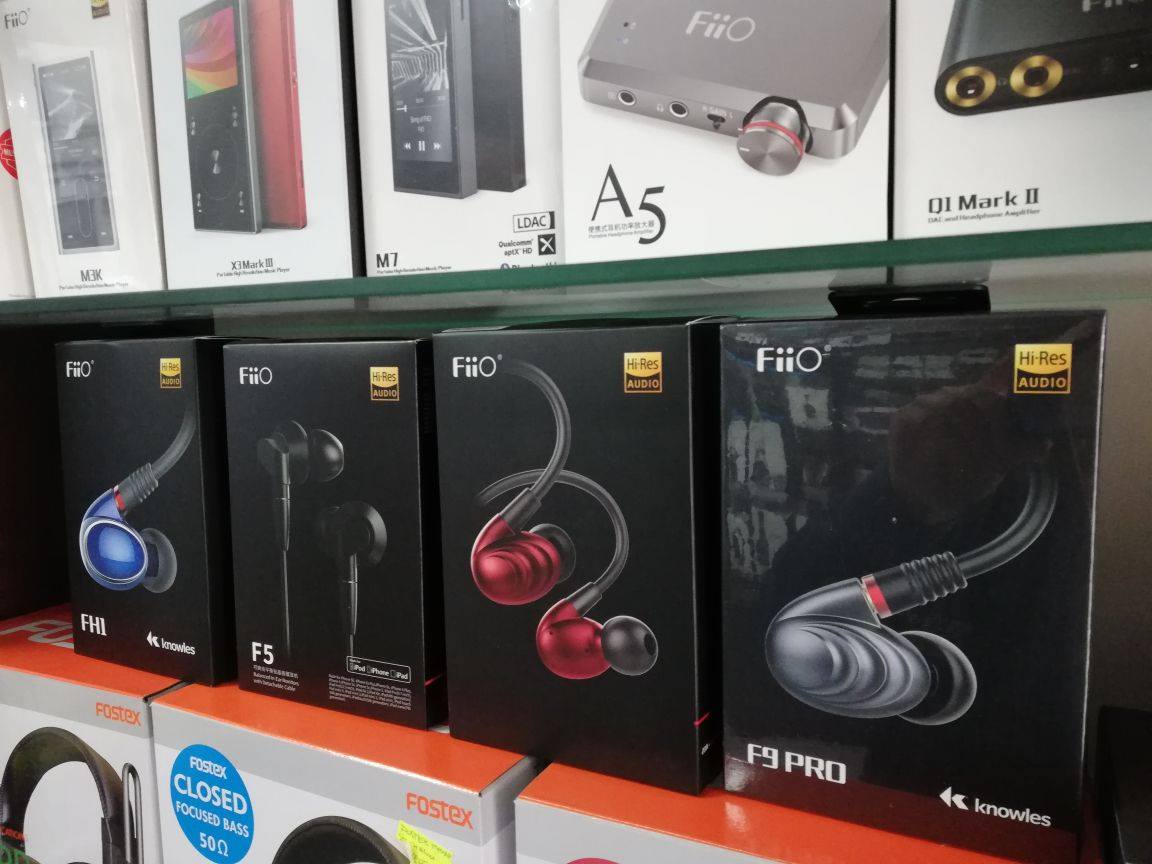 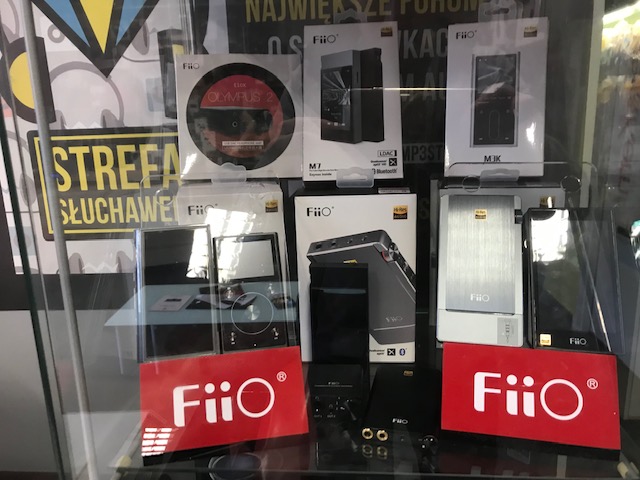 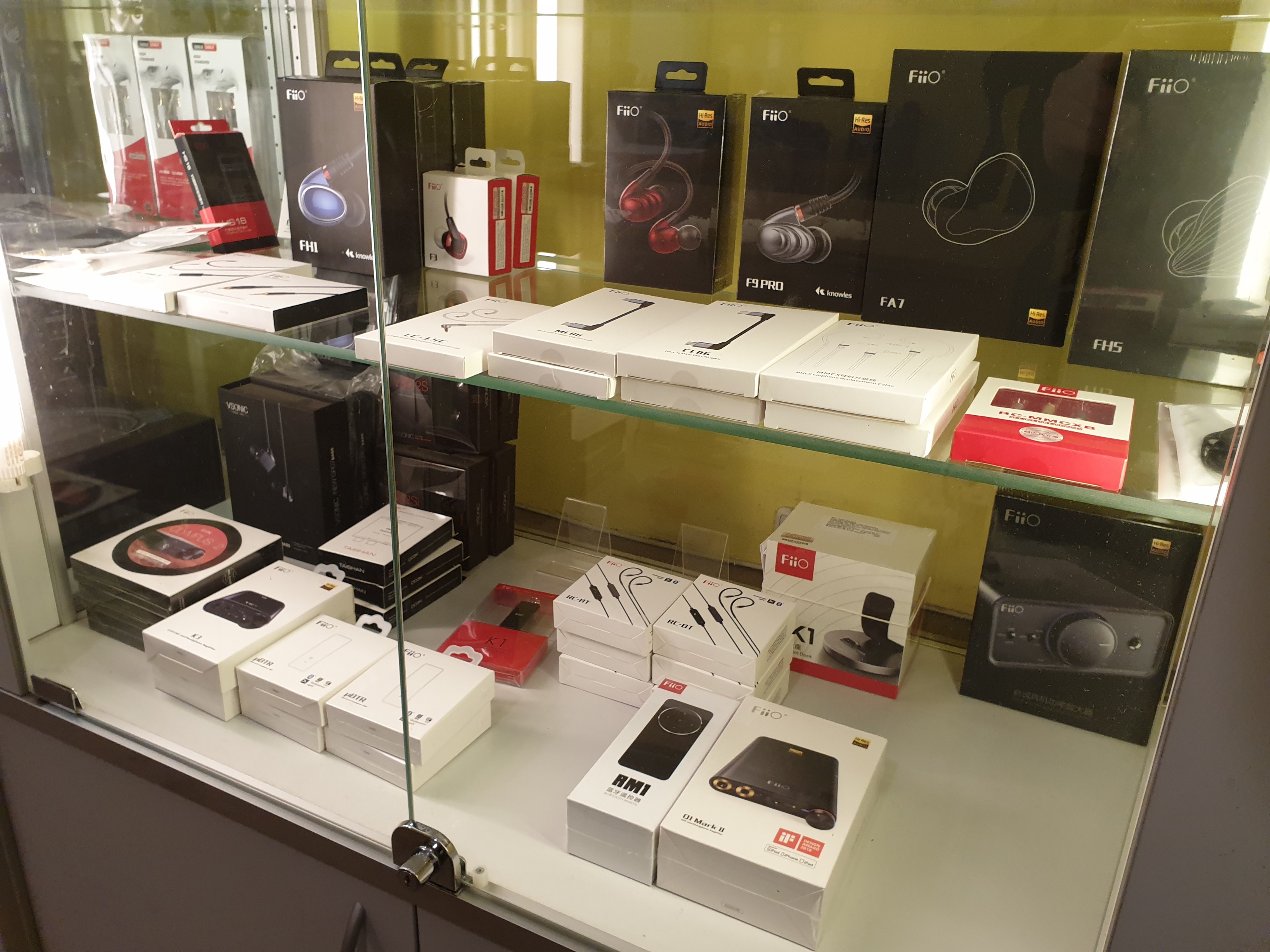 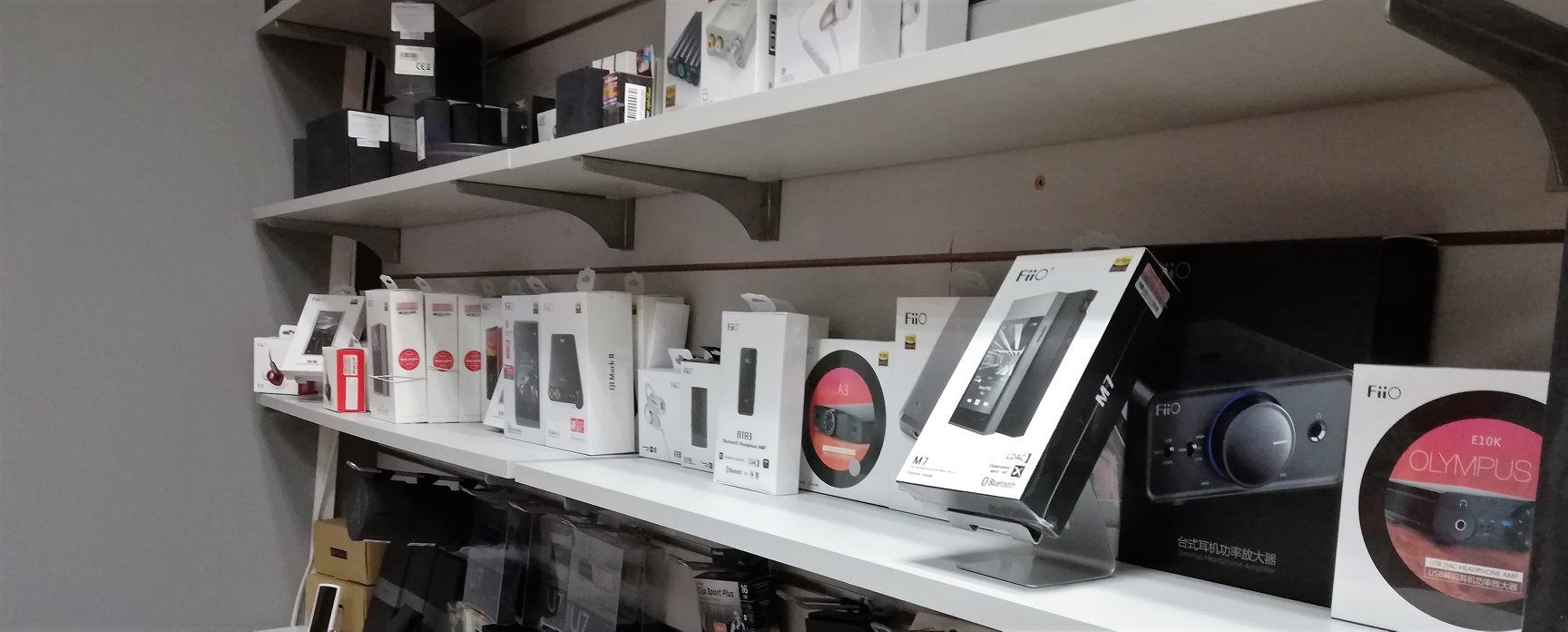 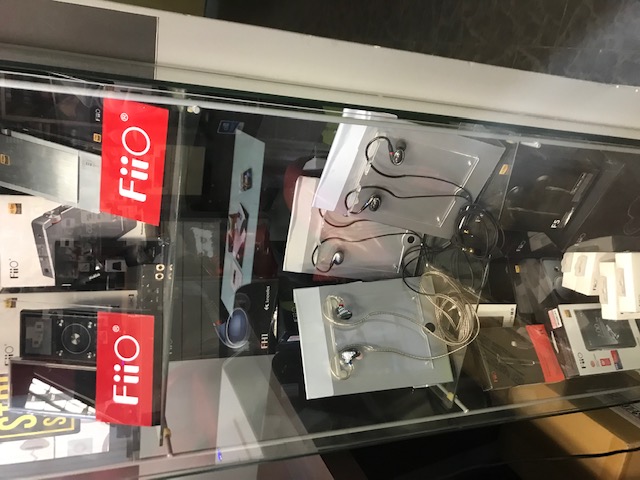 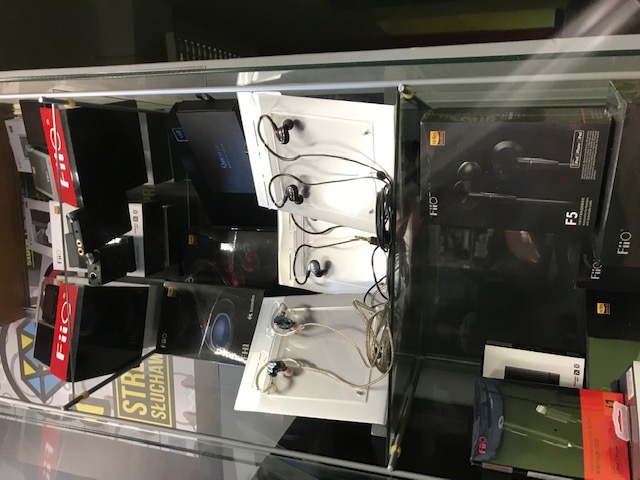 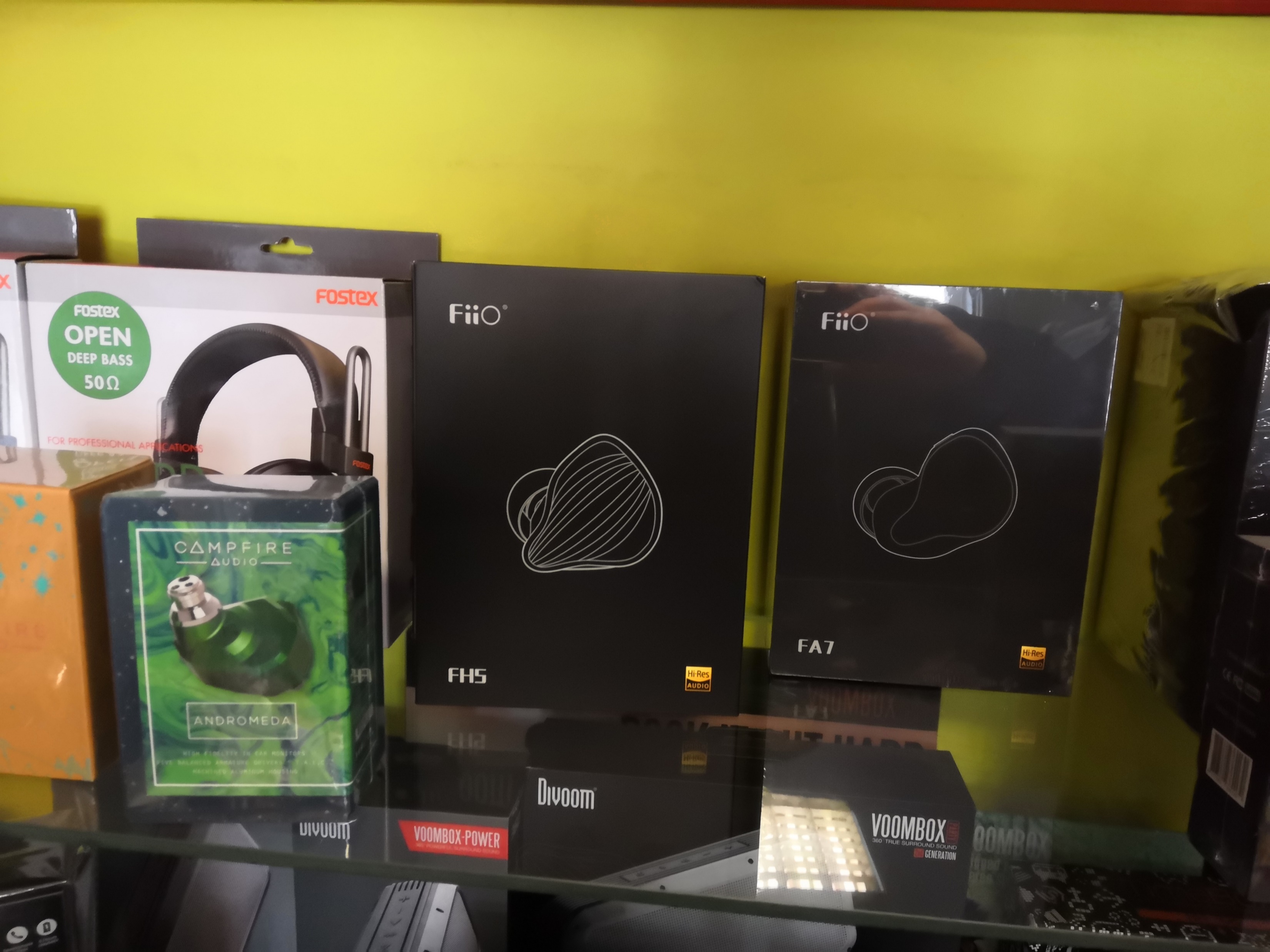 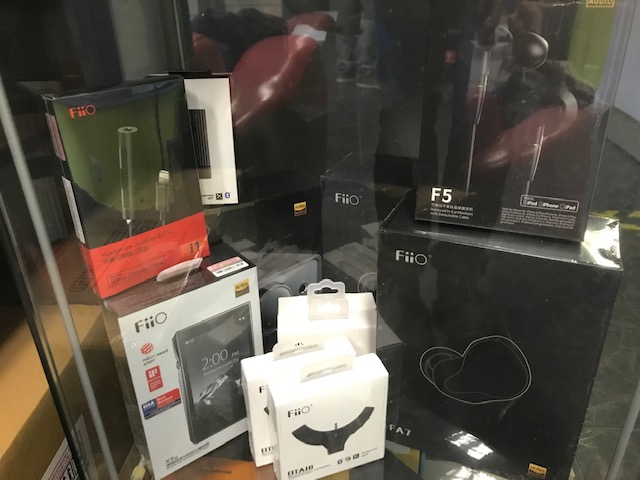 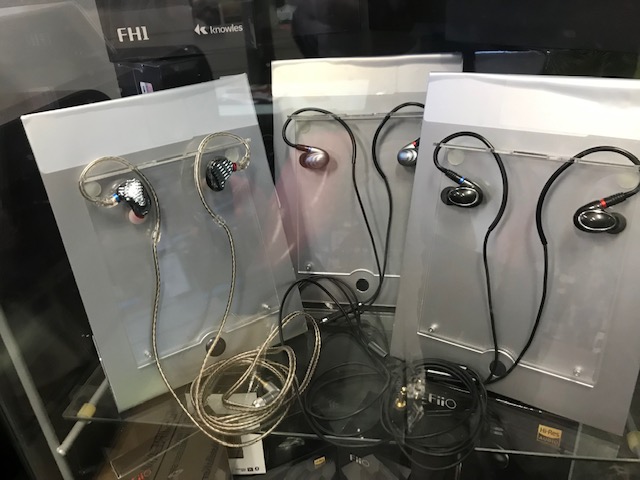 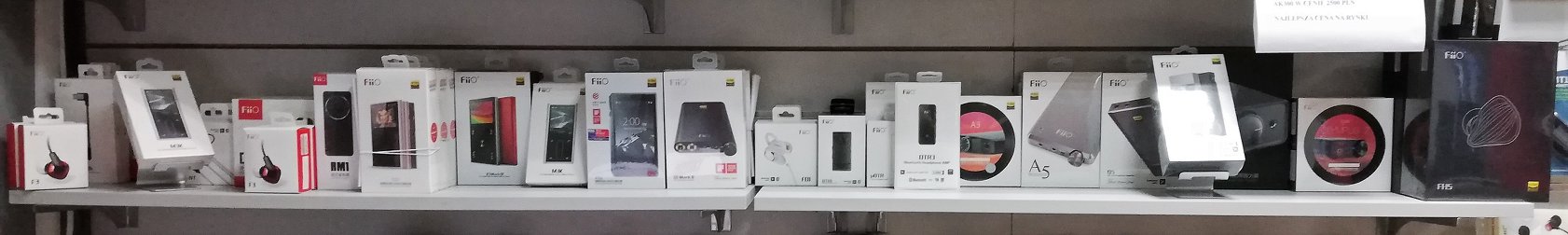